我们的约定
安静倾听
积极分享
尊重他人
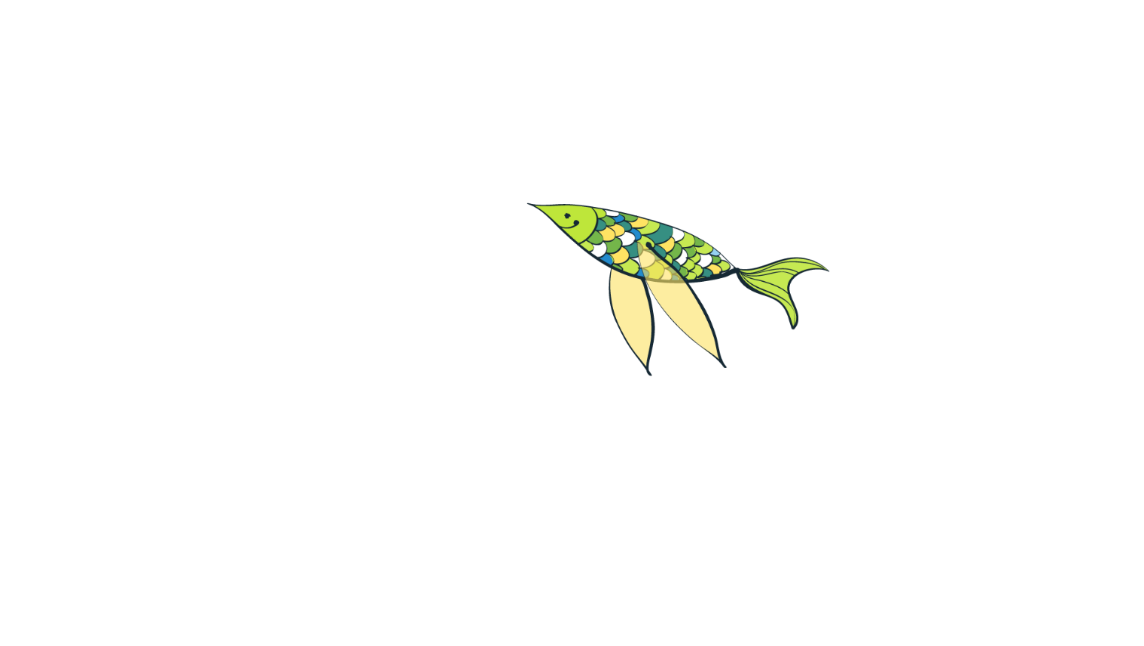 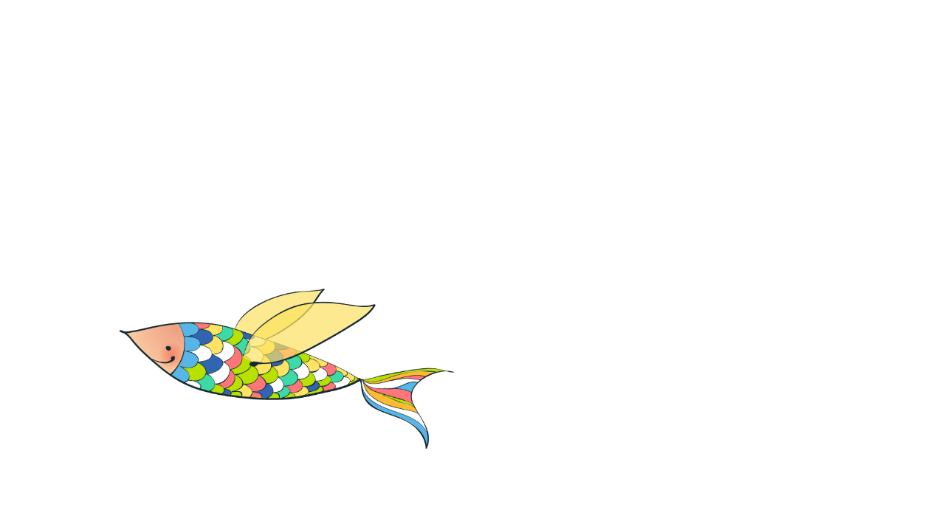 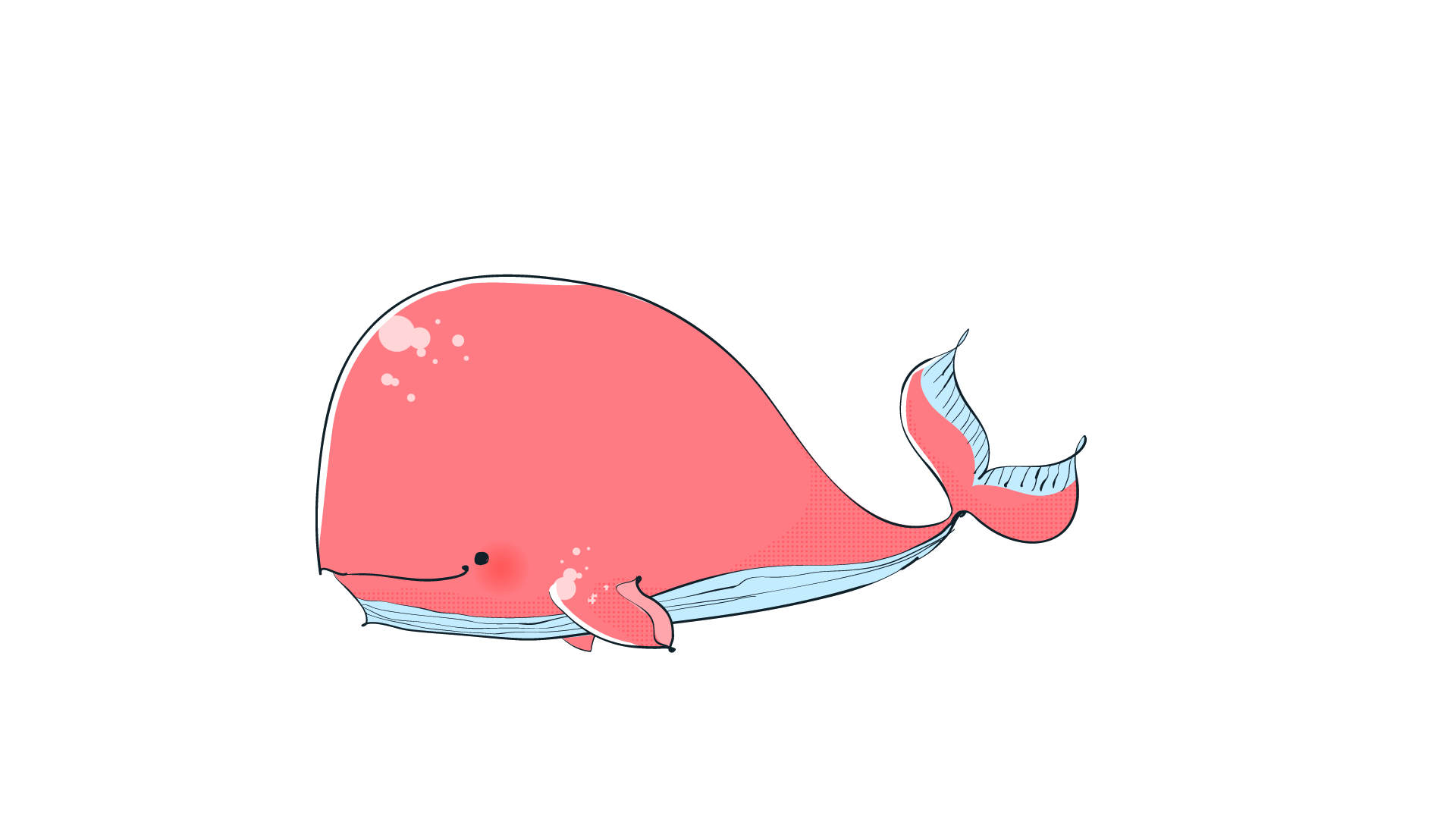 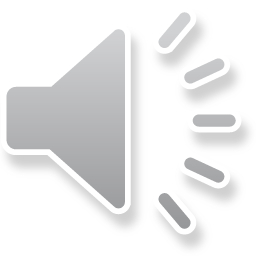 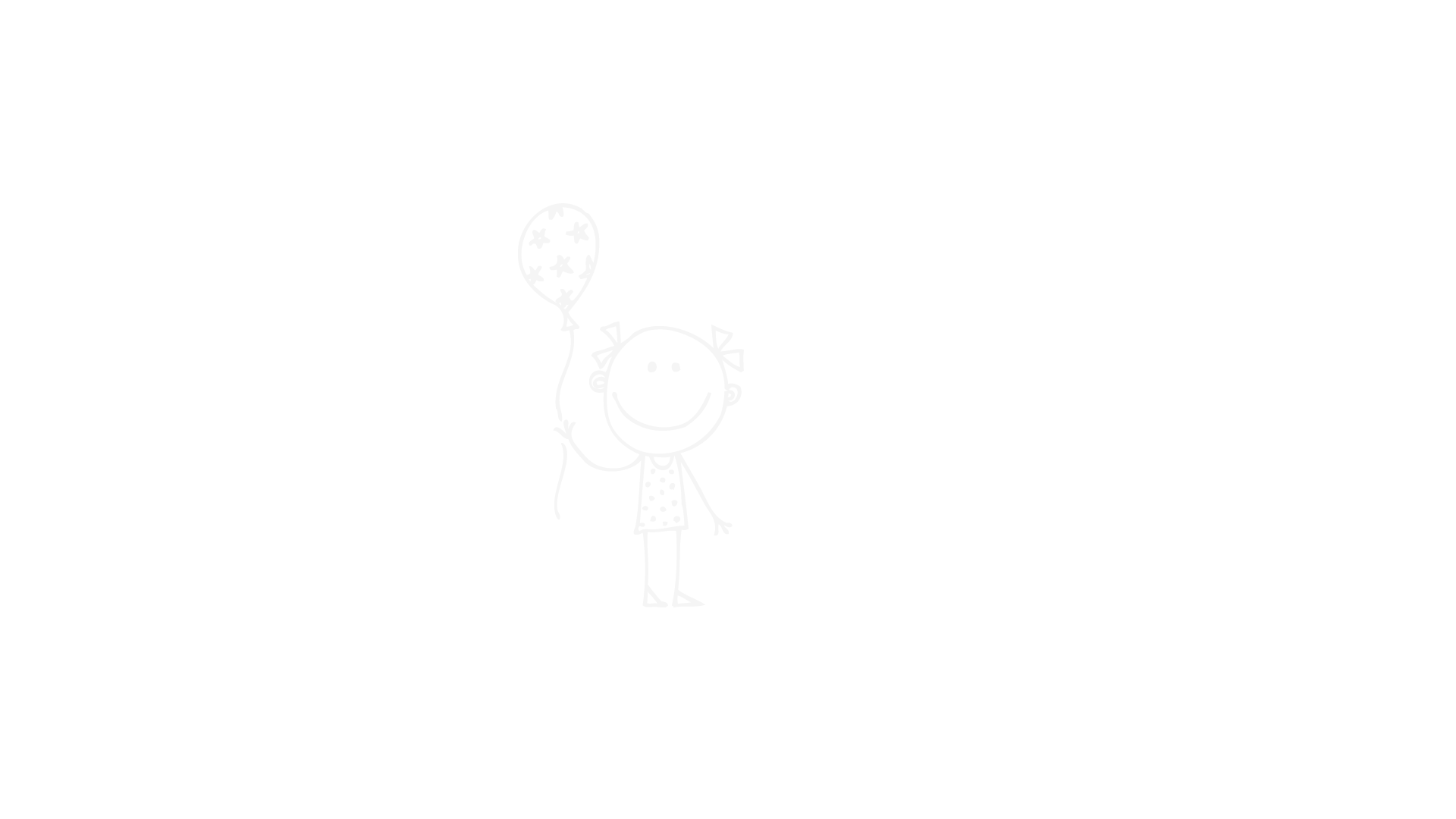 ？？？？？？
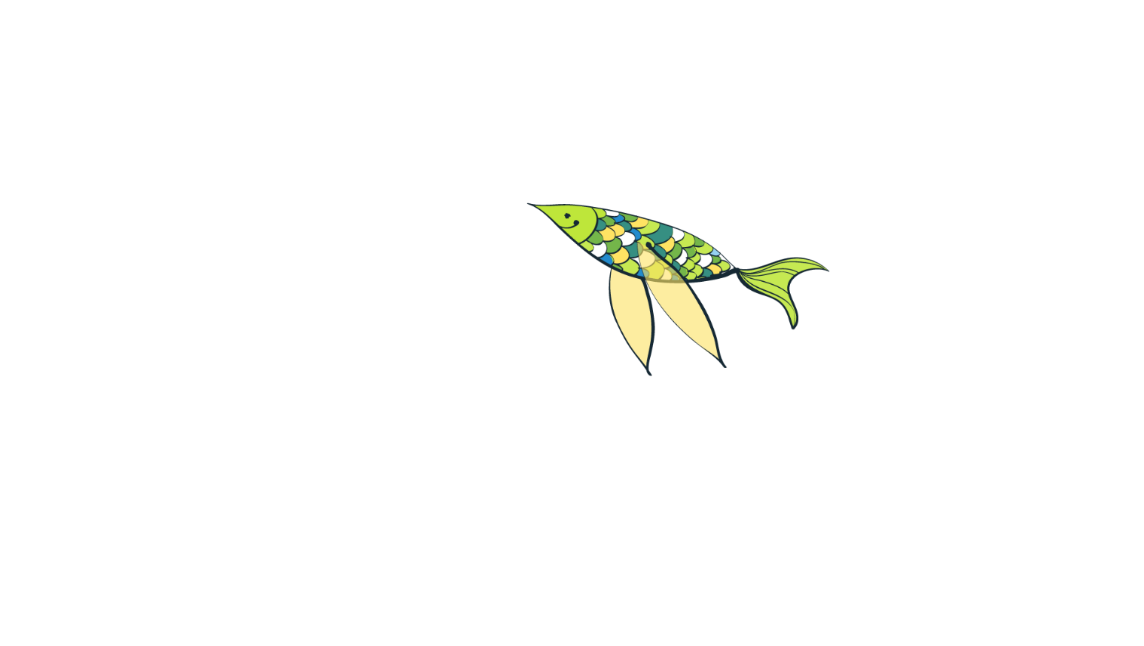 ？？？？？？？
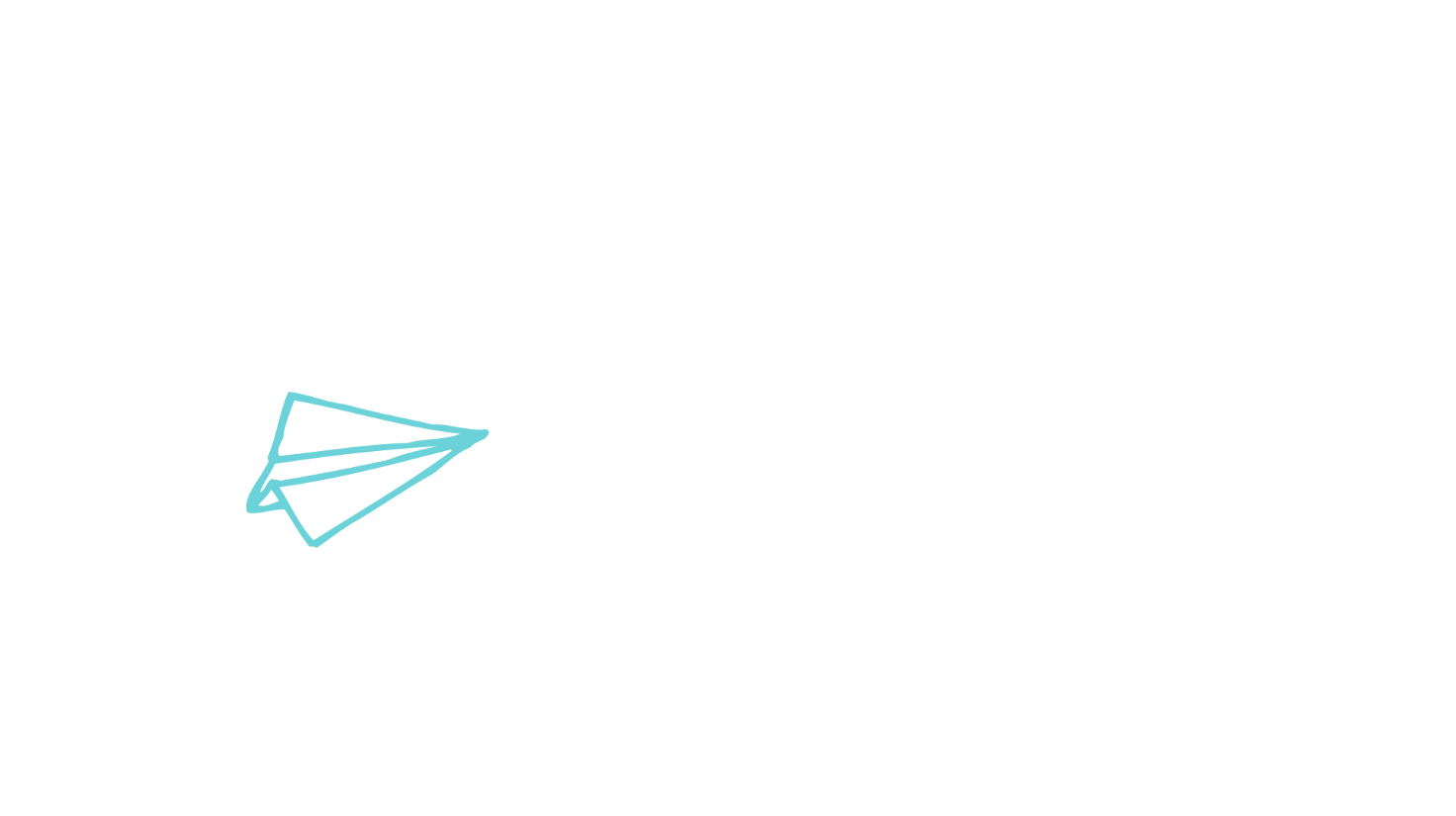 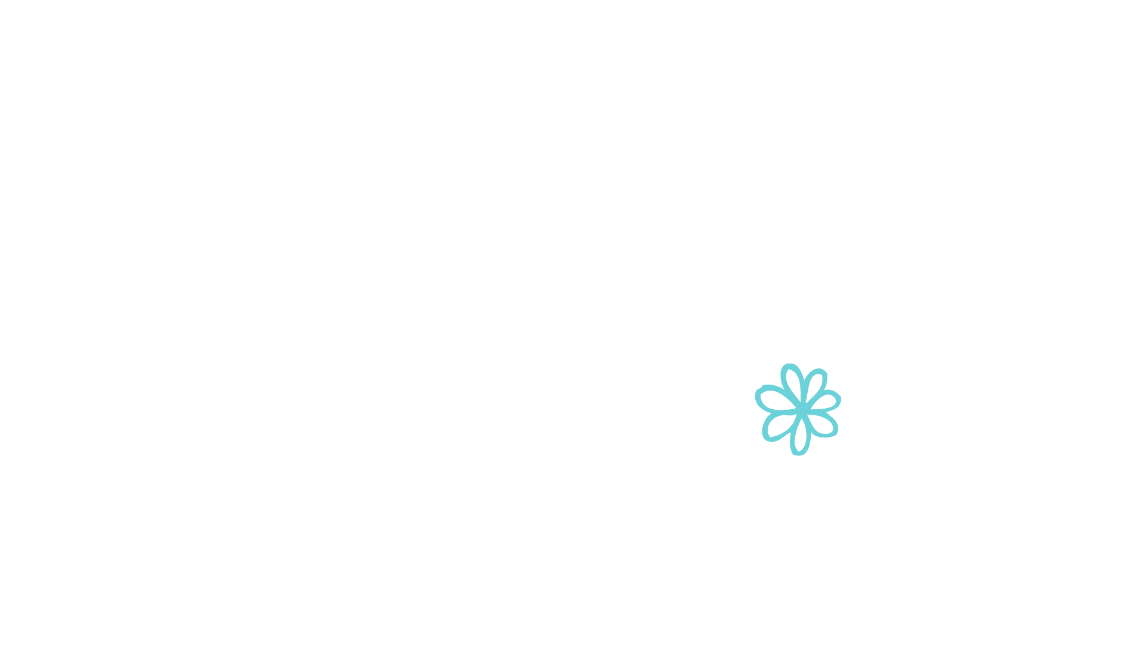 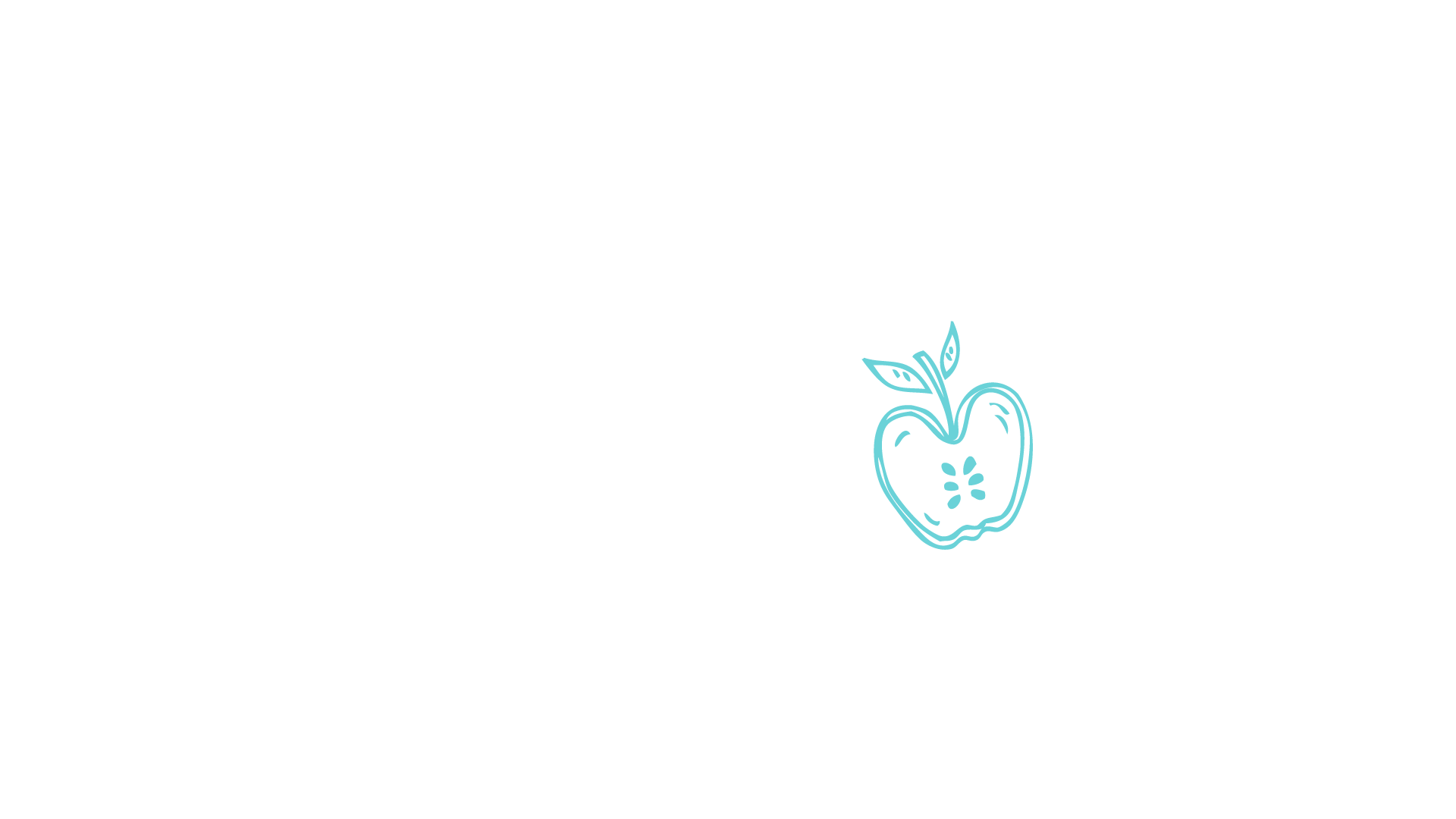 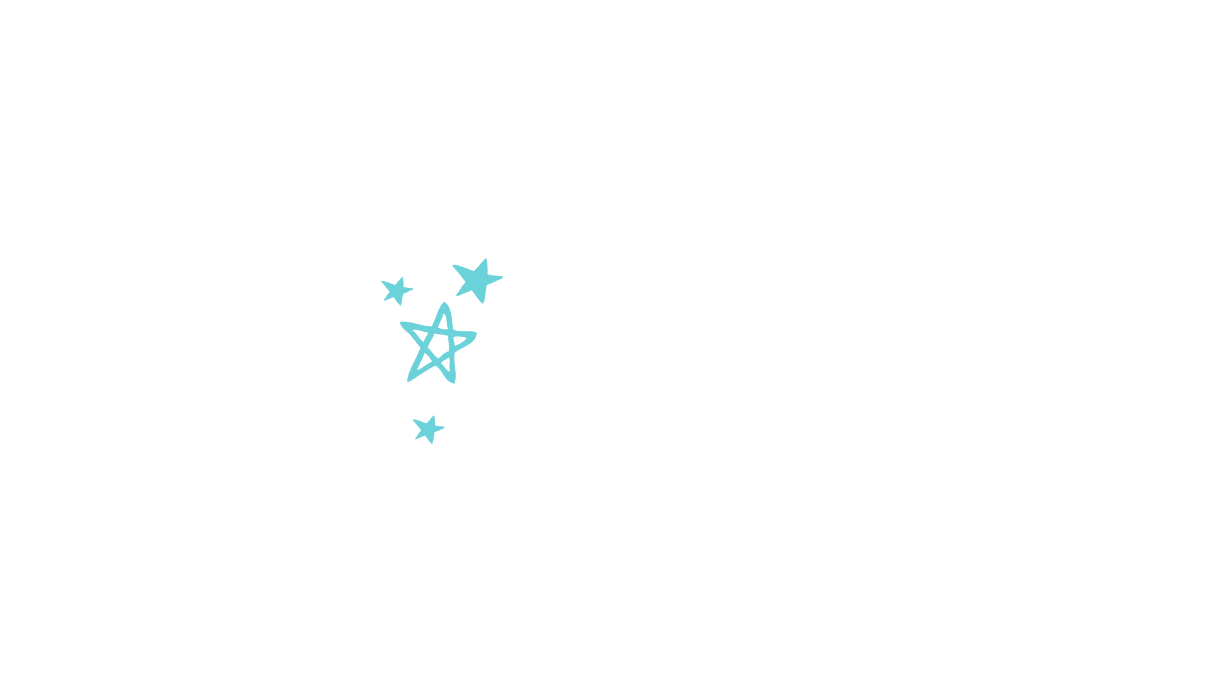 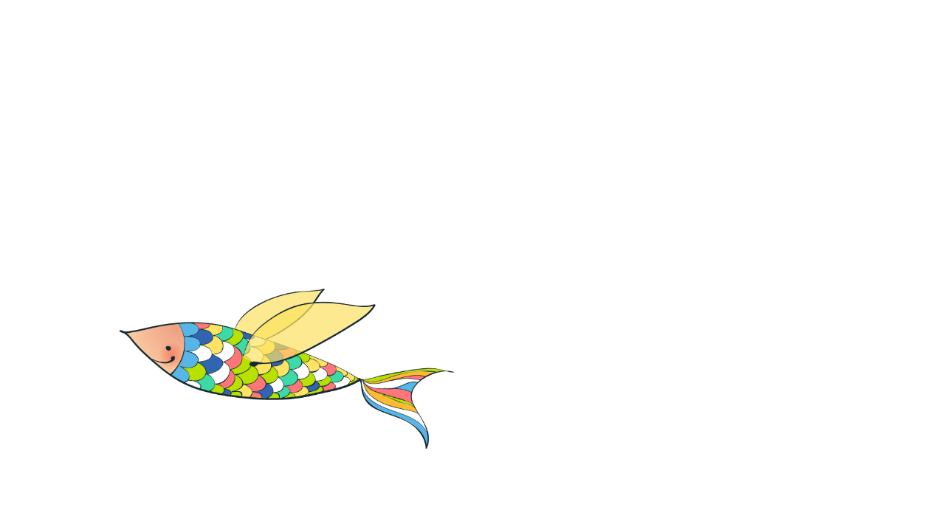 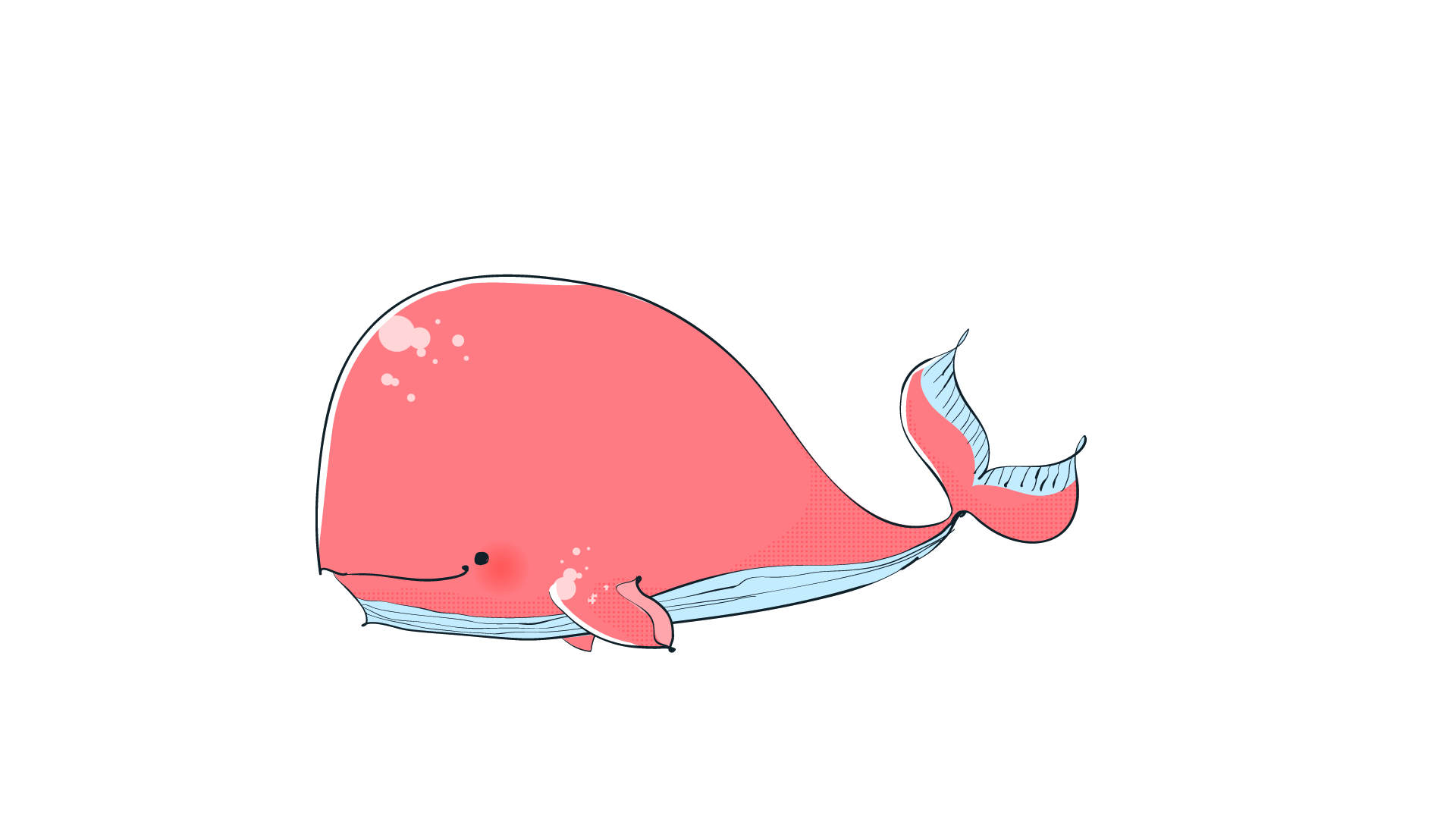 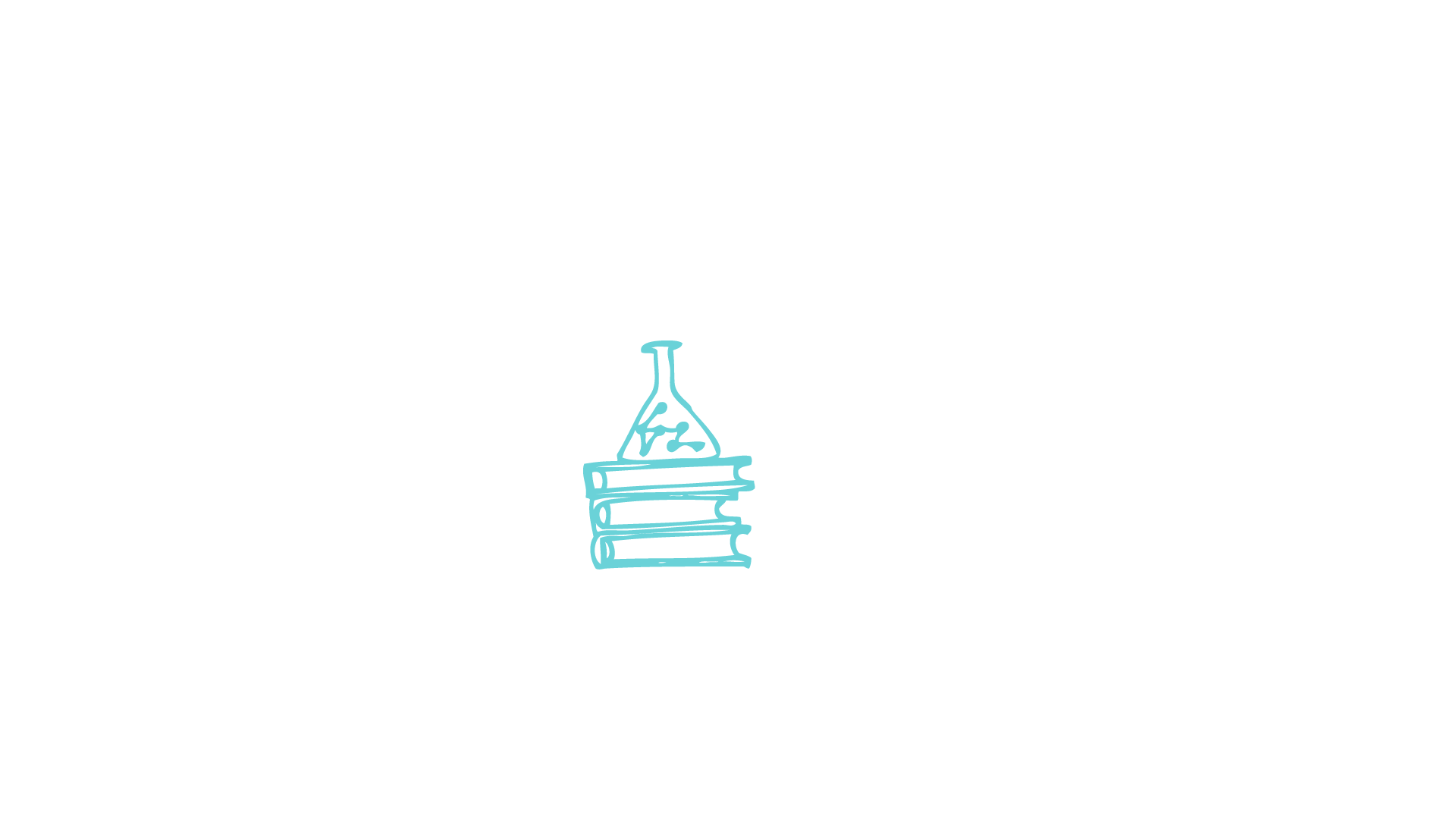 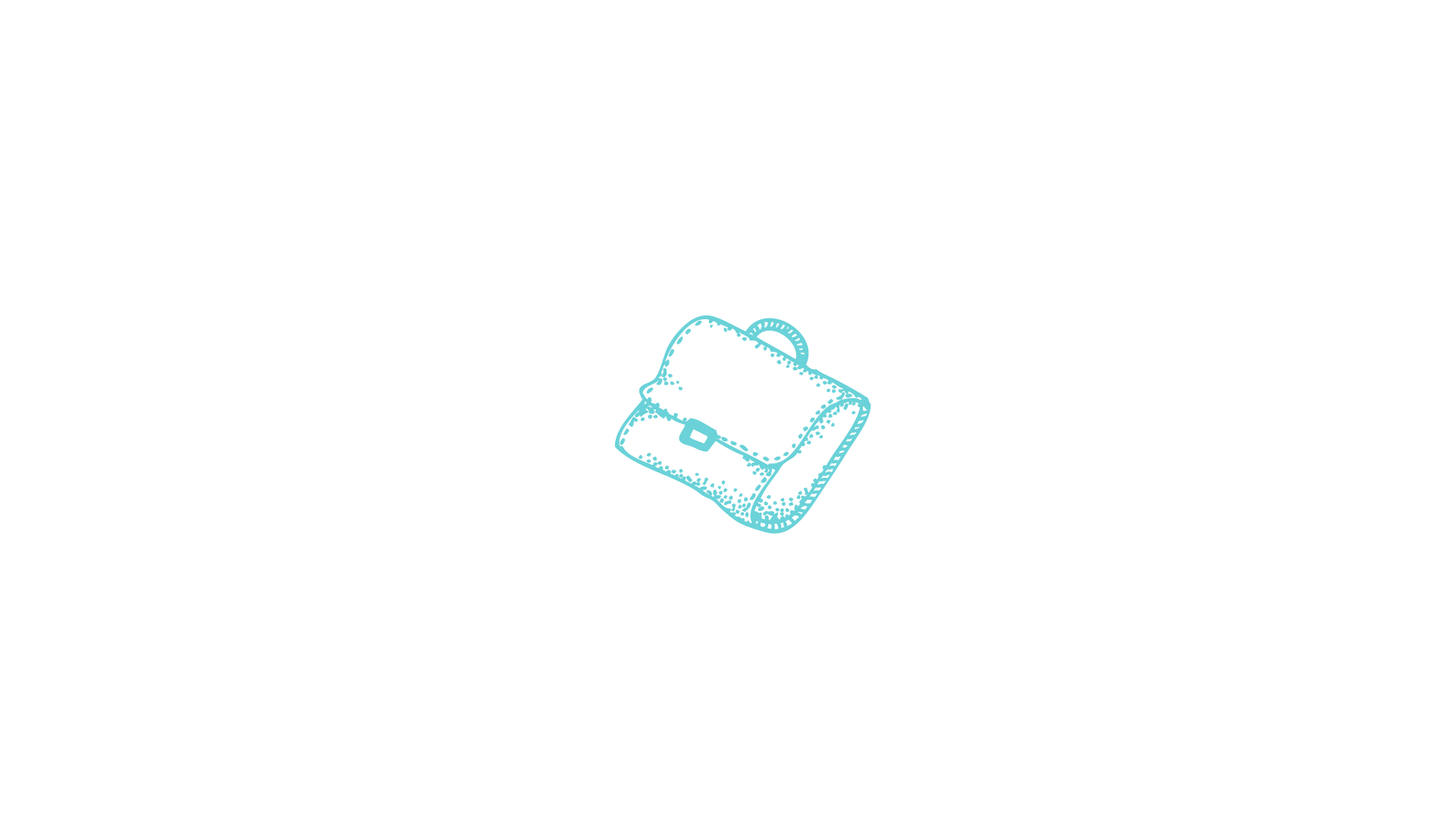 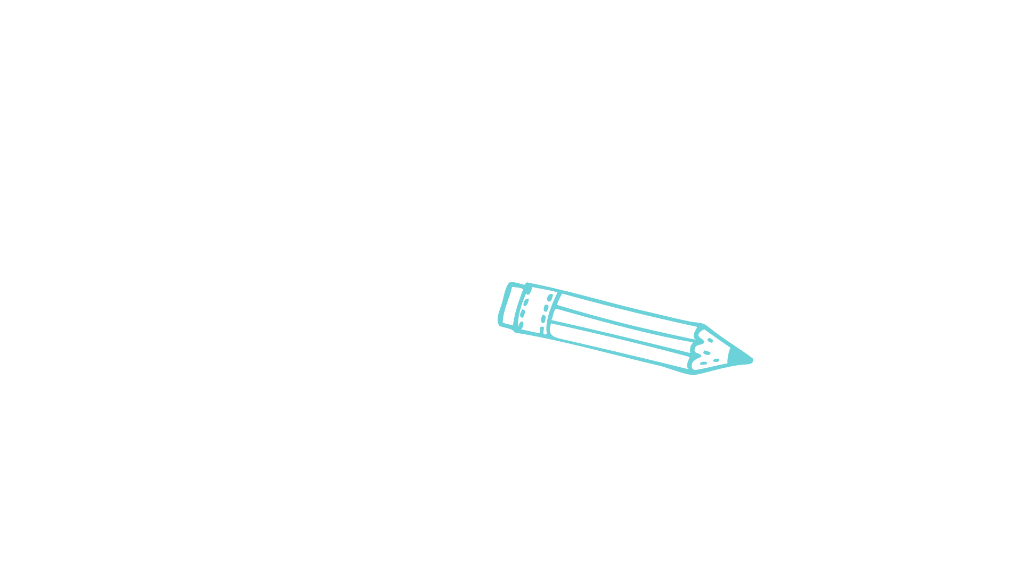 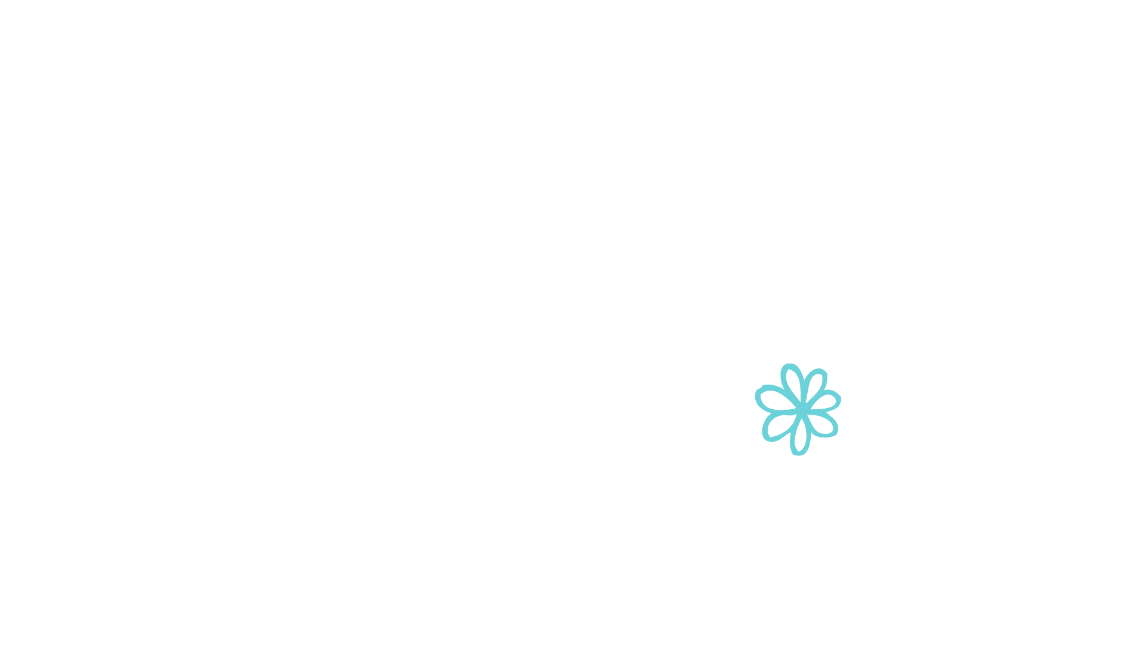 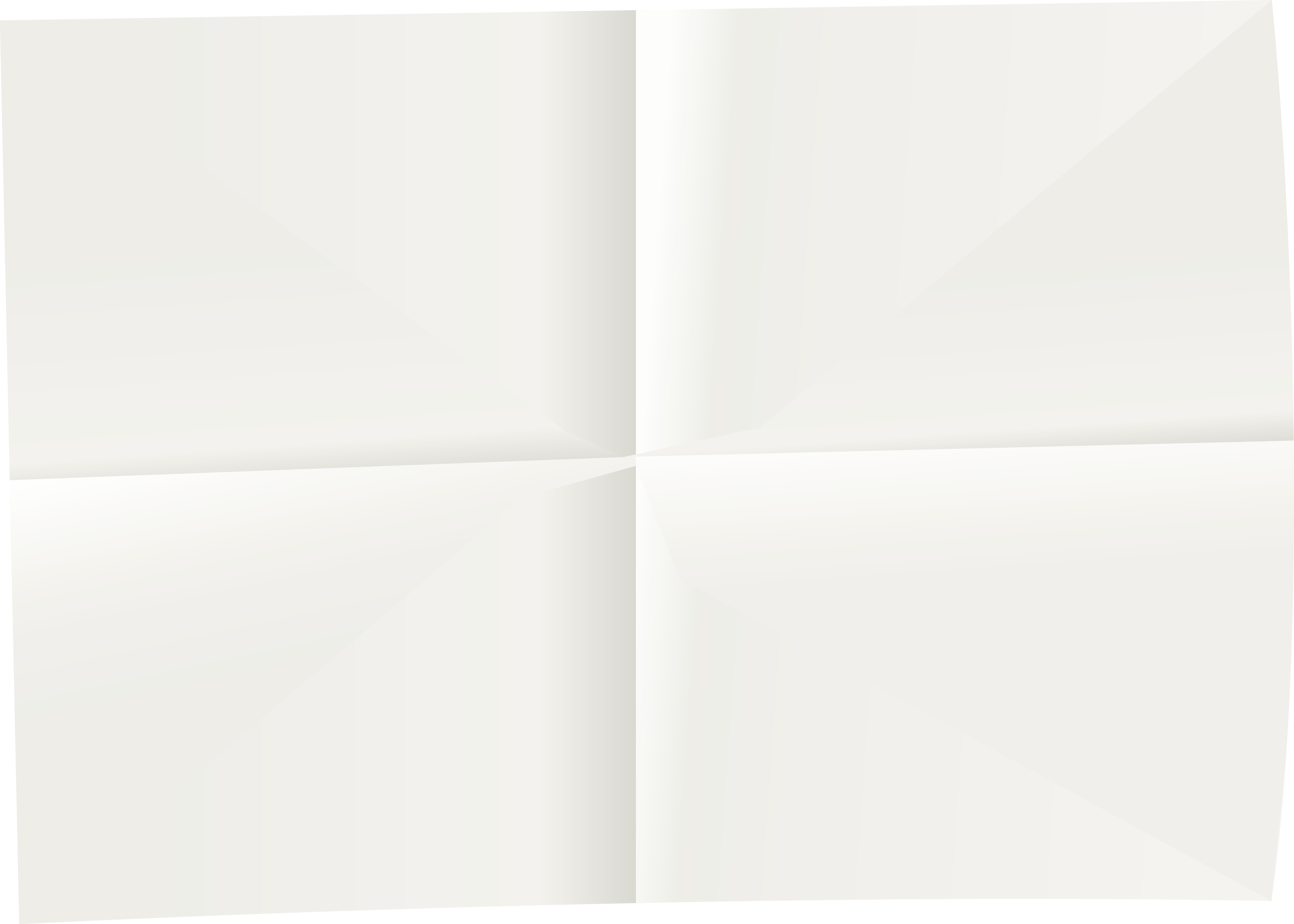 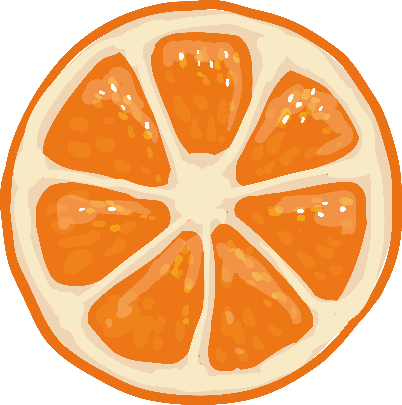 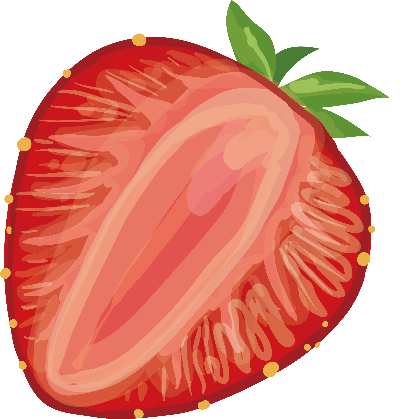 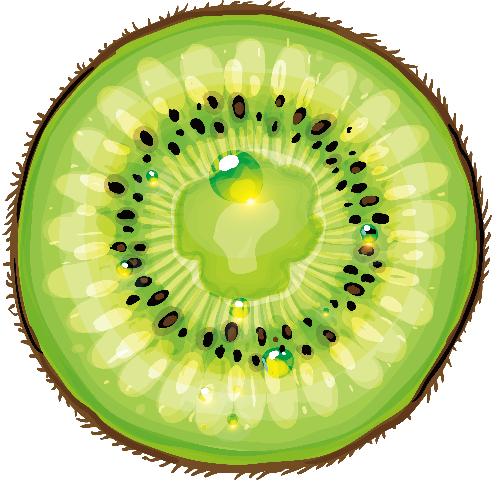 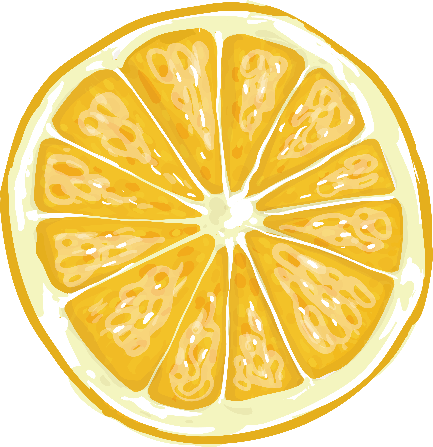 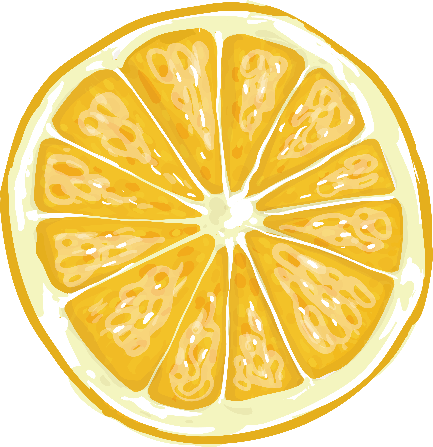 猜猜我是谁？
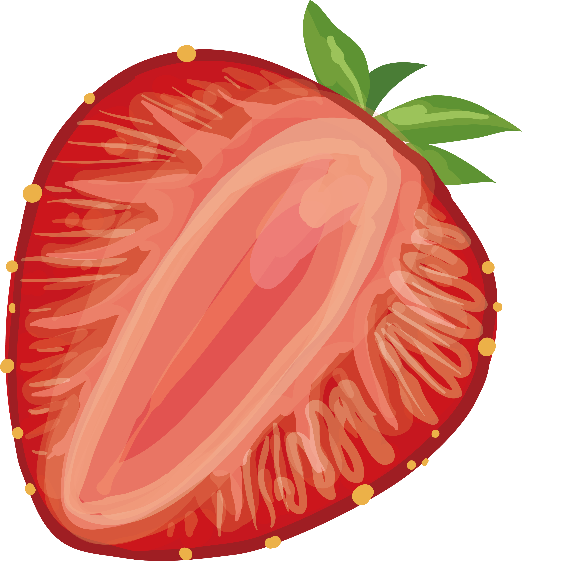 用一种水果来形容老师
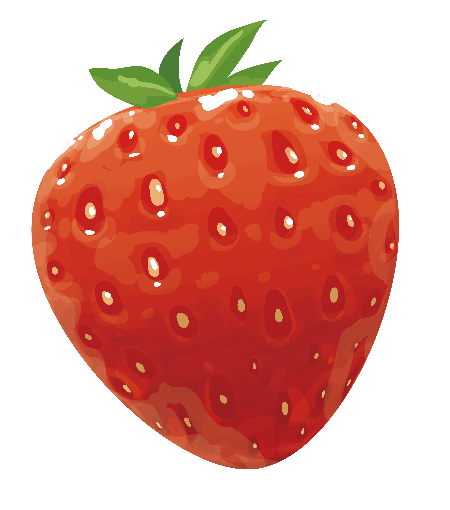 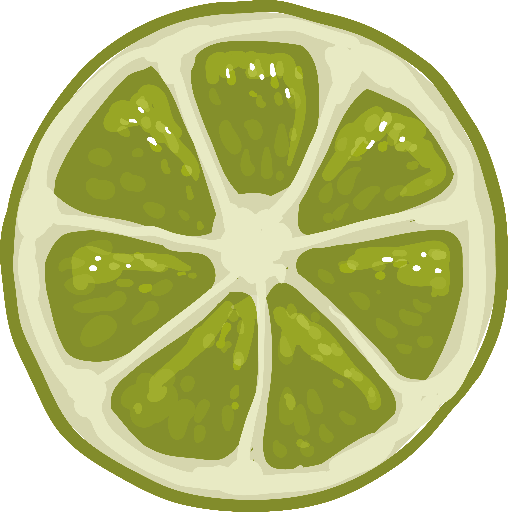 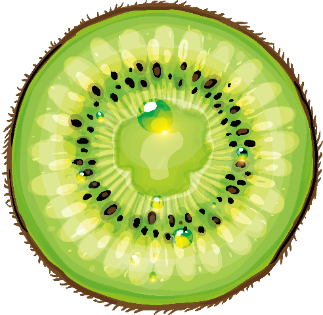 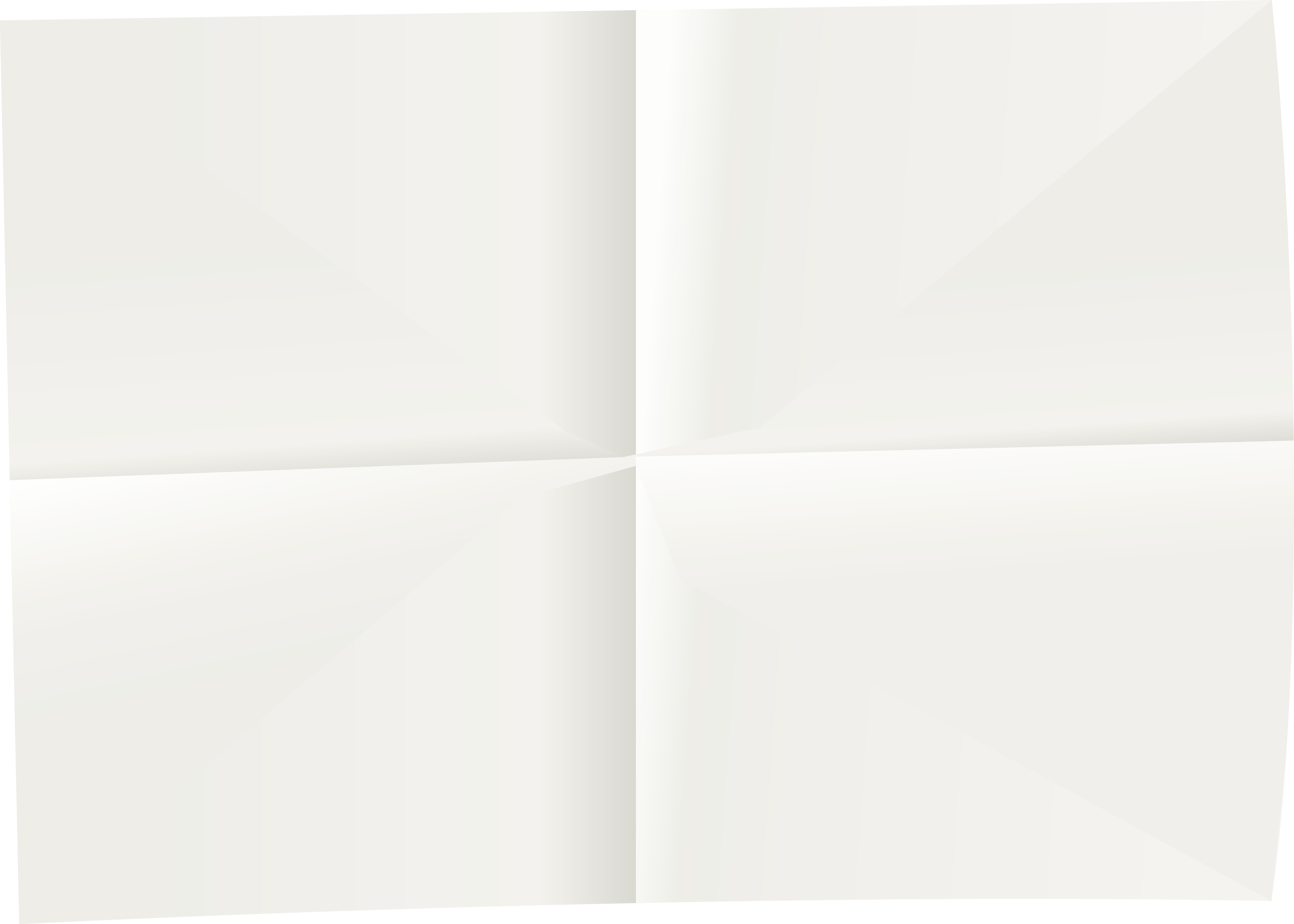 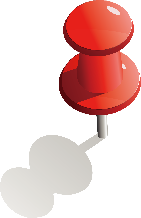 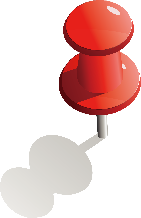 山竹
老师
=？
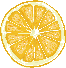 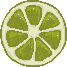 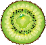 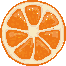 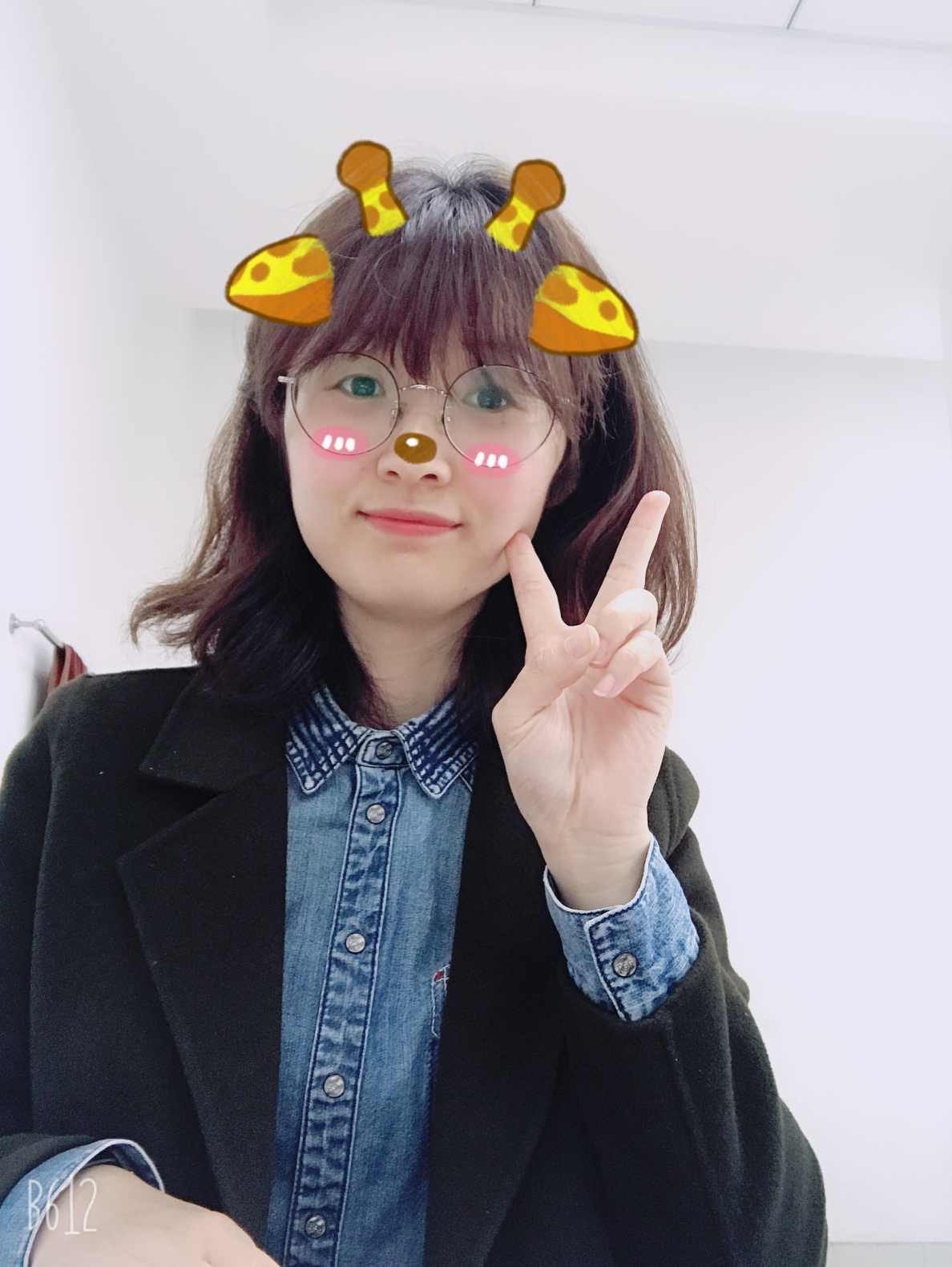 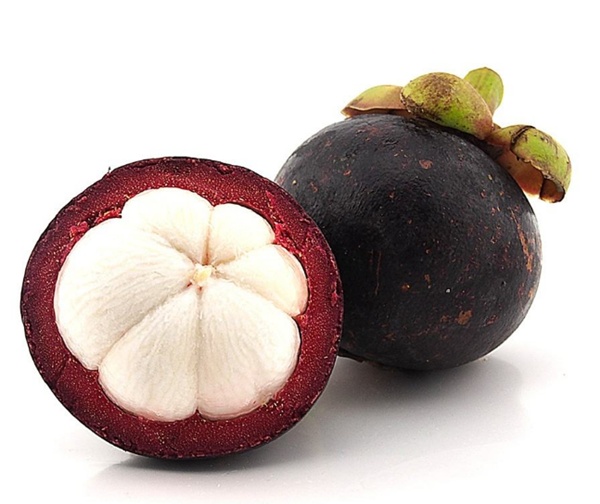 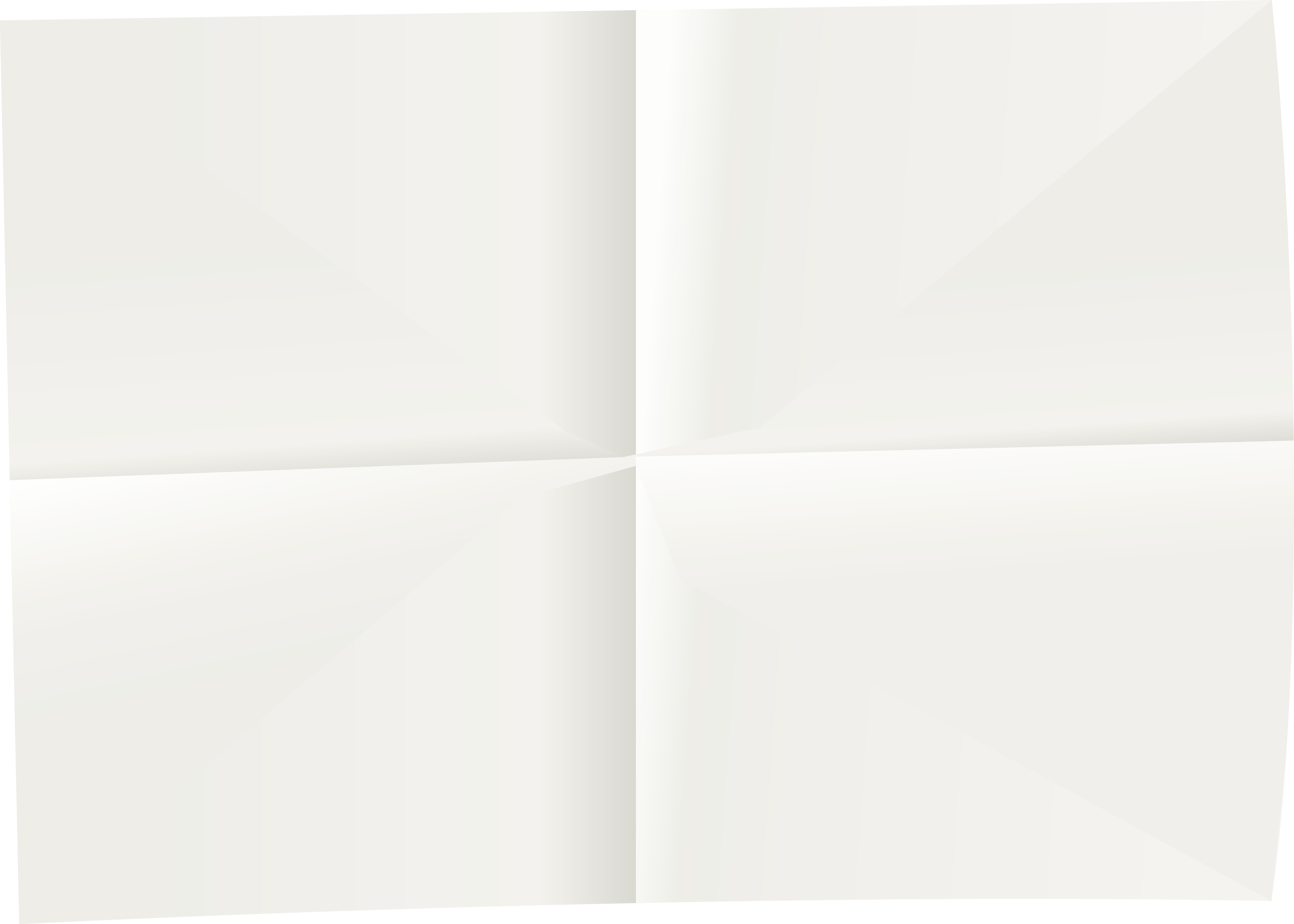 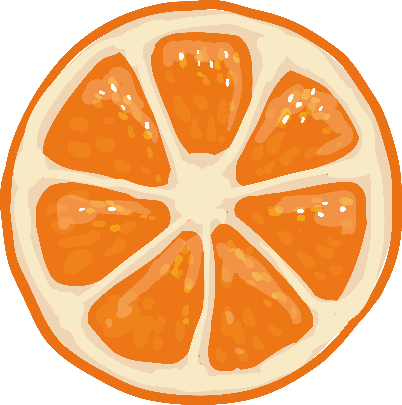 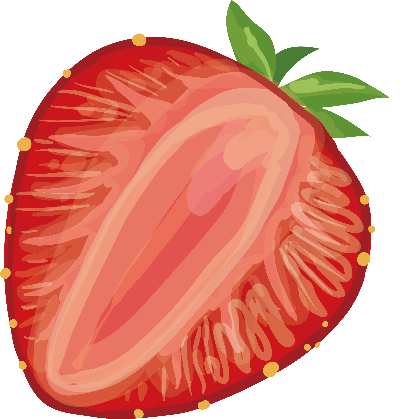 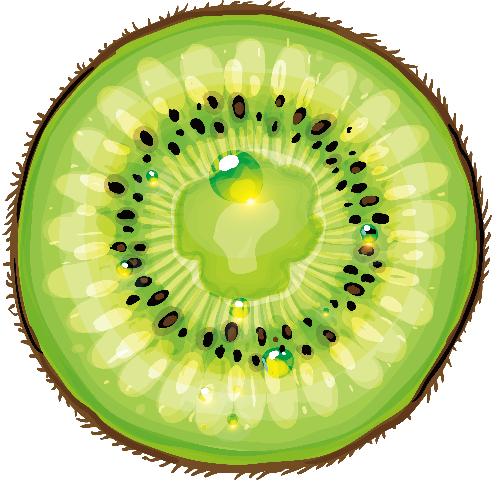 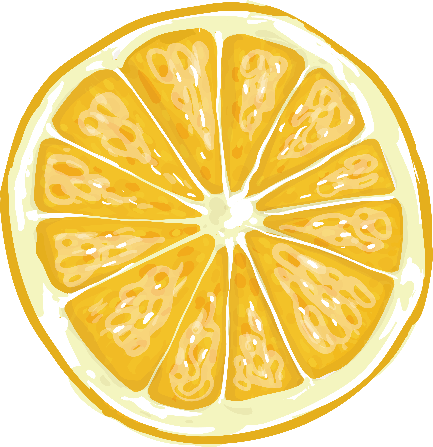 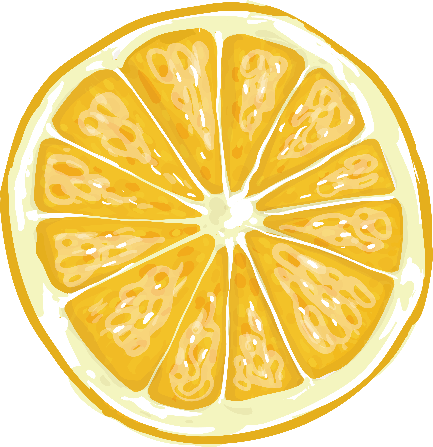 说说你是谁？
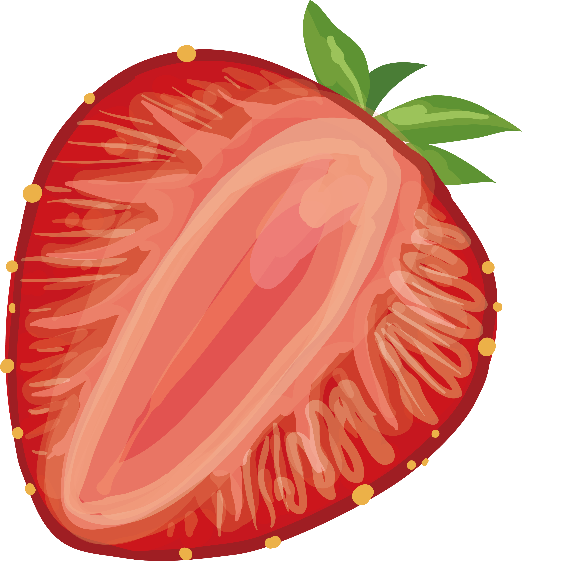 用一种水果来形容你自己
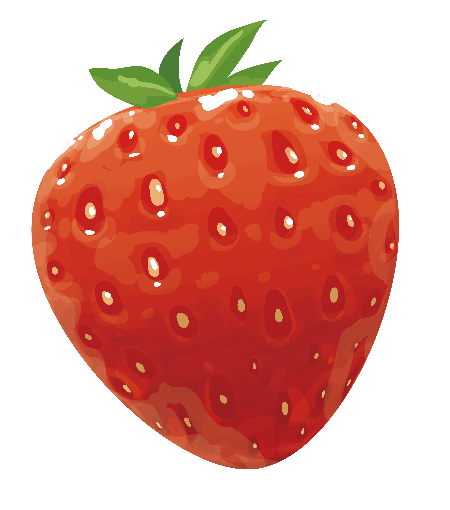 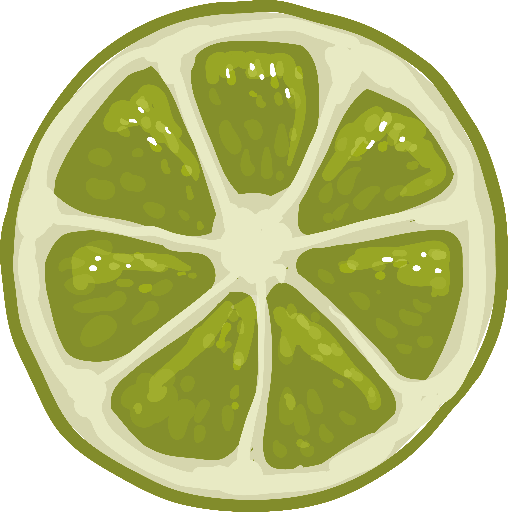 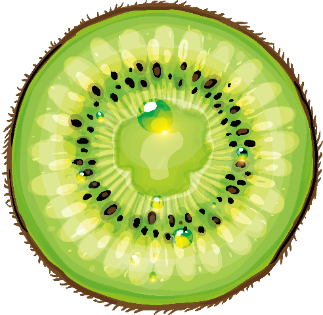 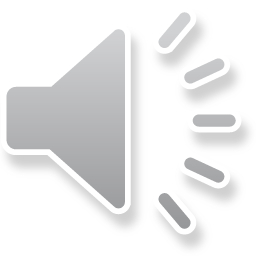 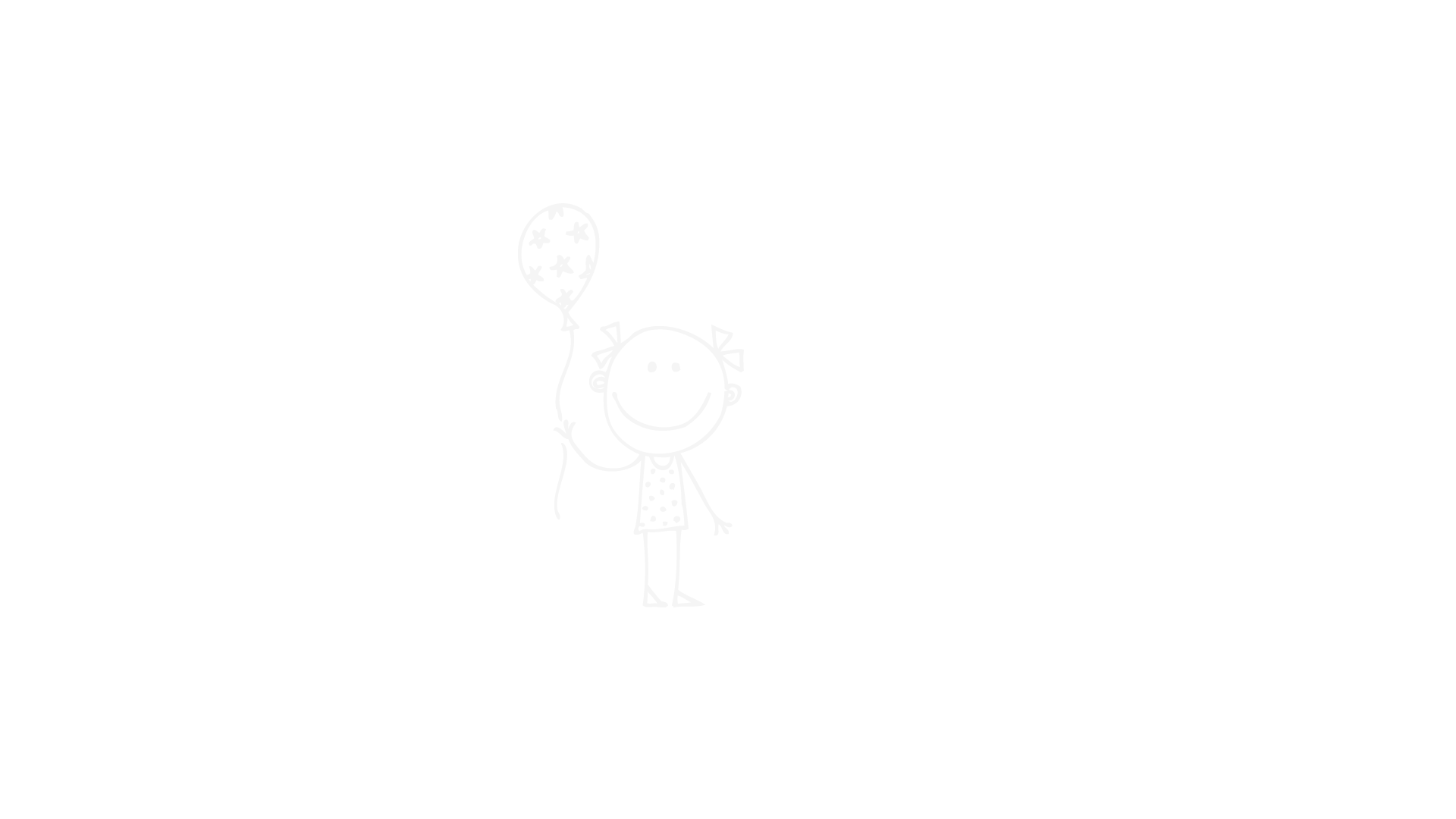 神奇的笔记本
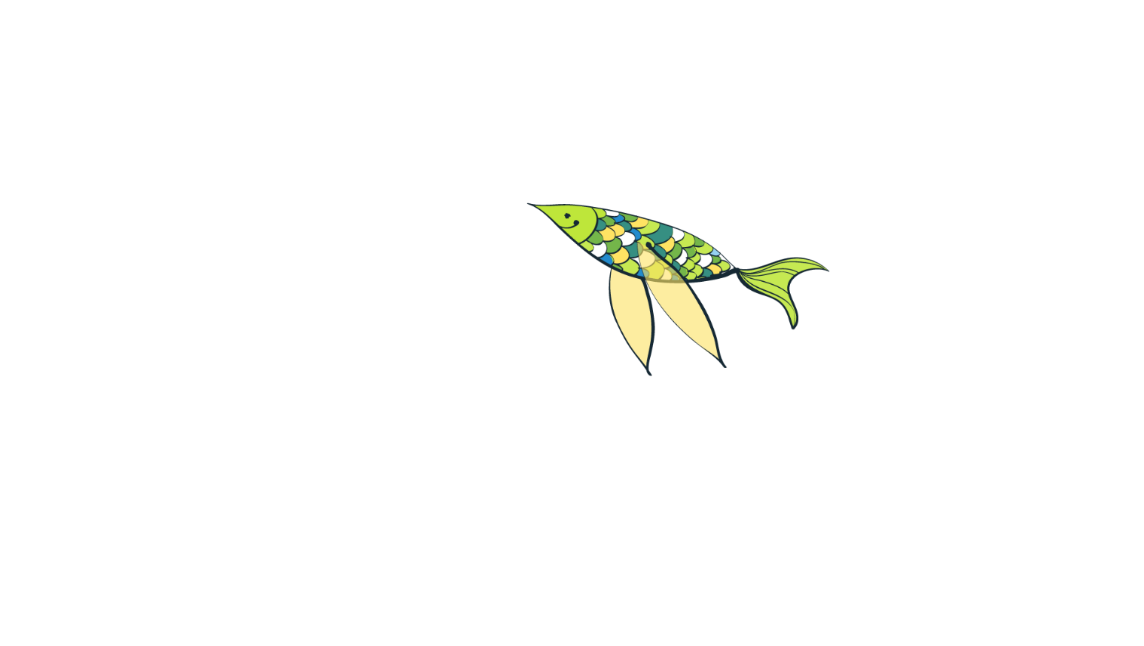 用心看看我自己
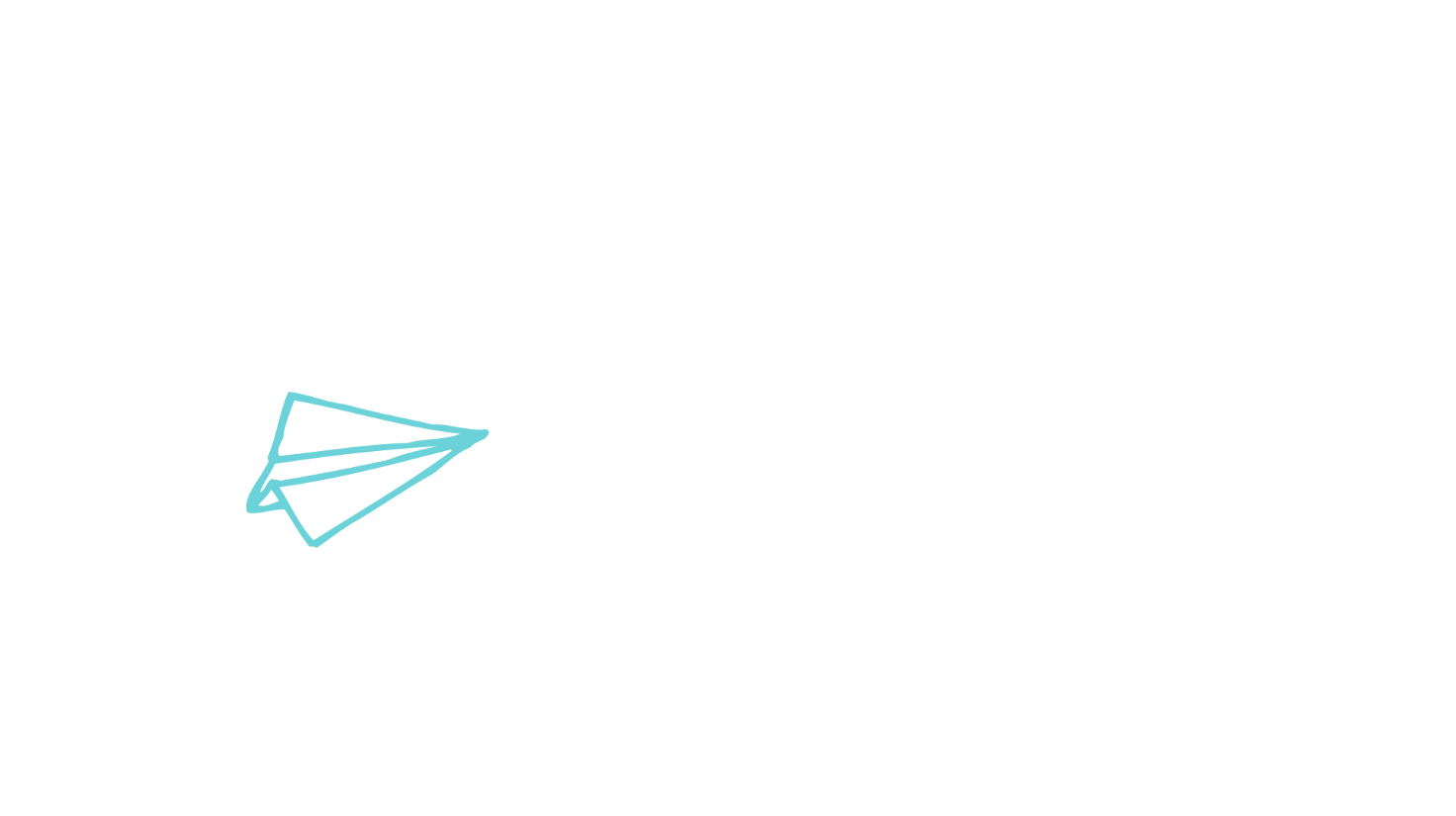 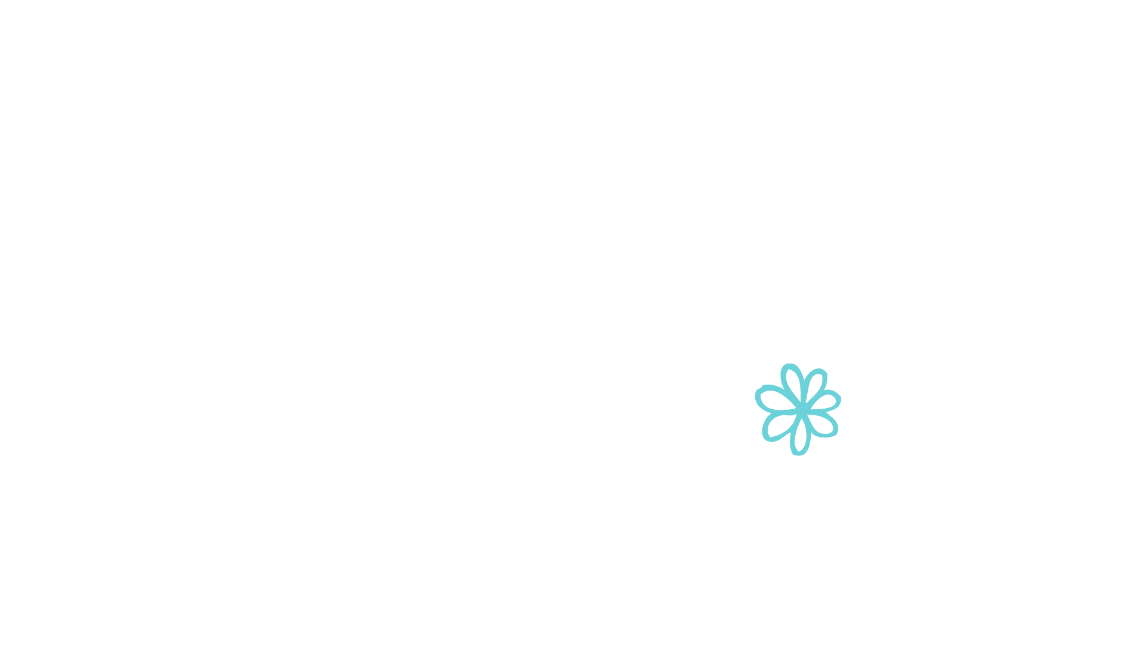 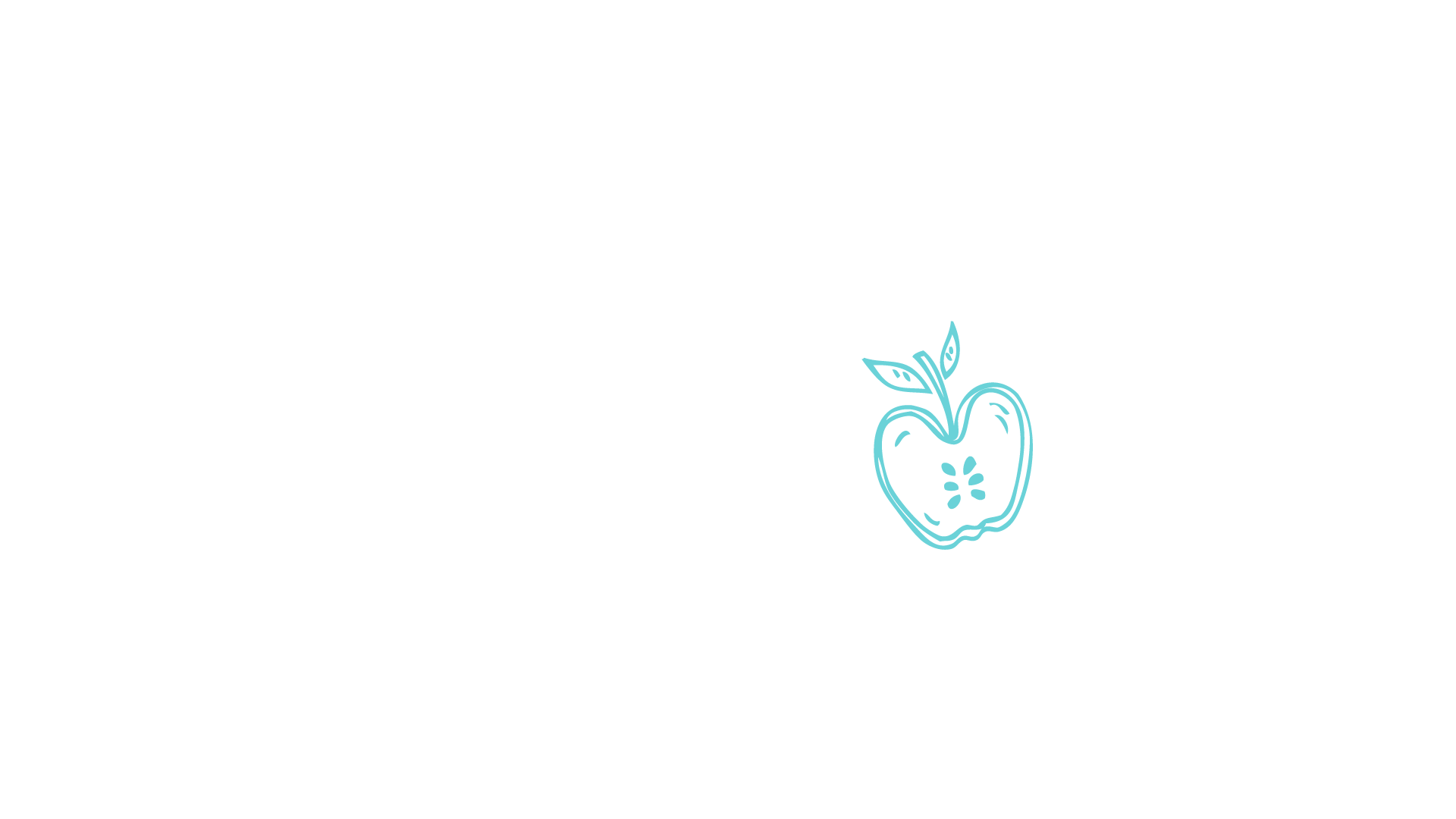 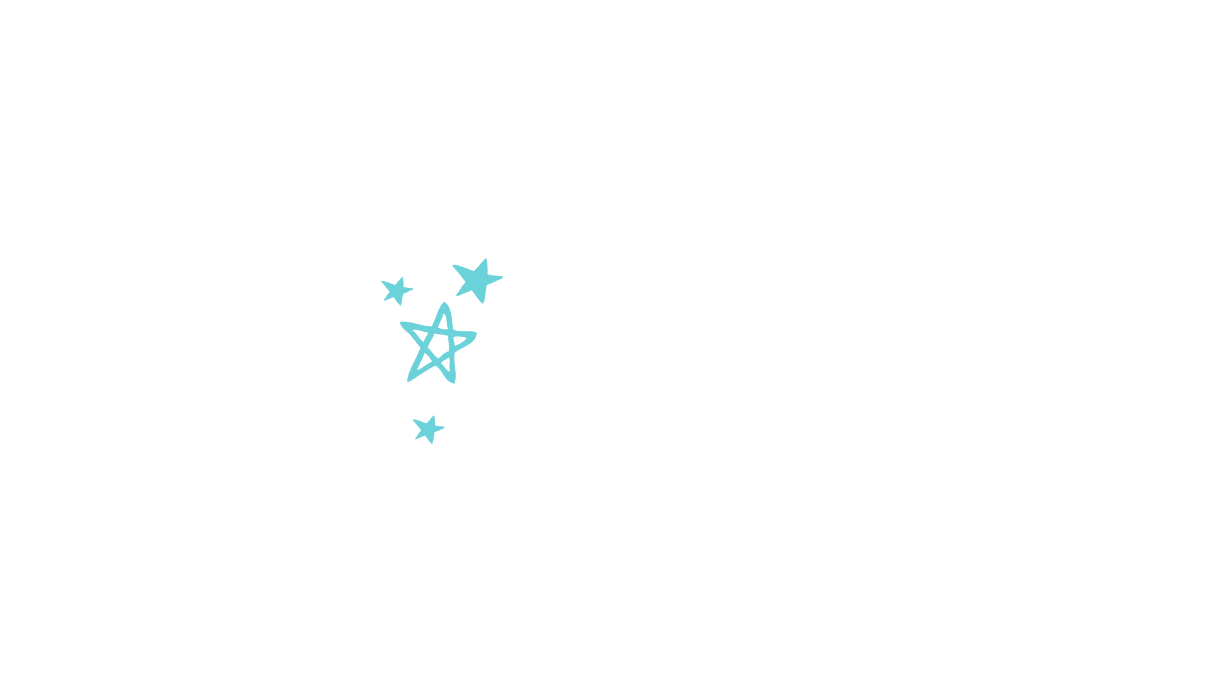 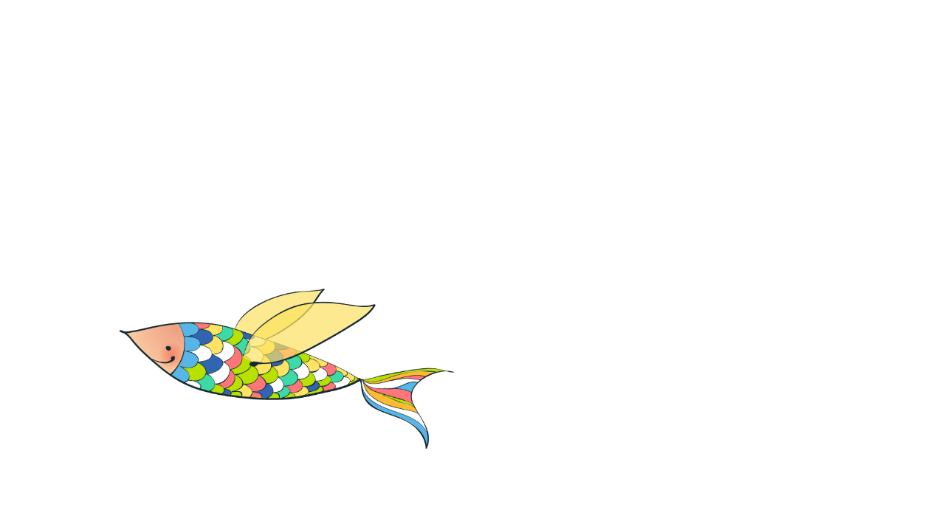 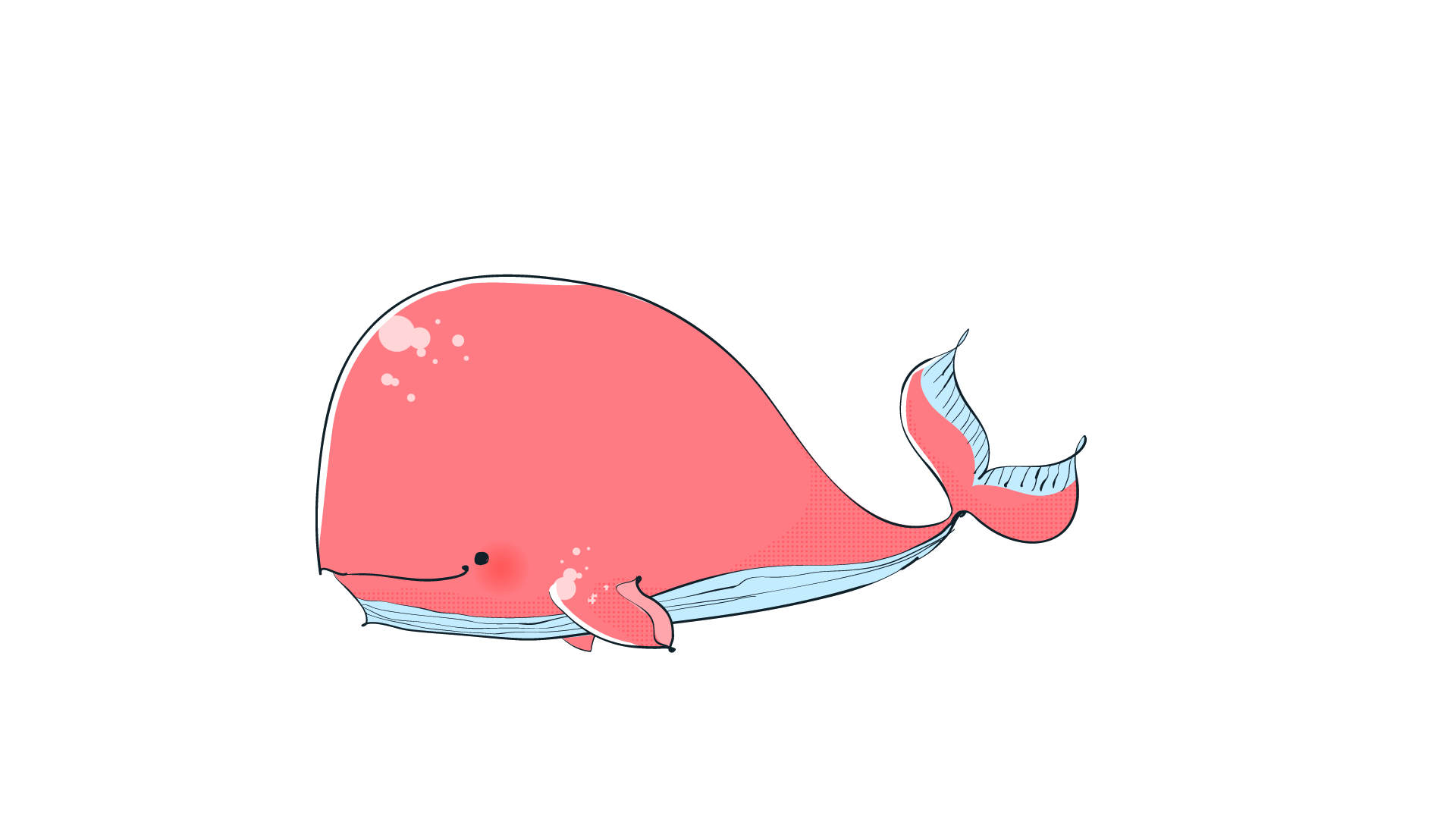 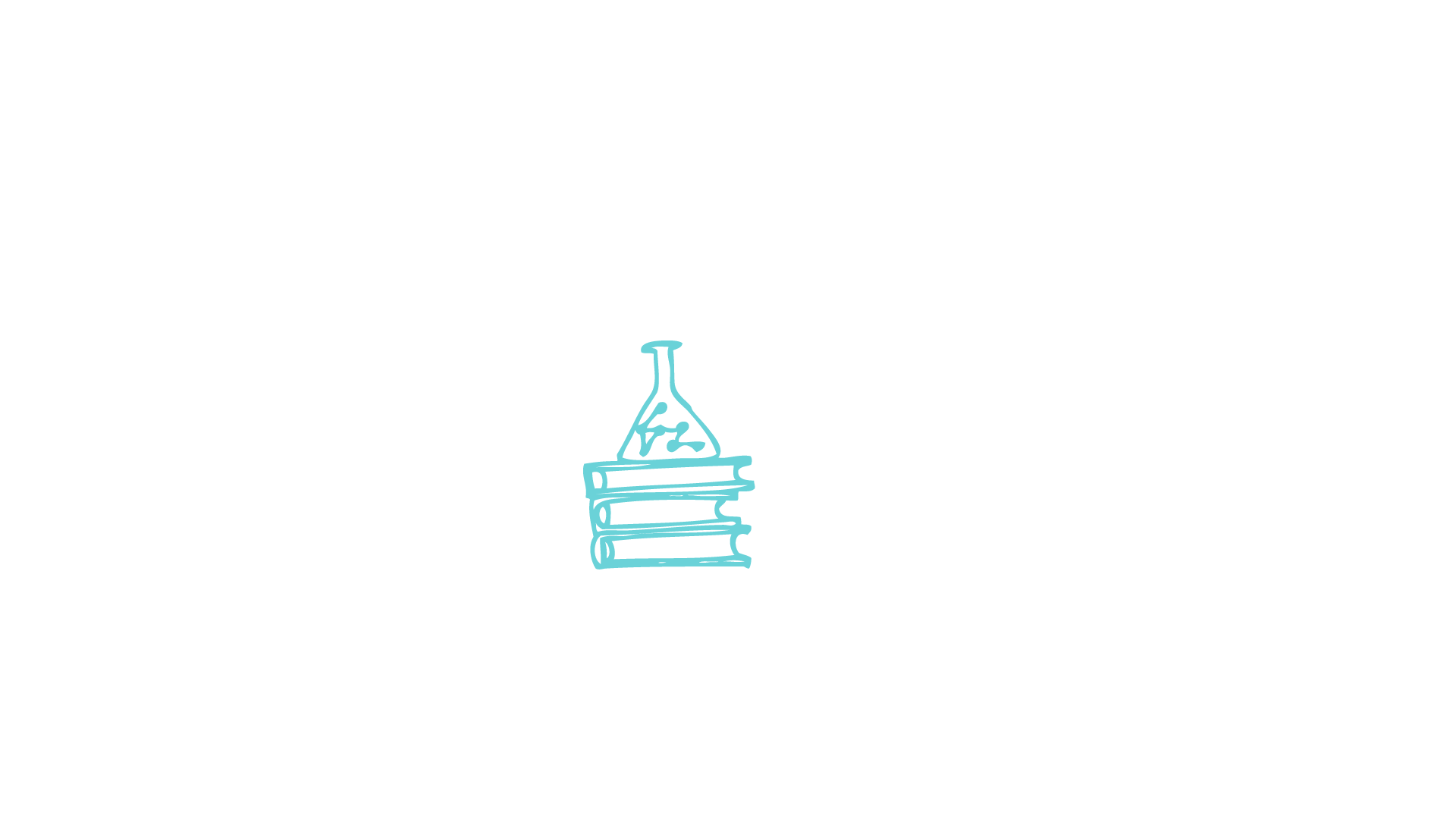 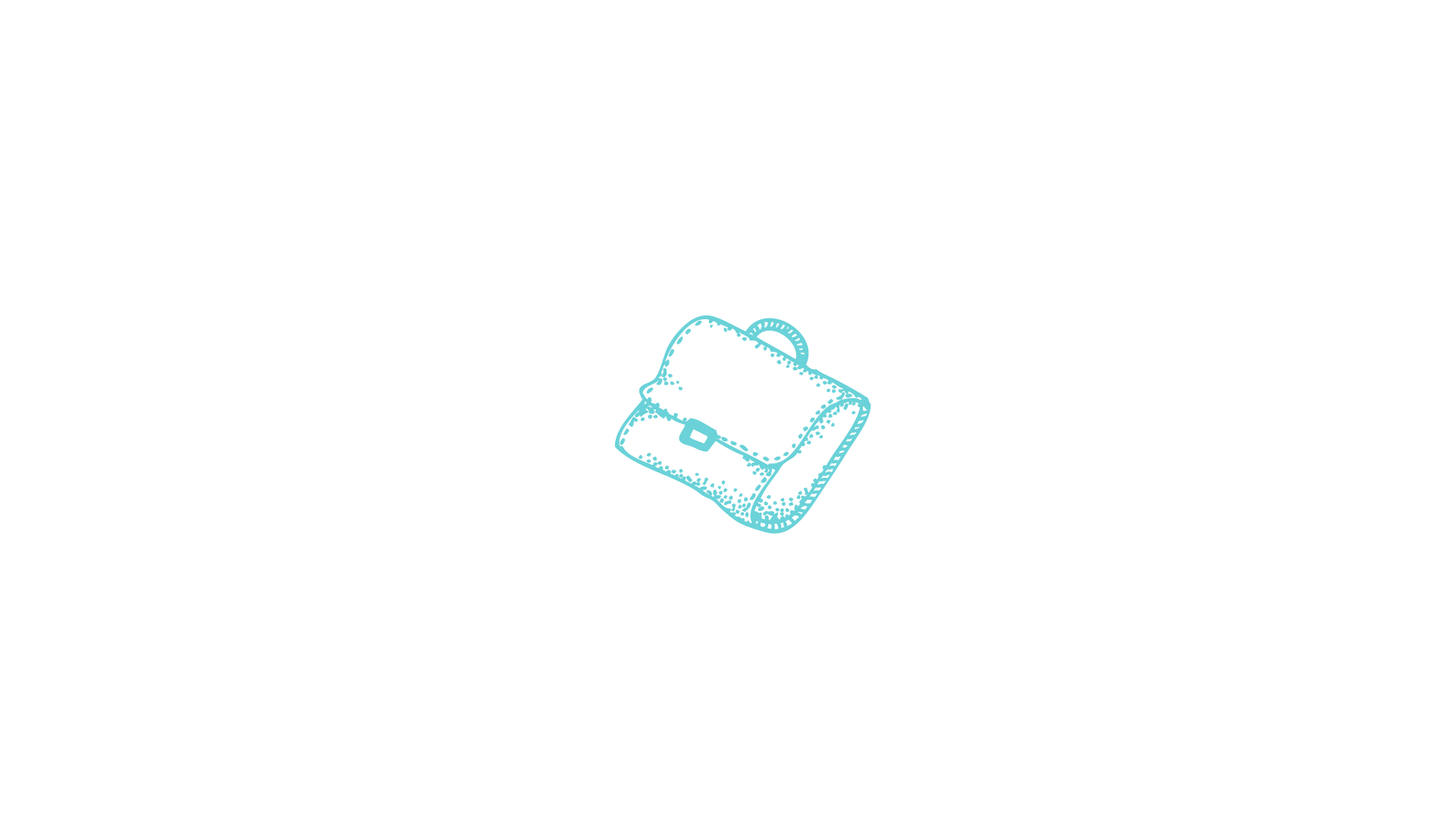 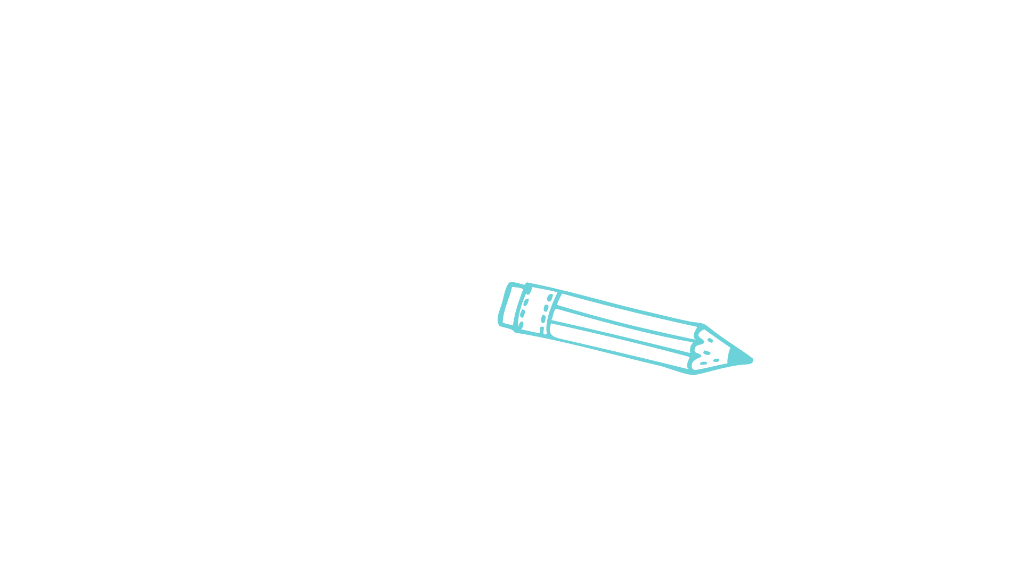 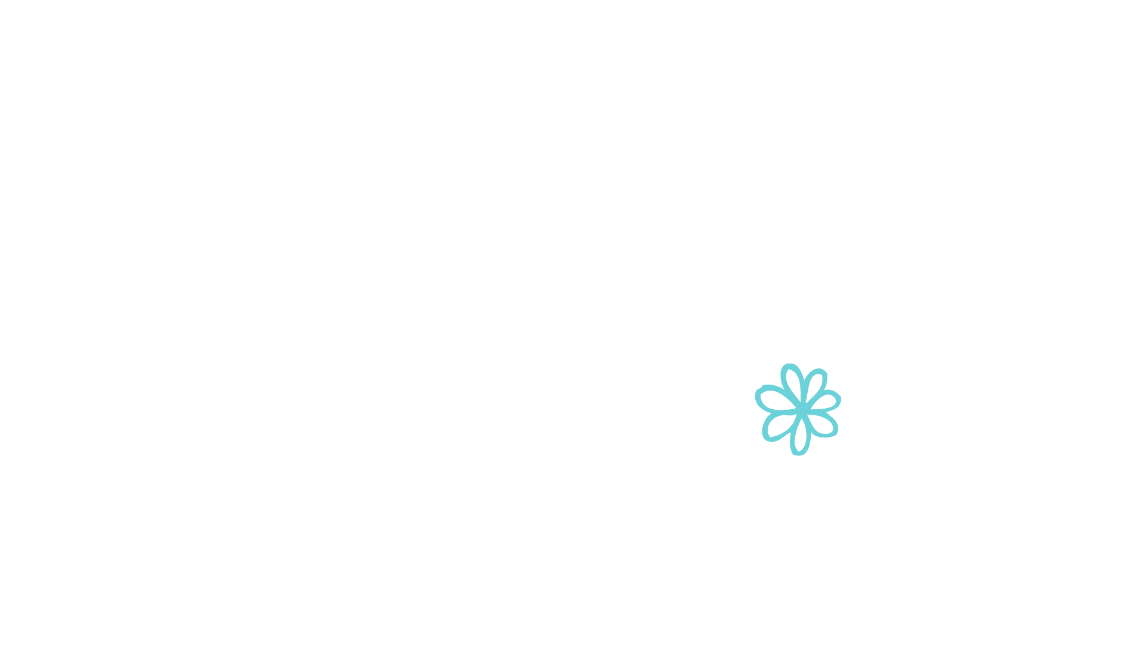 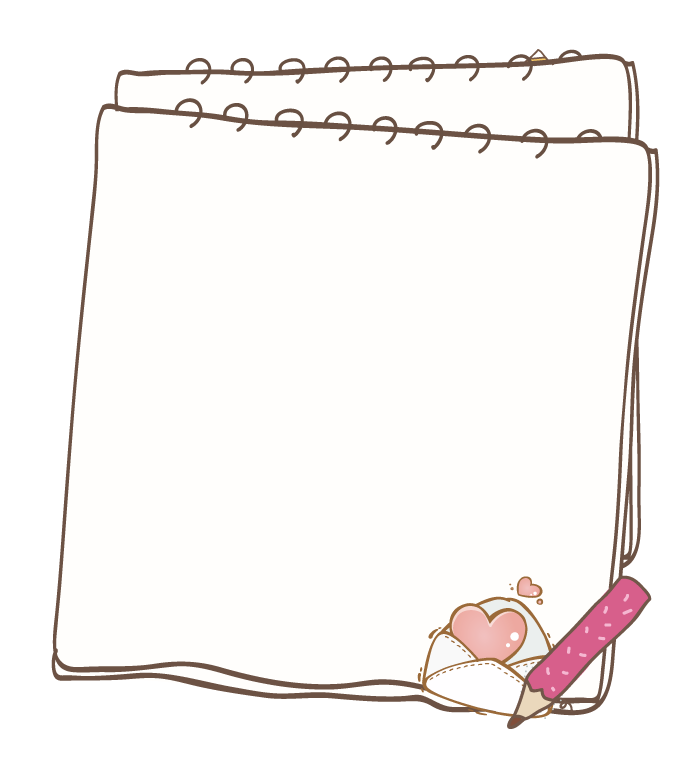 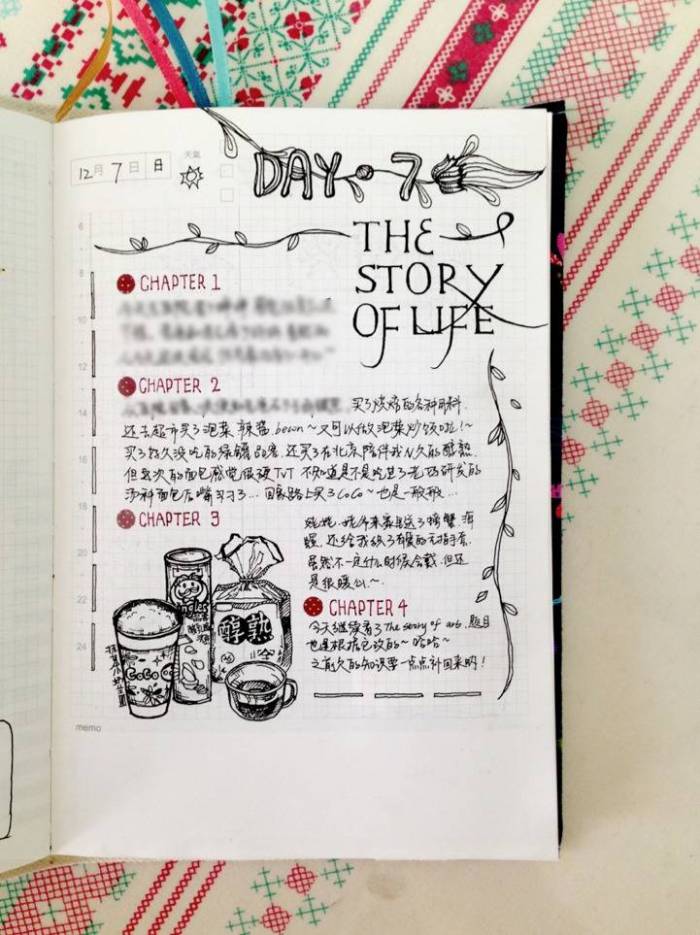 “山竹”老师的
神奇笔记本
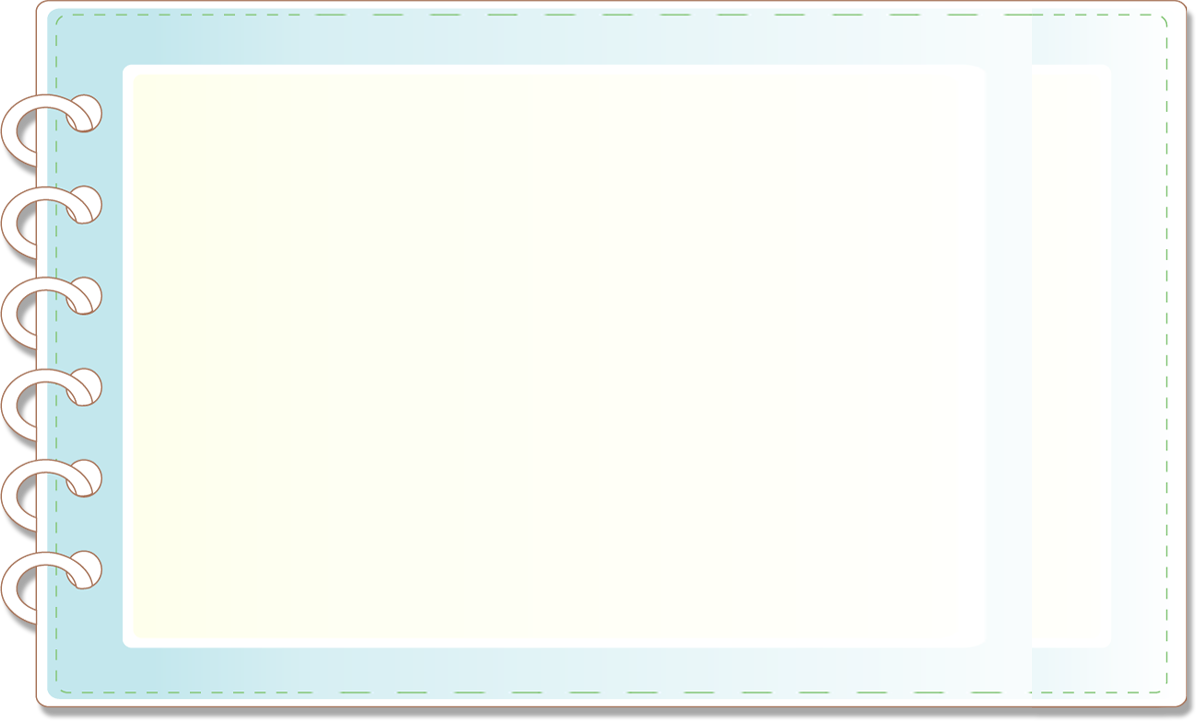 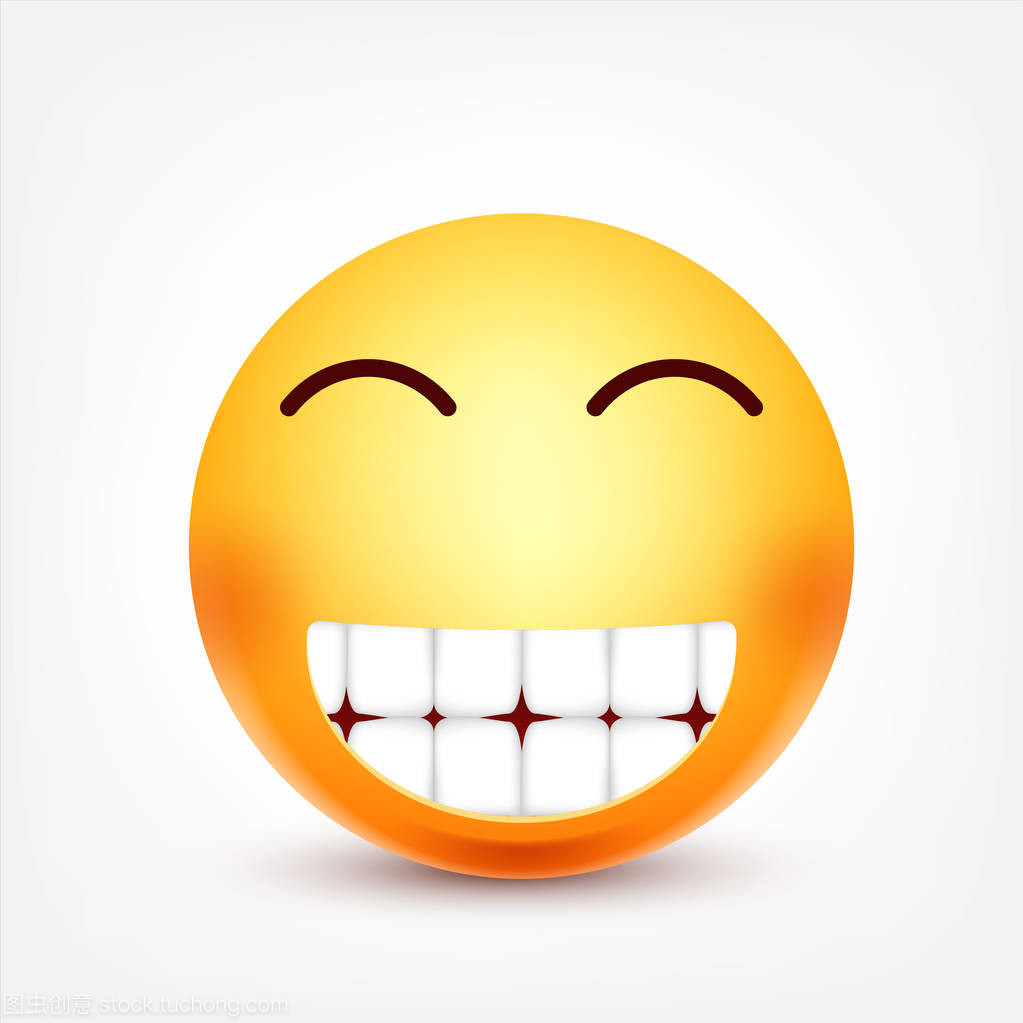 2018.12.25  下雪
1. 今天发生了一件让我特别高兴的事情，那就是我写的一篇文章杂志上发表了。
2. 今天我最不高兴的事情是：本来有一个上展示课的机会，我却没有好好把握。也许，下次我应该更加自信一些，勇敢一些，努力争取一下。
3. 其实，很多时候，我们要多相信自己一些，多给自己一些机会。
说说我的日记写了些什么？
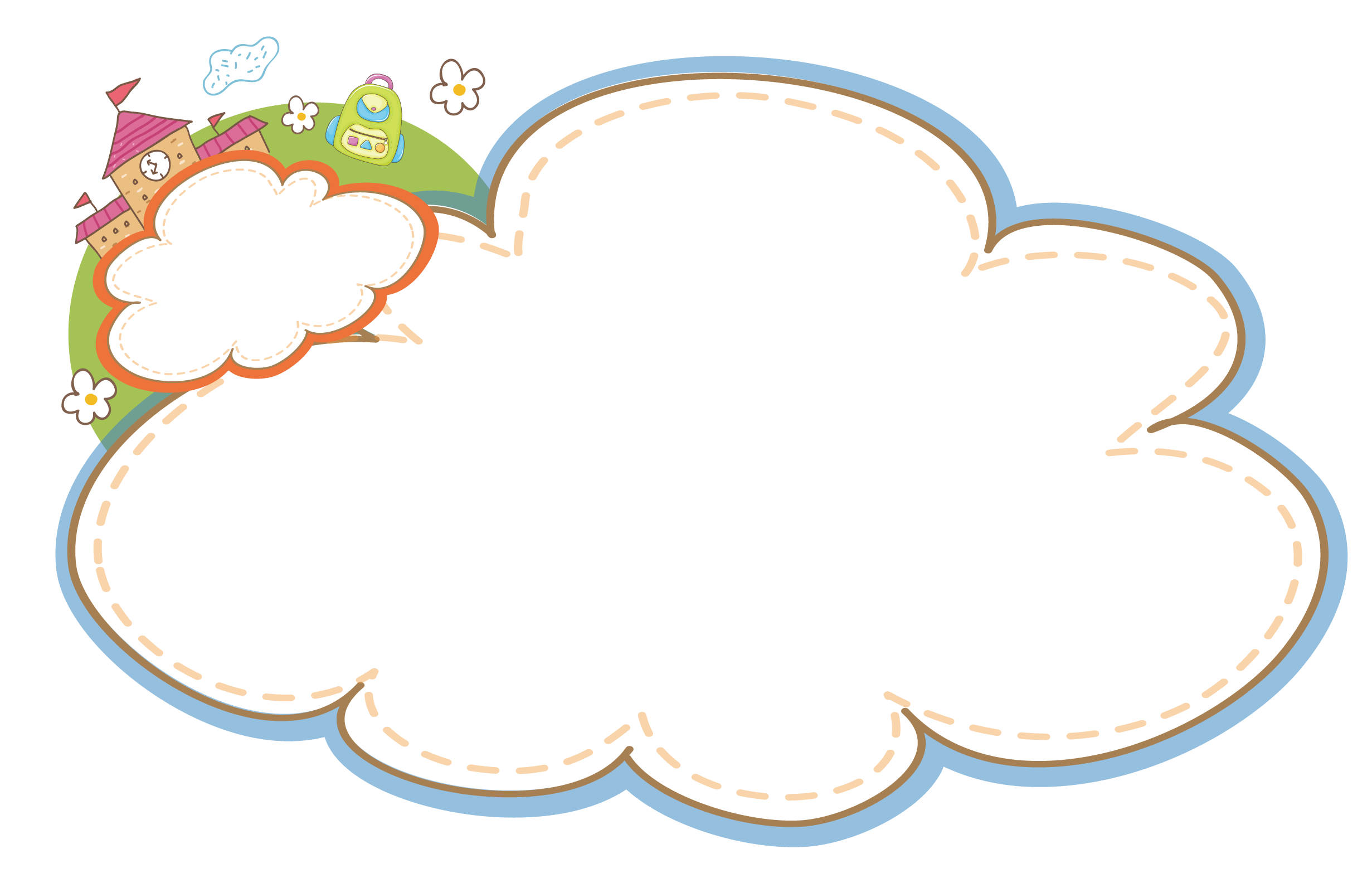 小齐的笔记本
心情
话吧
1. 这本笔记本神奇在哪？
2. 小齐的笔记本和山竹老师的笔记本有什么相似的地方？
日记内容
回顾
自省
01
02
03
今天最高兴的事情是什么？
今天最不高兴的事情是什么？怎样做才能避免不高兴的事情再发生？
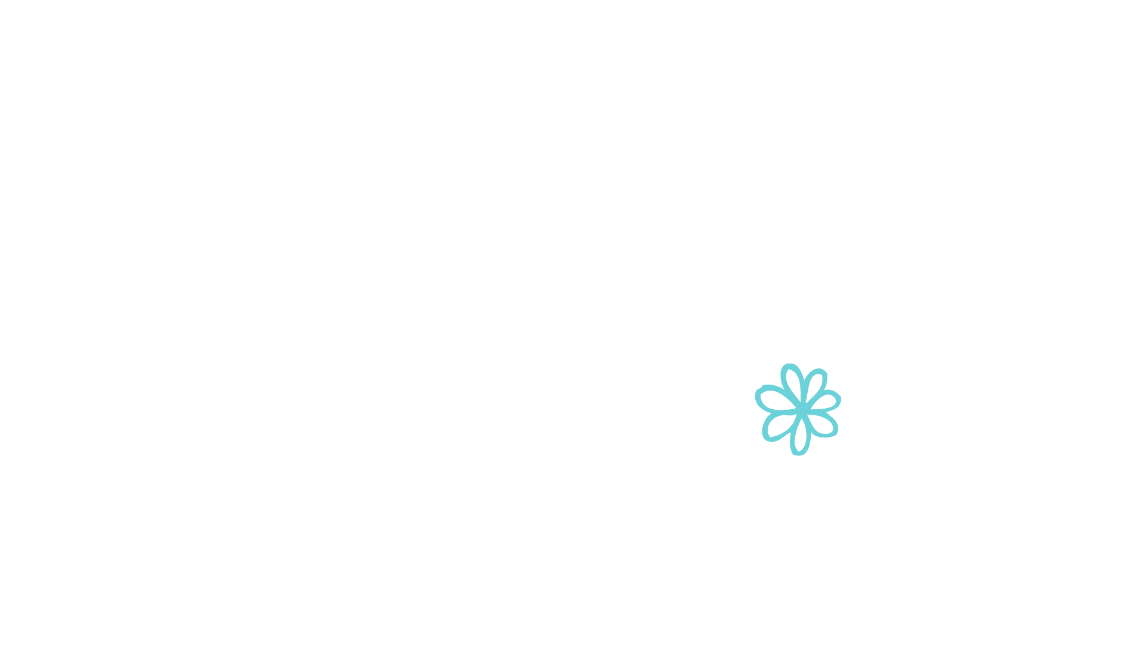 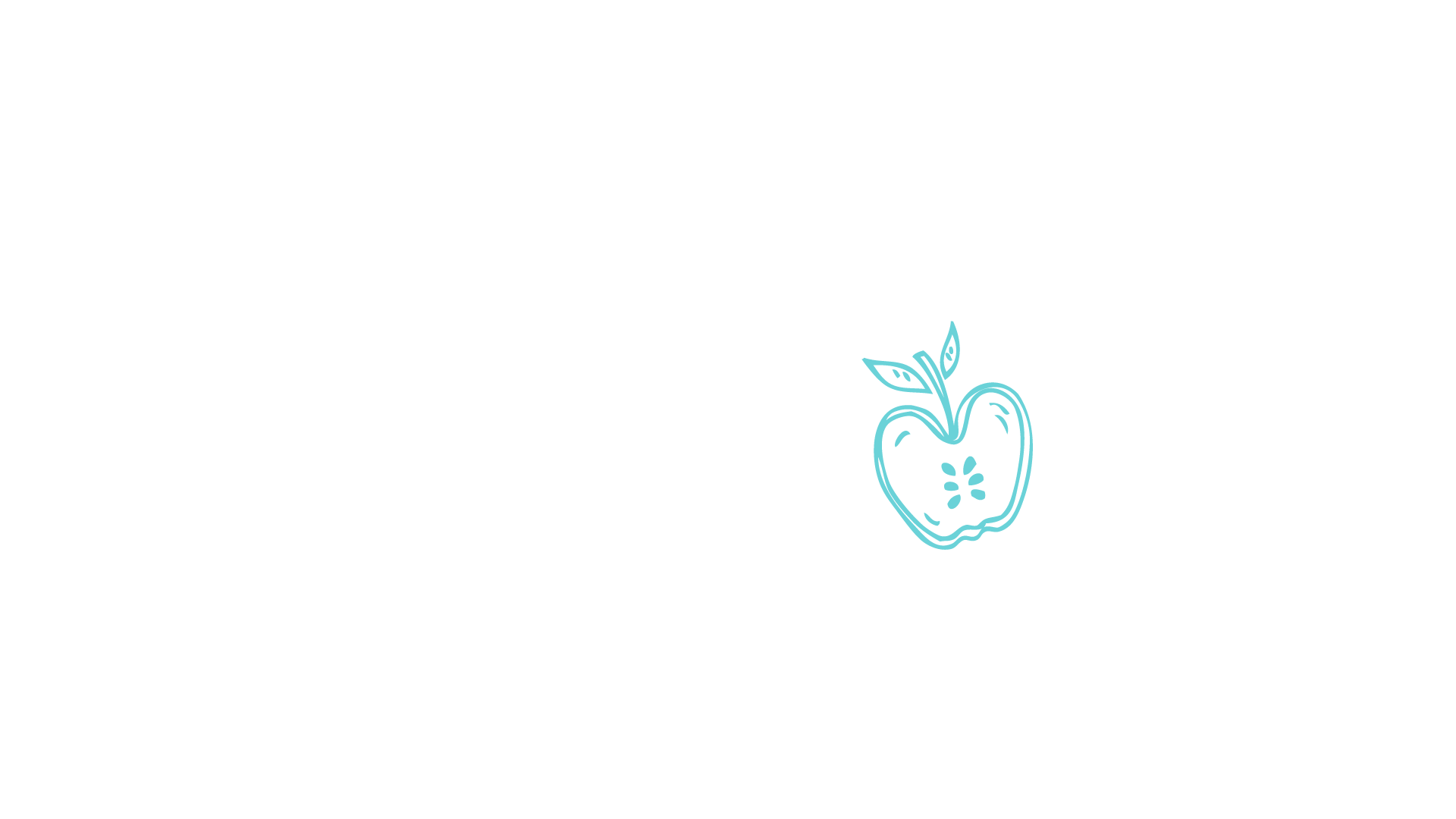 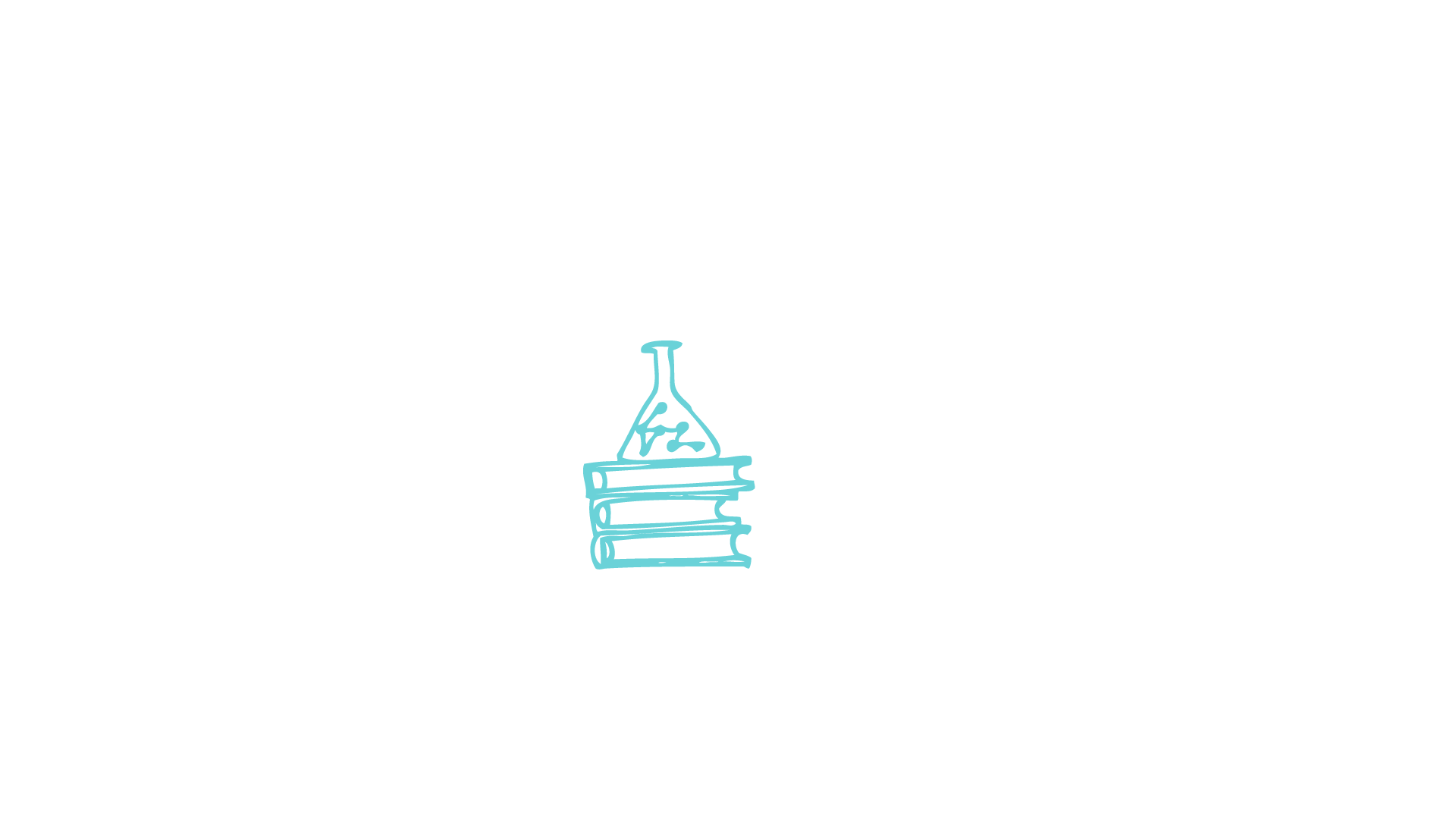 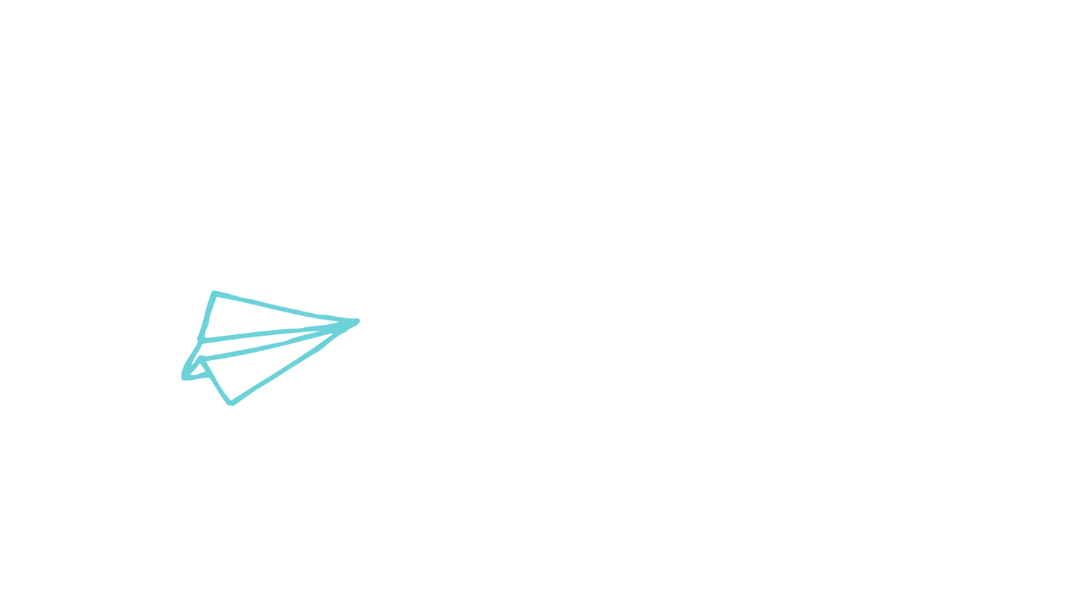 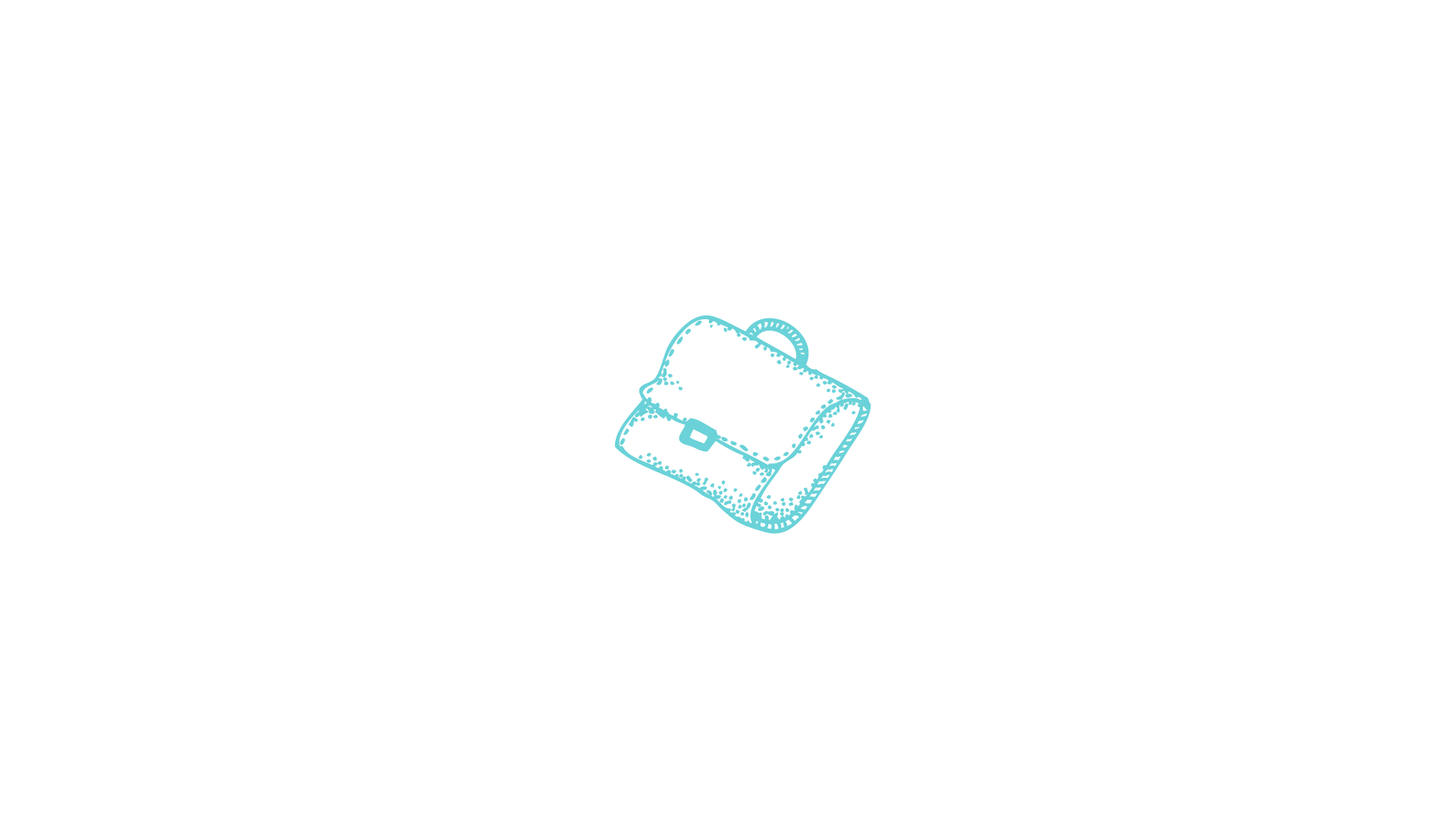 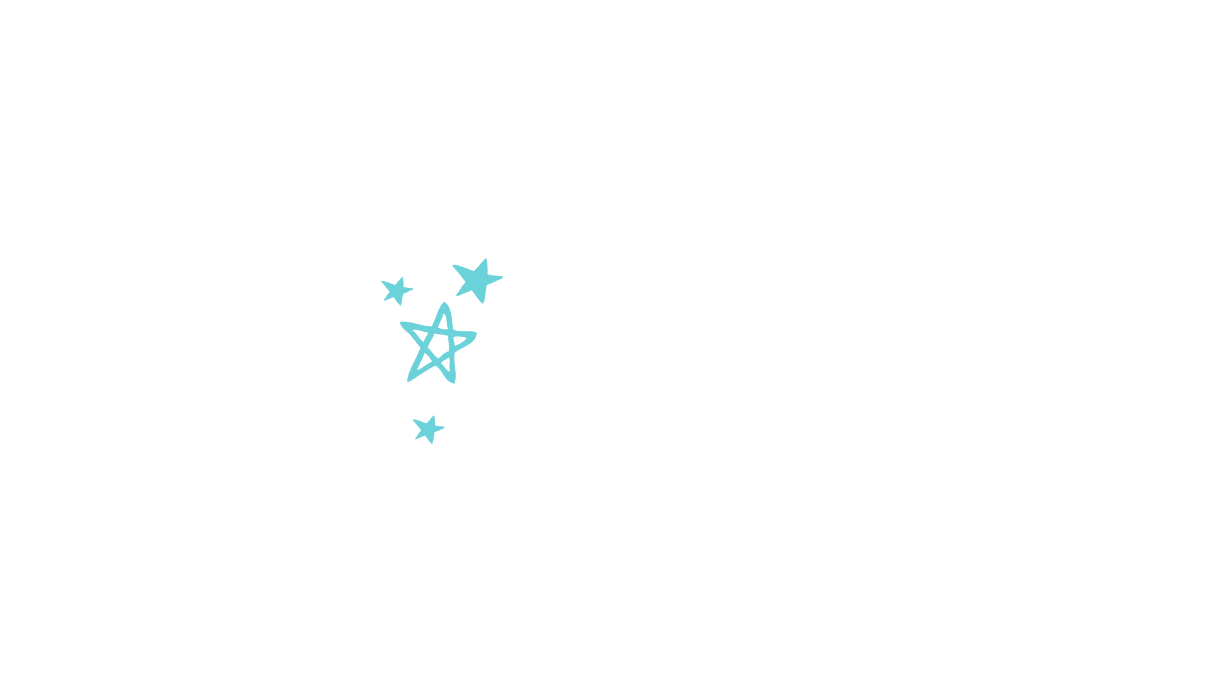 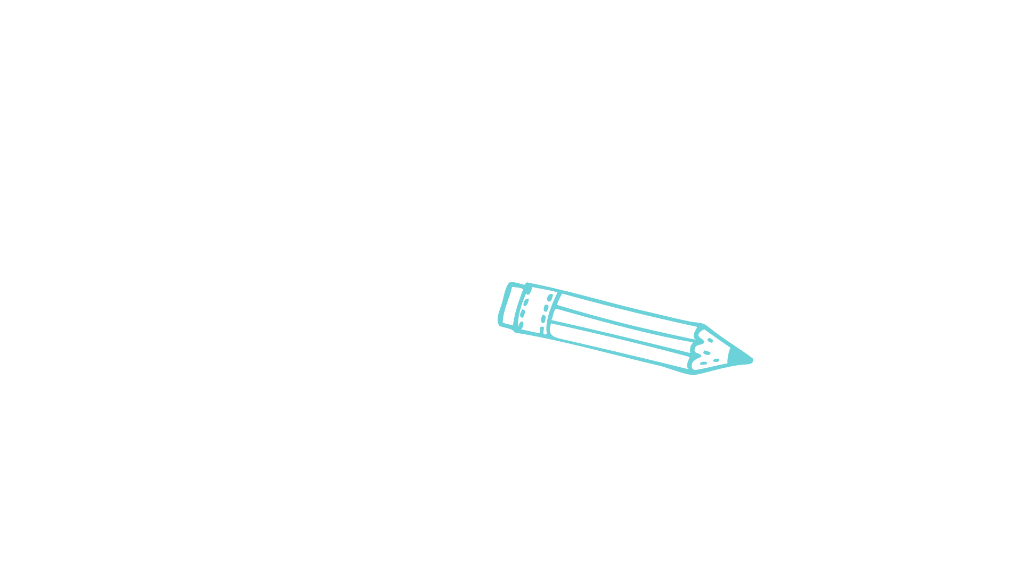 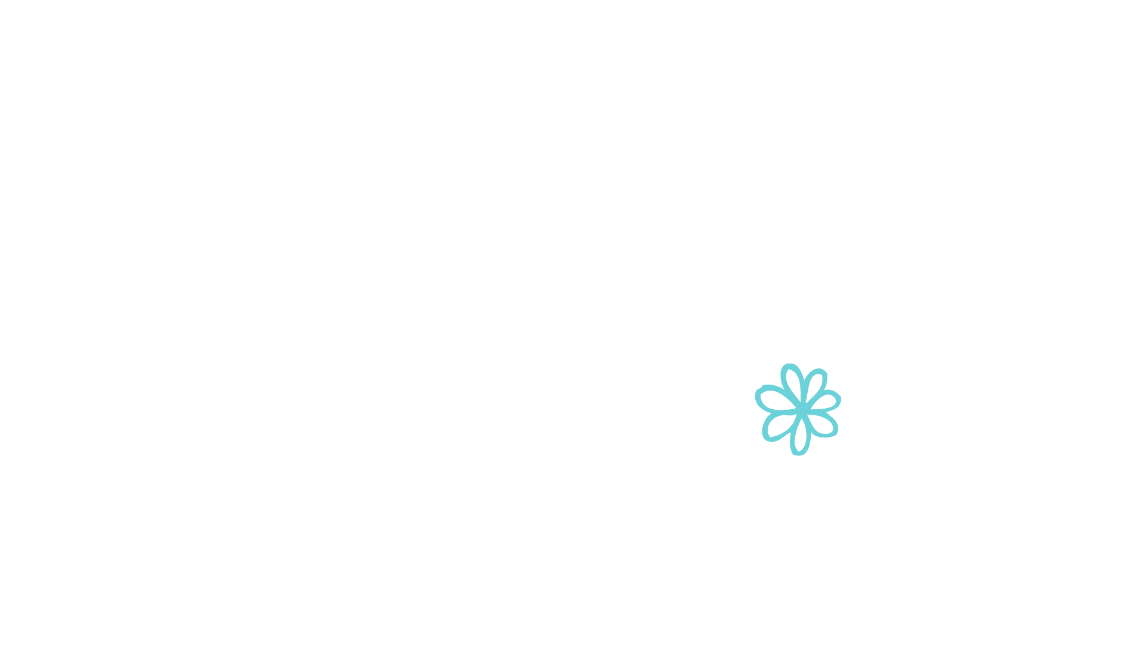 你今天学到了什么？
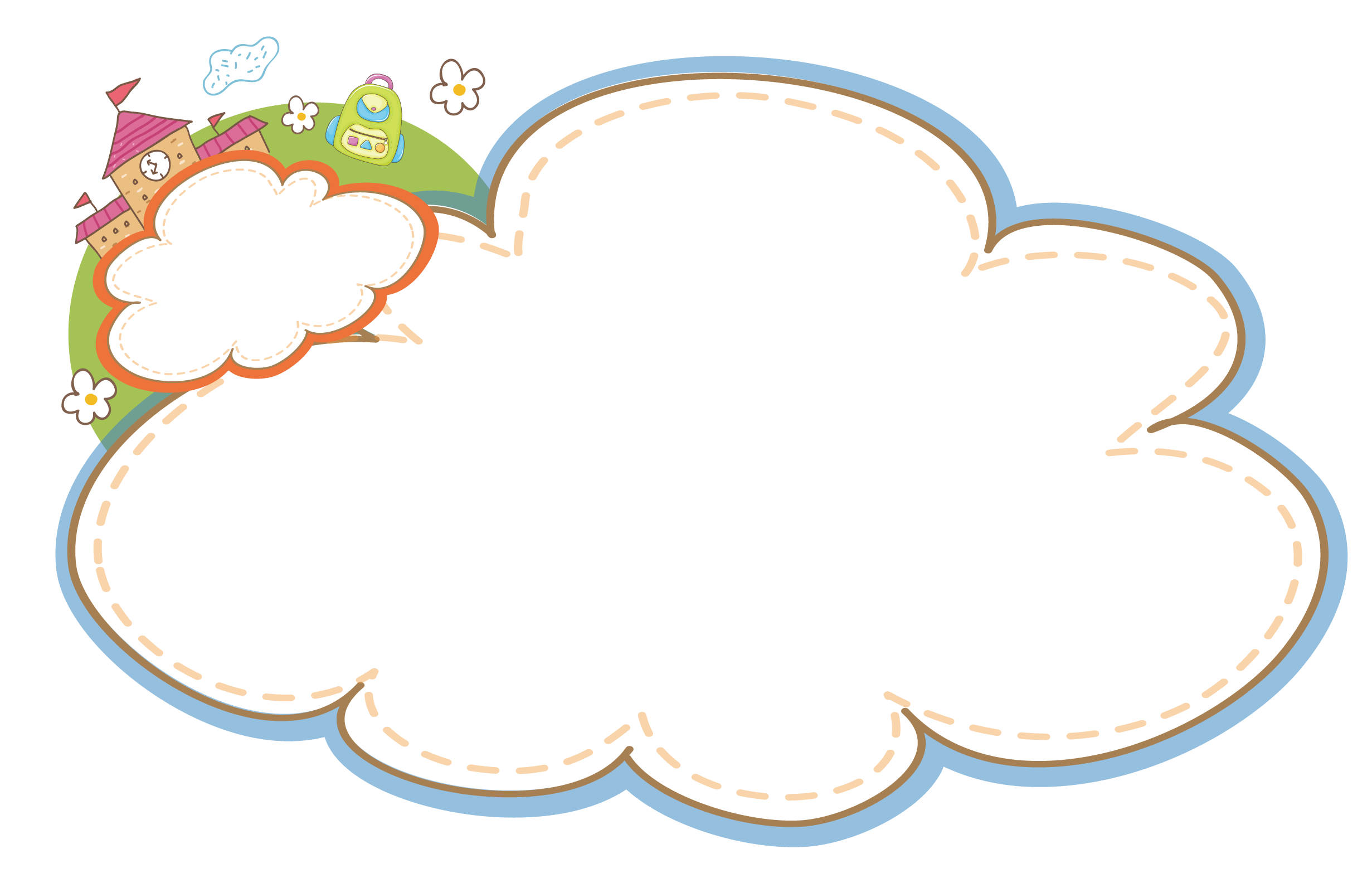 心情
话吧
一本普通的笔记本，用来思考、回顾、反省，会有神奇的效果哦！
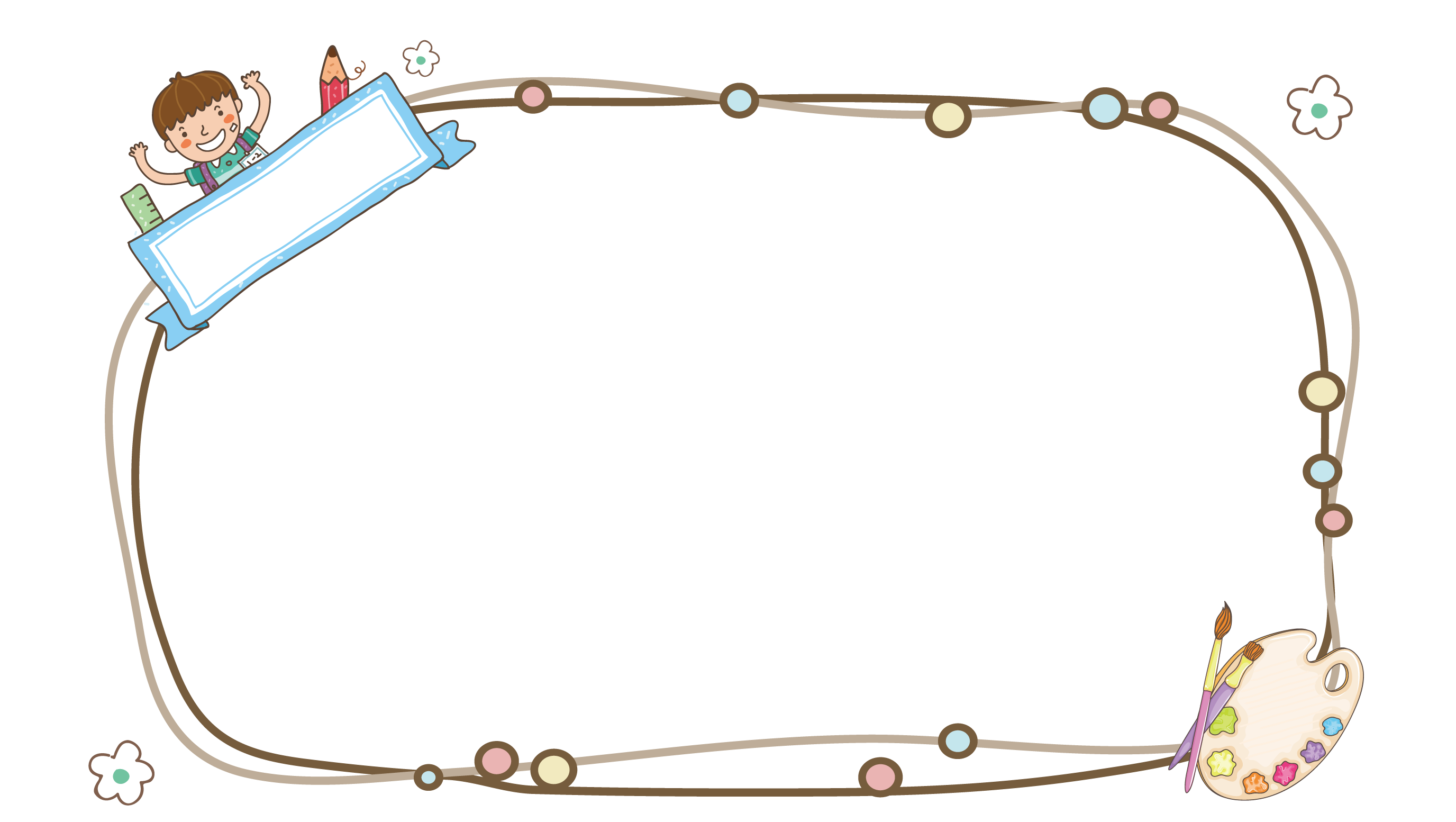 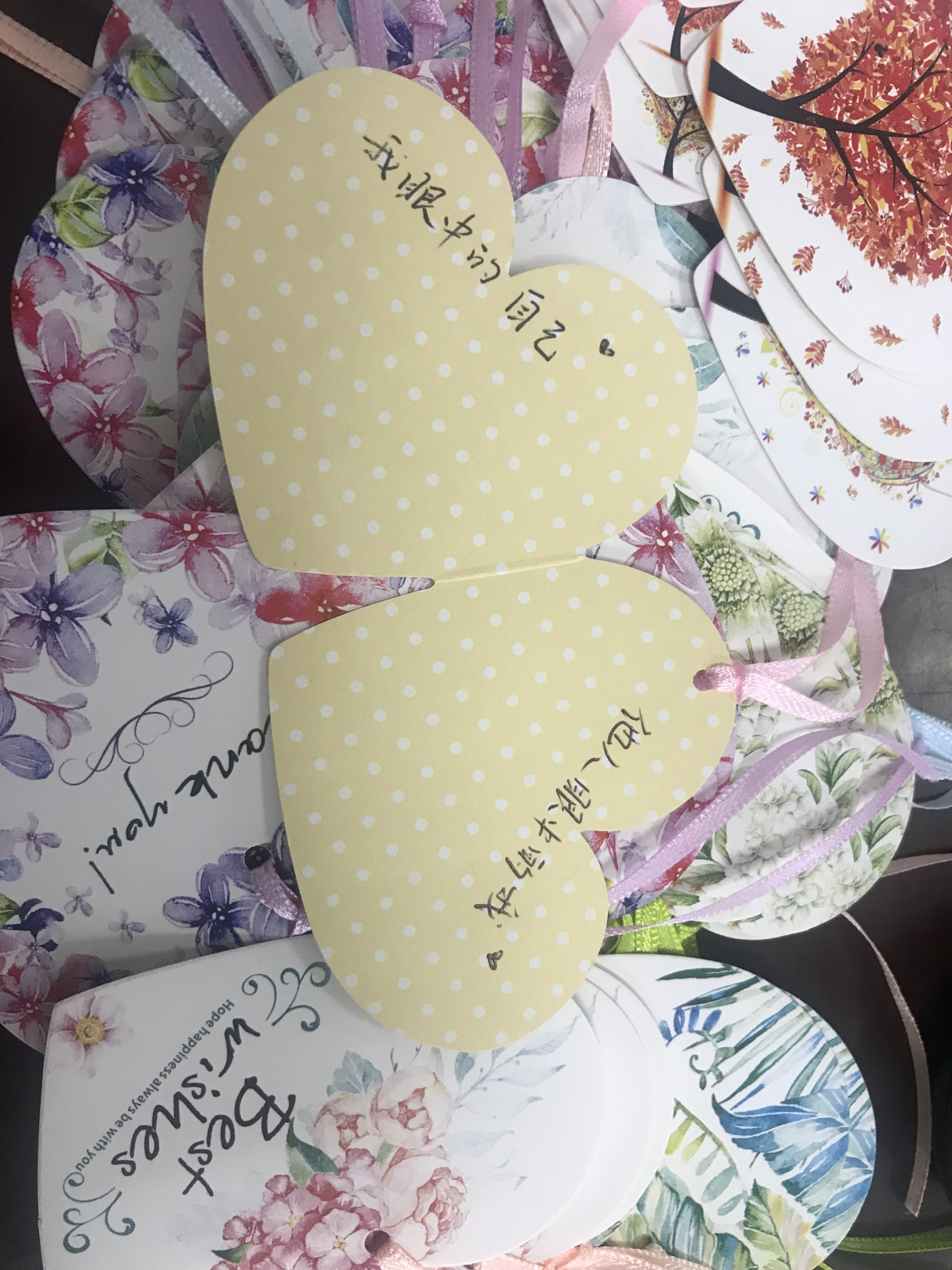 我心目中的自己
我心目中的自己
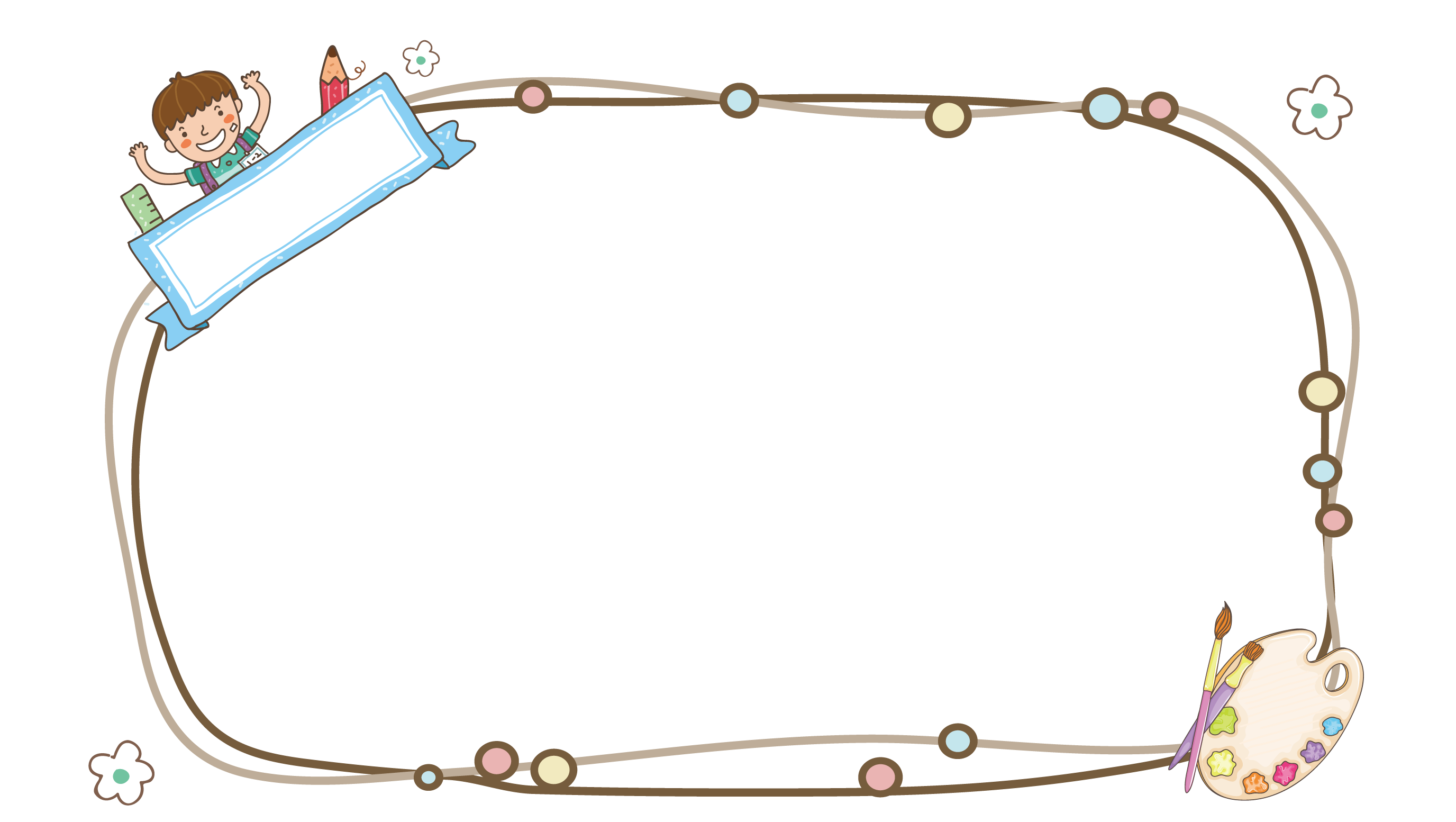 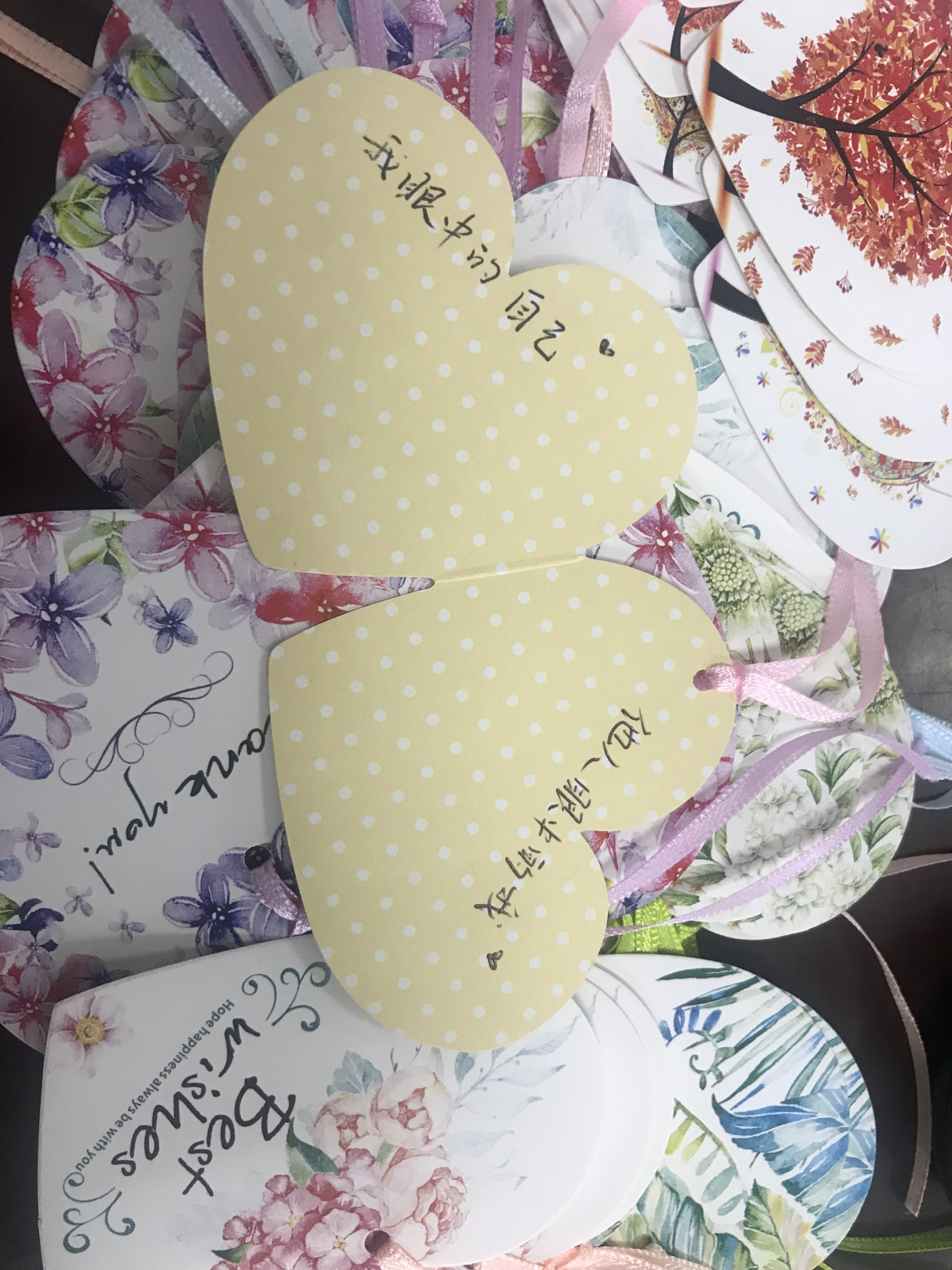 我心目中的自己
我心目中的自己
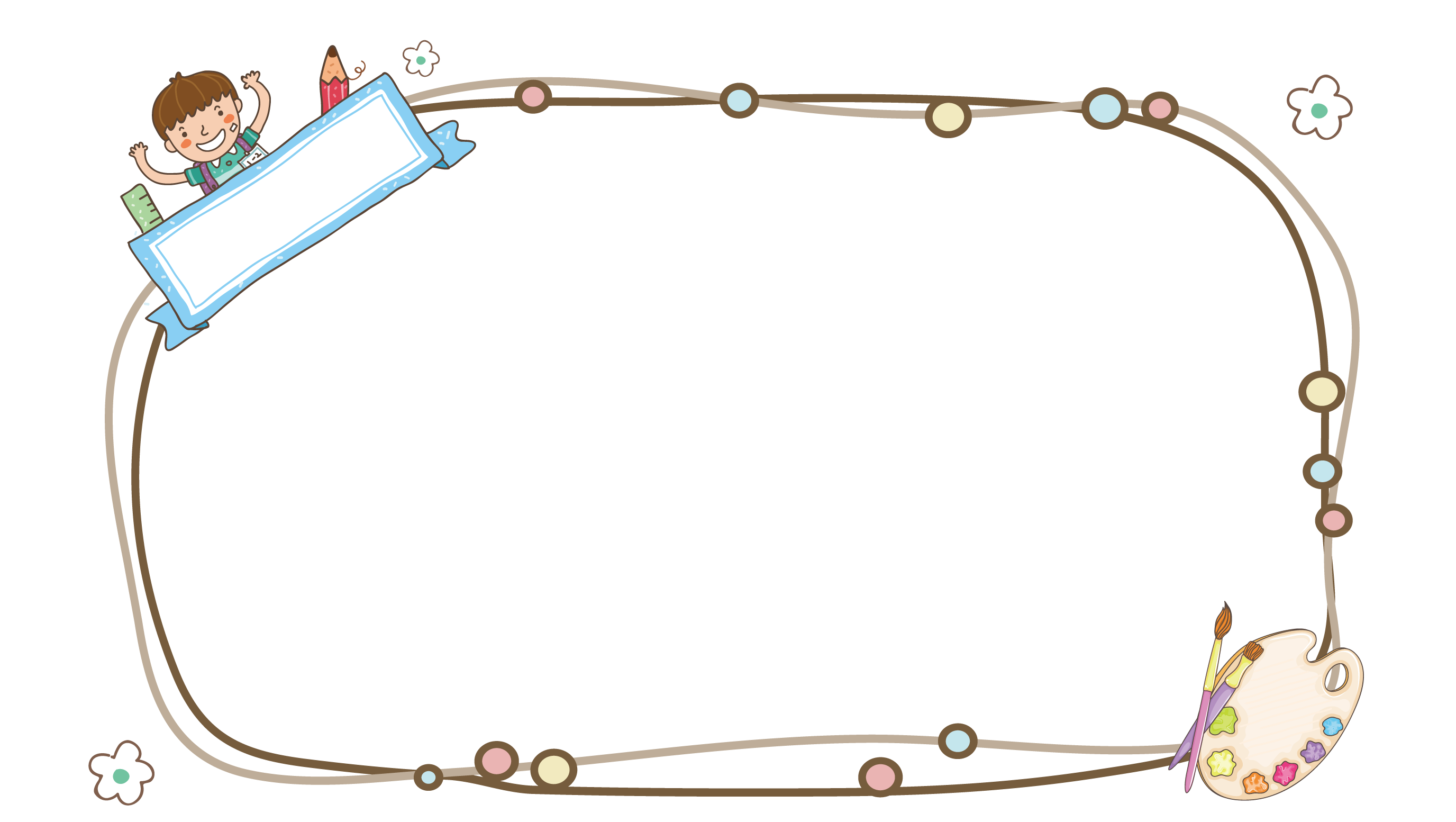 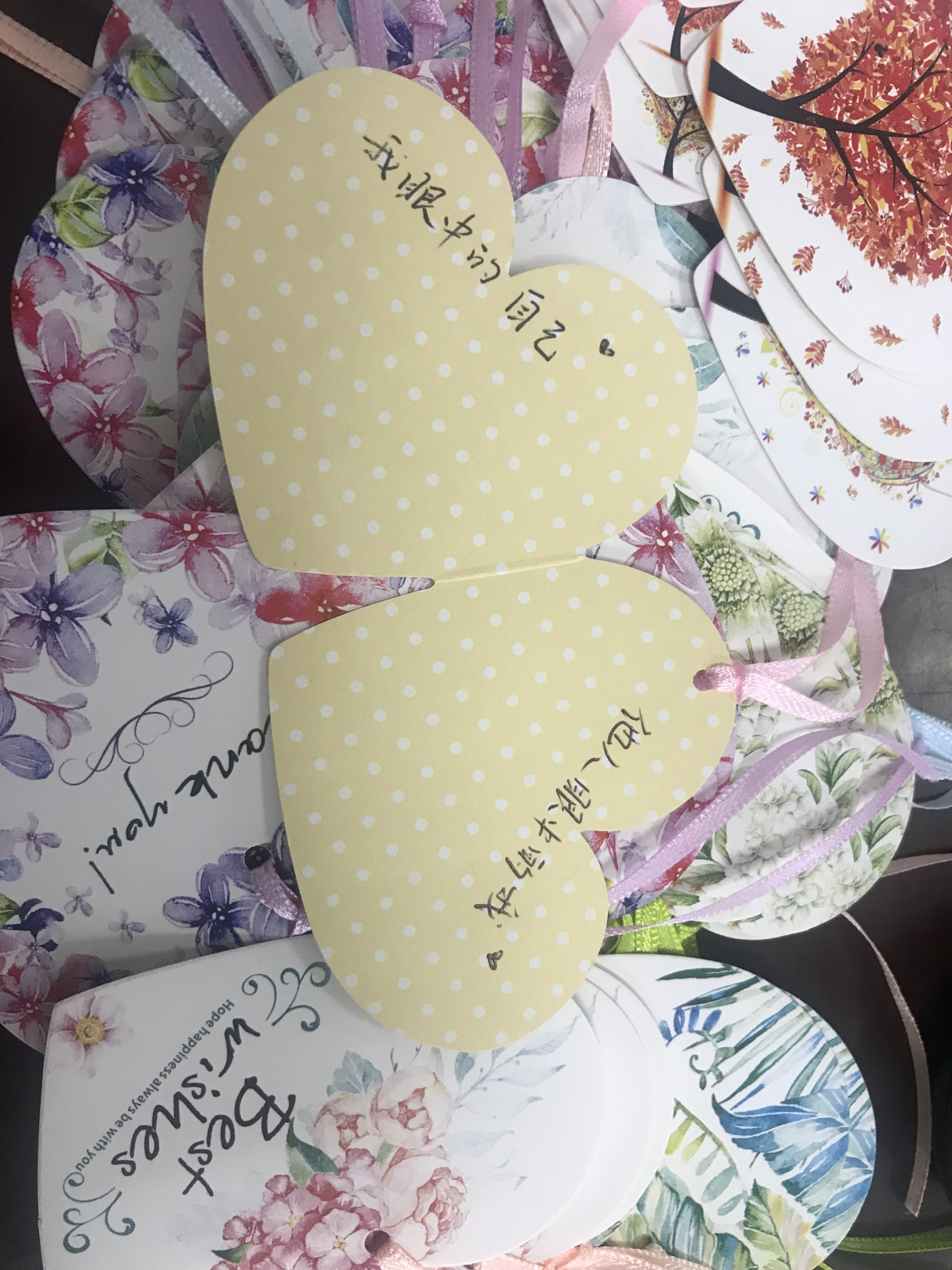 同学眼中的我
同学眼中的我
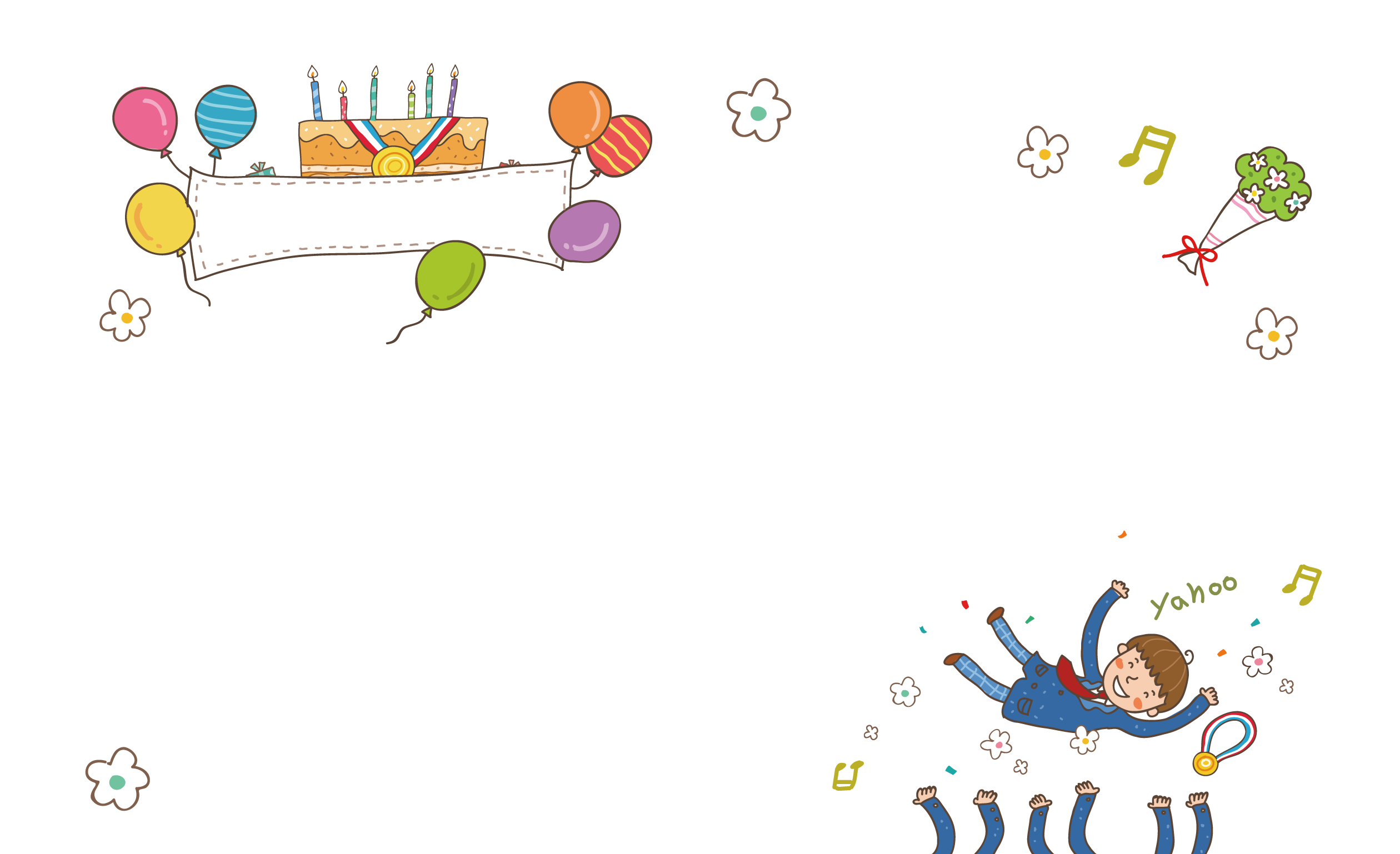 同学眼中的我
每位同学轮流站在组员前面，接受同学们的评议。同学们从不同的方面（如：语言、数学、音乐、身体运动、人际关系等）对前面的人进行评议（评价）。（每位同学请用一两句话概括）
如：
我觉得你的语言能力特别强，上次的儿童节主持让人印象深刻！
你的数学方面可能要多注意一些方法，上课用心听讲！
你唱歌唱得非常好，让人听了很舒服！
你的体育挺好的，每次运动会都帮班级争光！
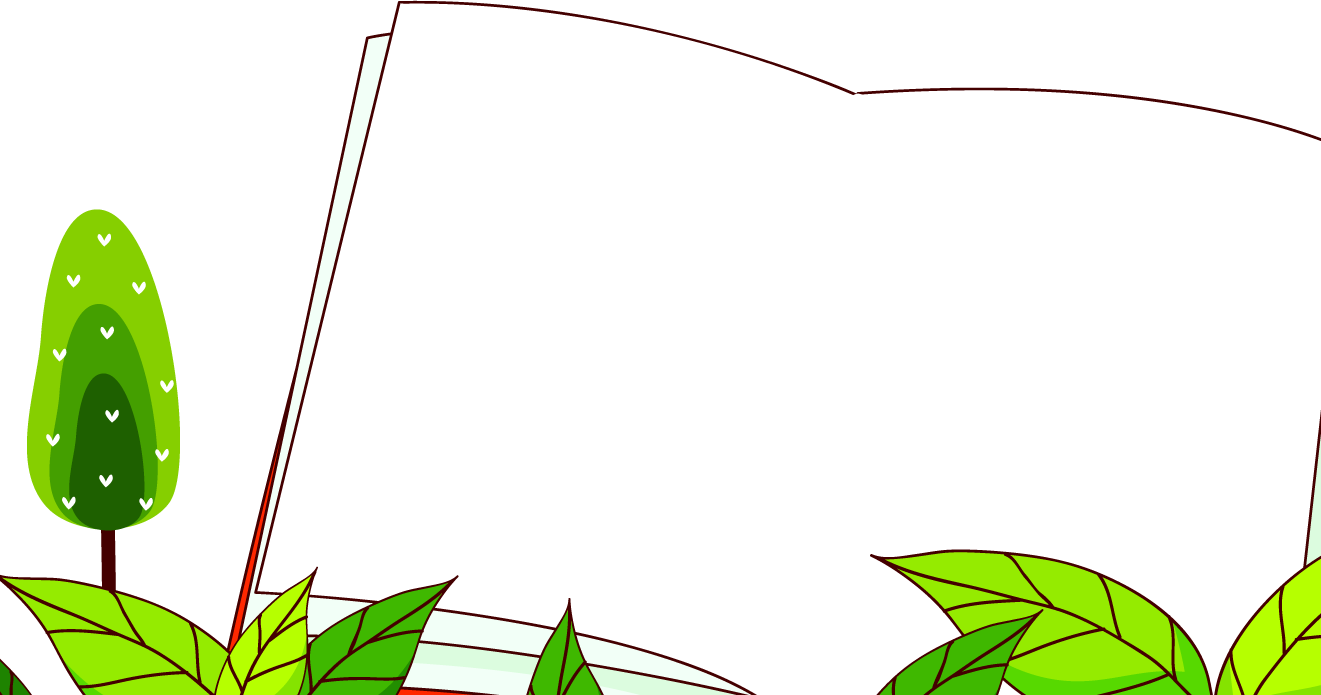 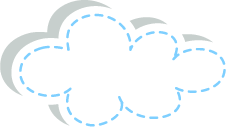 我
们
的
承诺
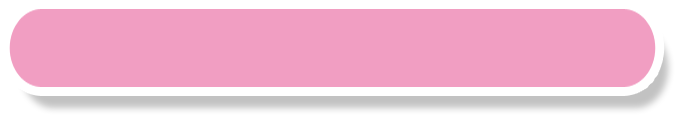 我愿意真诚的评价自己。
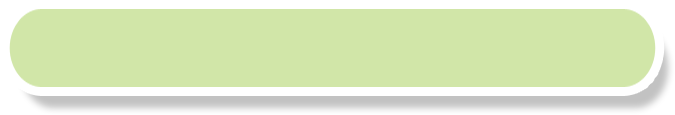 我愿意真诚的评价我的伙伴，不带任何攻击性的语言。
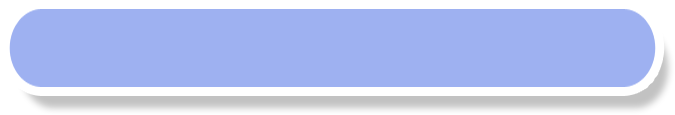 我愿意真诚的接受同学们对我的评价，不管是我的优点还是缺点，我都能虚心接受。
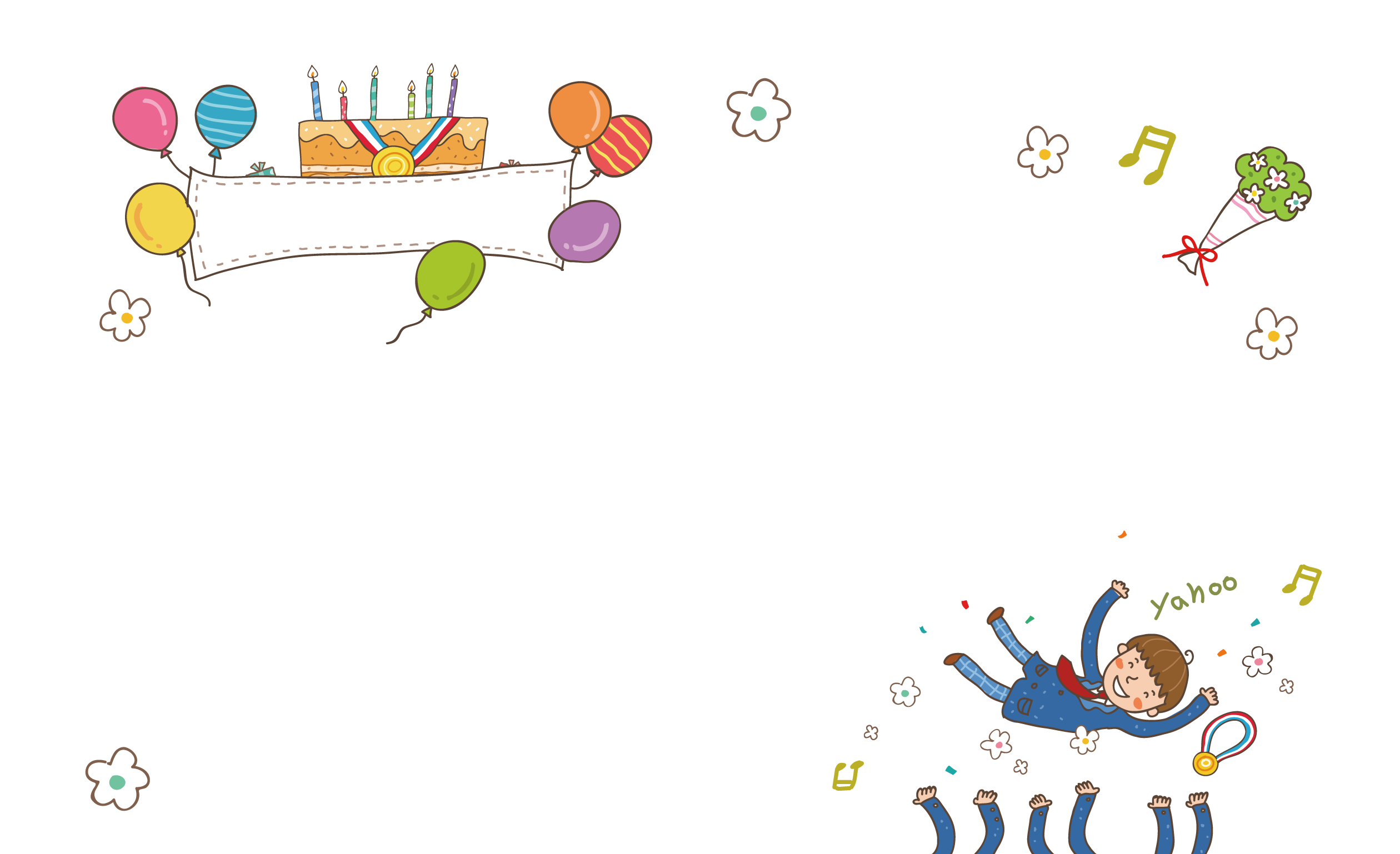 同学眼中的我
每位同学轮流站在组员的面前，接受同学们的评议。同学们从不同的方面（如：语言、数学、音乐、身体运动、人际关系等）对前面的人进行评议（评价）。（每位同学请用一两句话概括）
拿出你们精心制作的发言棒吧！
请勇敢的表达和接受！
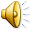 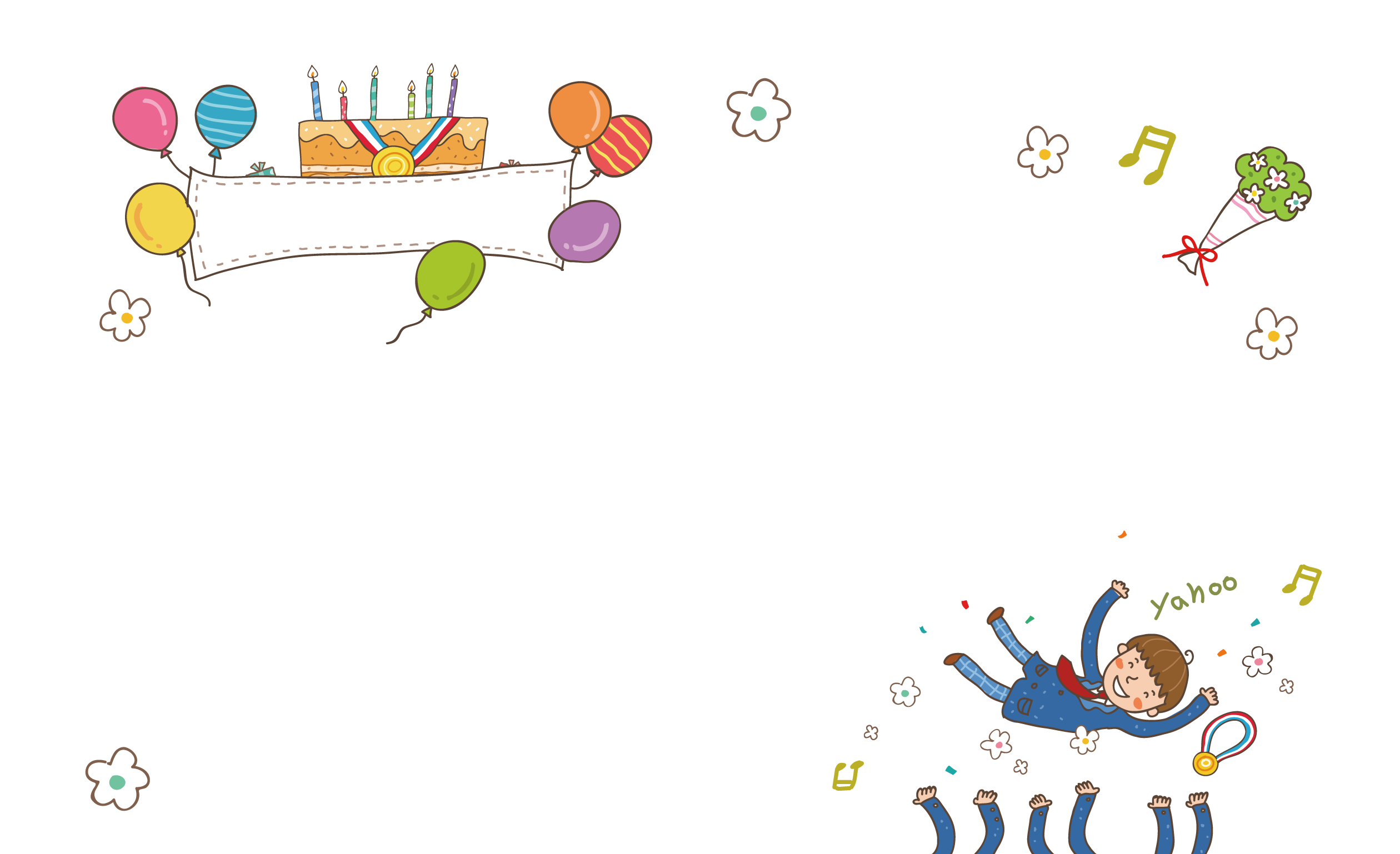 同学眼中的我
每位同学轮流站在组员的面前，接受同学们的评议。同学们从不同的方面（如：语言、数学、音乐、身体运动、人际关系等）对前面的人进行评议（评价）。（每位同学请用一两句话概括）
拿出你们精心制作的发言棒吧！
请勇敢的表达和接受！
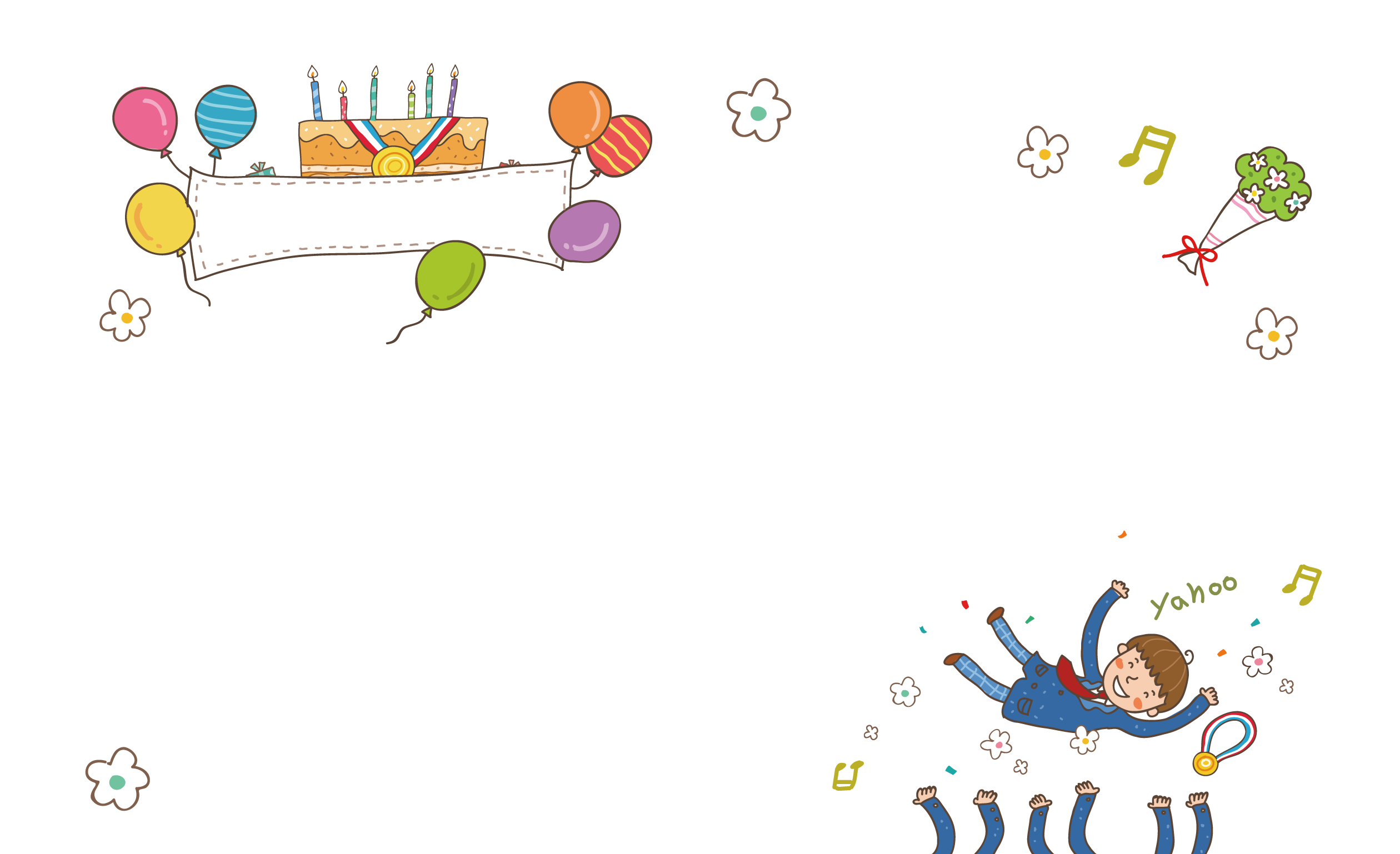 同学眼中的我
2.  每位同学轮流站在圈中央，组内每位同学说说圈中同学的优点或者长处，可以选择某一种基本能力具体说一说（每次请只用一句话概括，被评价的同学可以适当记录在卡片的右侧）
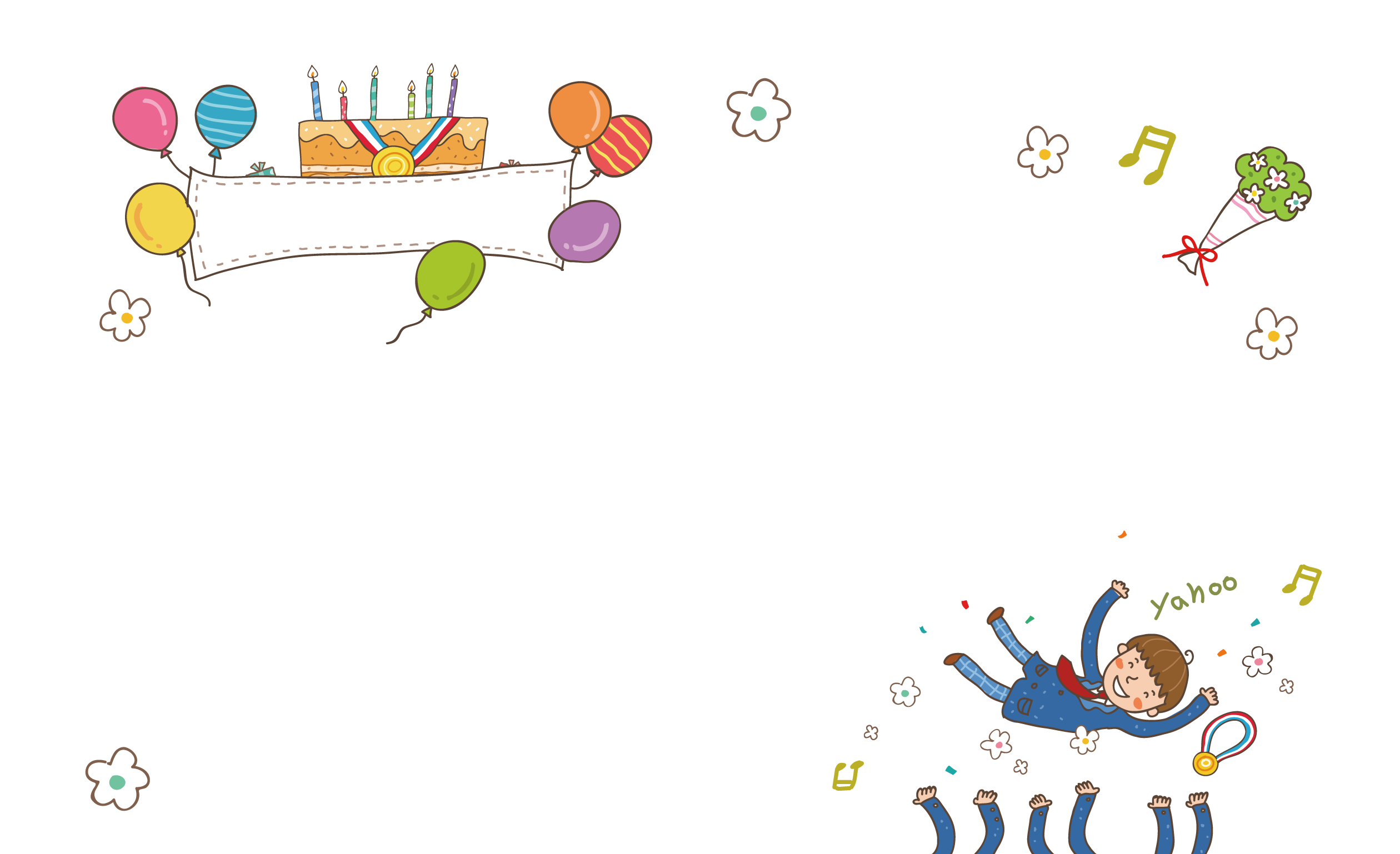 同学眼中的我
2.  每位同学轮流站在圈中央，组内每位同学说说圈中同学的优点或者长处，可以选择某一种基本能力具体说一说（每次请只用一句话概括，被评价的同学可以适当记录在卡片的右侧）
请用发言棒勇敢表达吧！
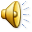 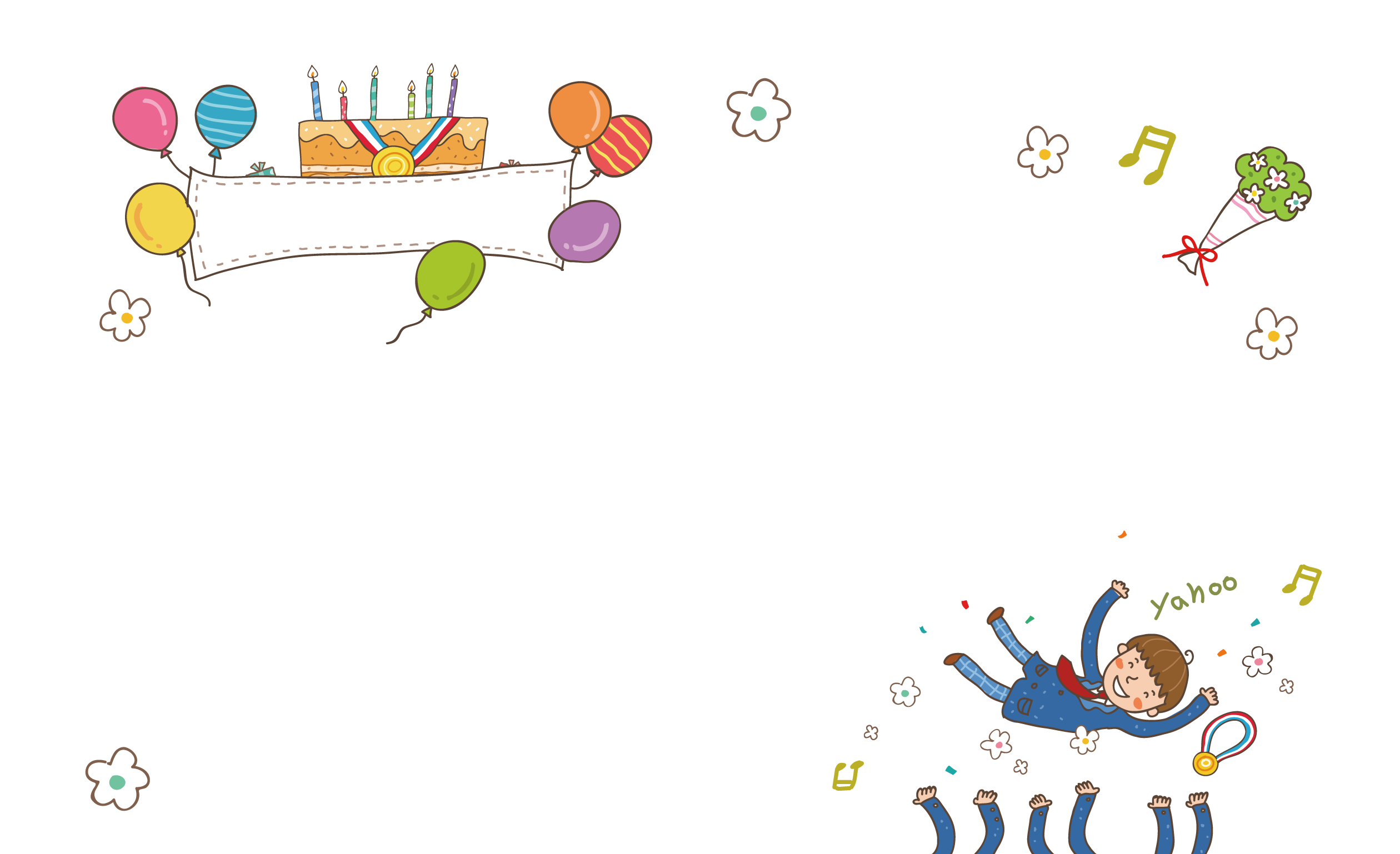 同学眼中的我
2.  每位同学轮流站在圈中央，组内每位同学说说圈中同学的优点或者长处，可以选择某一种基本能力具体说一说（每次请只用一句话概括，被评价的同学可以适当记录在卡片的右侧）
请用发言棒勇敢表达吧！
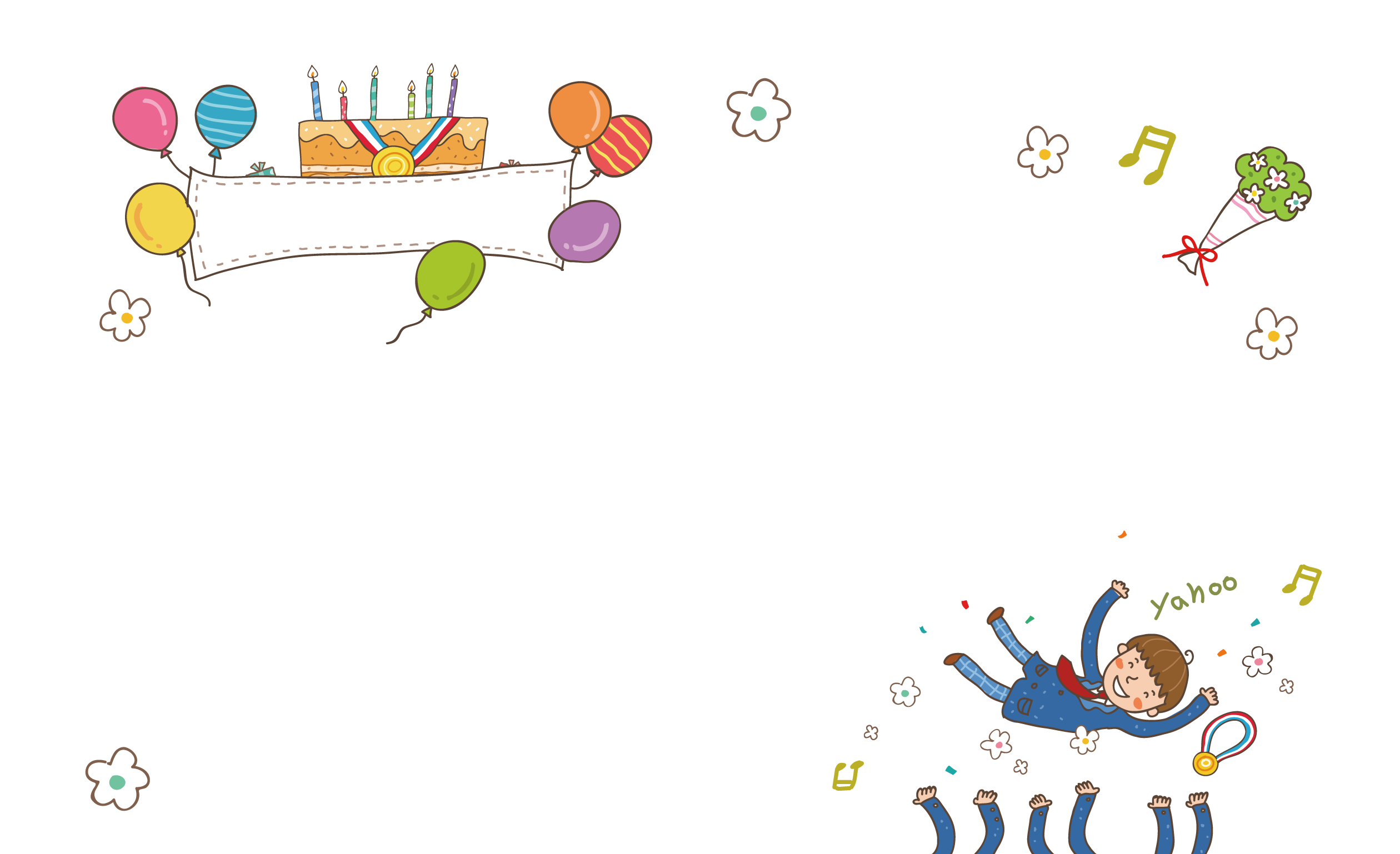 同学眼中的我
3.   听完同学们的评议后，谈谈哪些是你知道的，哪些是你不知道的，增强自省能力。
你可以试着这样说：
我一直觉得我自己… 同学们提到的…让我觉得挺意外/ 惊喜/ 惊讶的……. 我以后还需要…
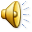 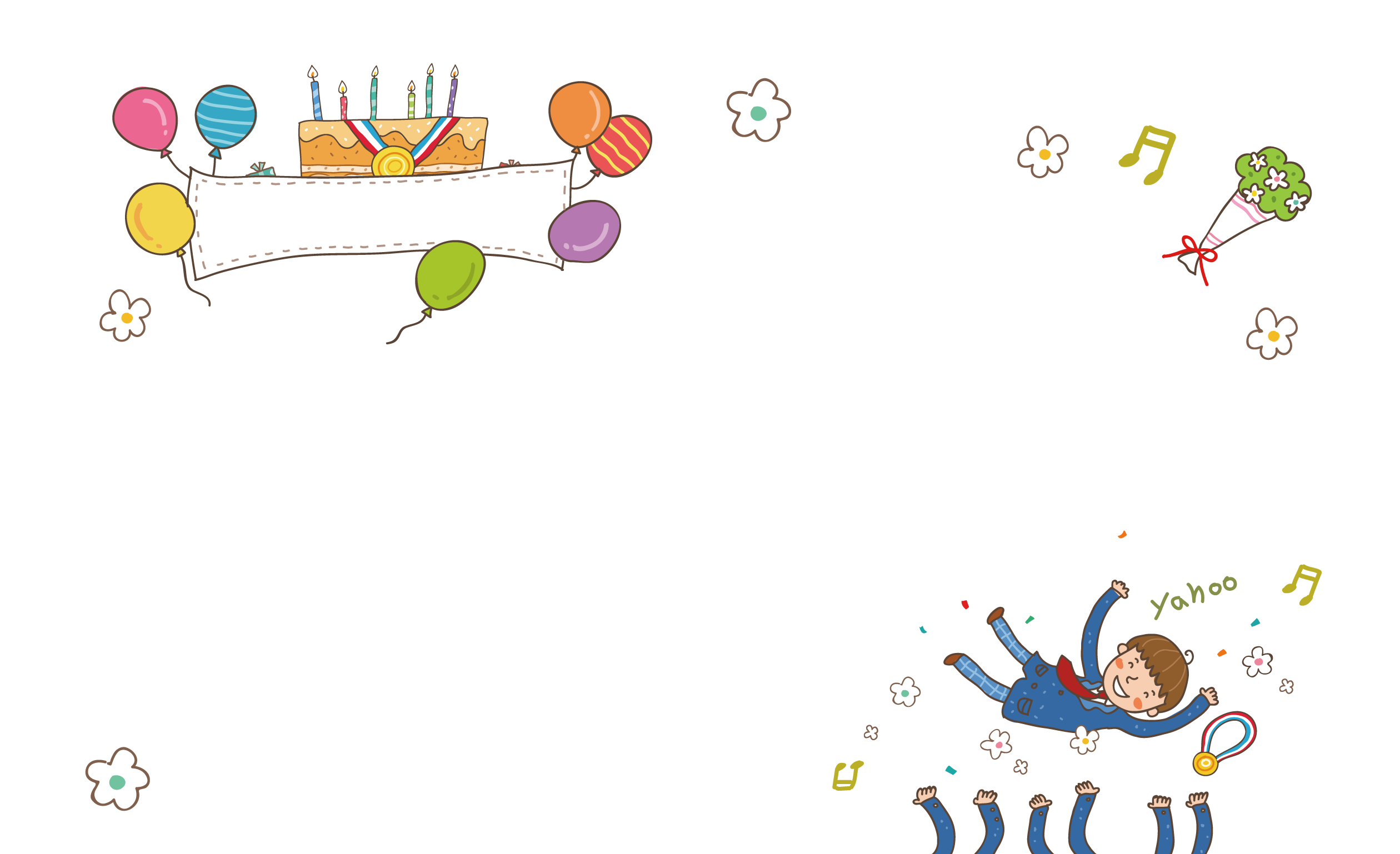 同学眼中的我
3.   听完同学们的评议后，谈谈哪些是你知道的，哪些是你不知道的，增强自省能力。
你可以试着这样说：
我一直觉得我自己… 同学们提到的…让我觉得挺意外/ 惊喜/ 惊讶的……. 我以后还需要…
我知道的，别人也知道的
我不知道的，别人知道的
公开的我
盲目的我
我？
我知道的，别人不知道的
秘密的我
我不知道的，别人也不知道的
潜能的我
故事分享
1. 螳螂为何丧失自己的生命？
心海
导航
2. 人没有一定的自省能力（自知之明），
    会有怎样的后果？
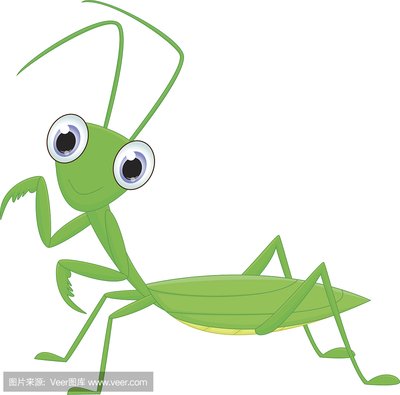 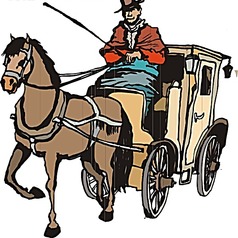 某
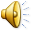 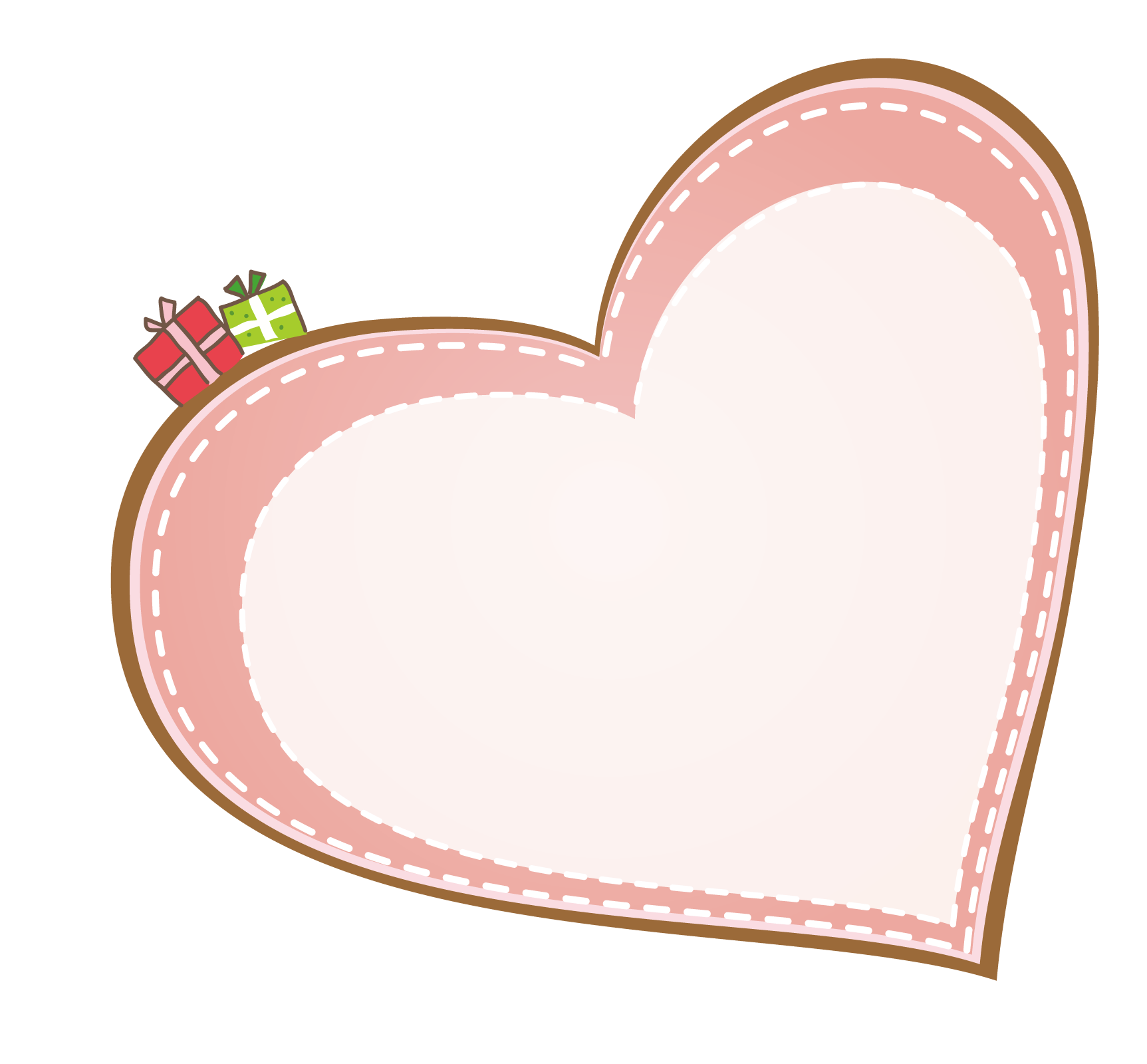 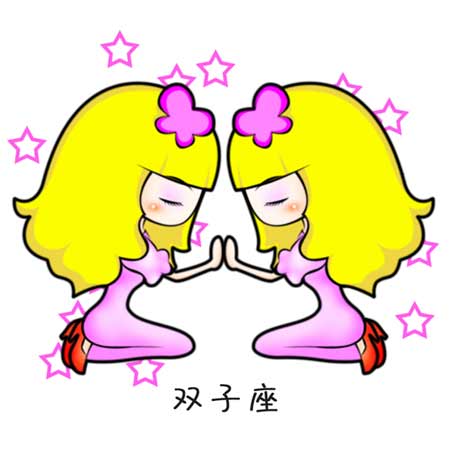 X
接受
每一个我
排斥
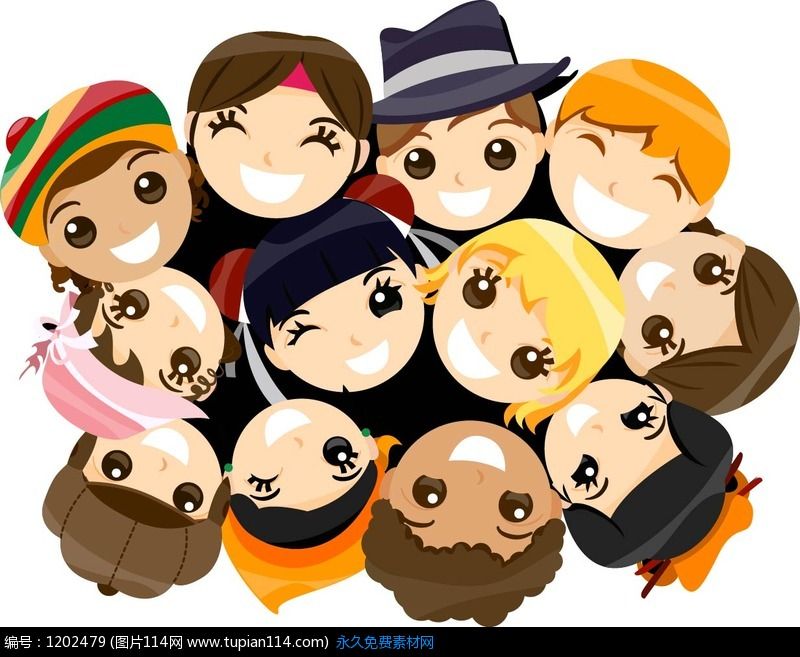 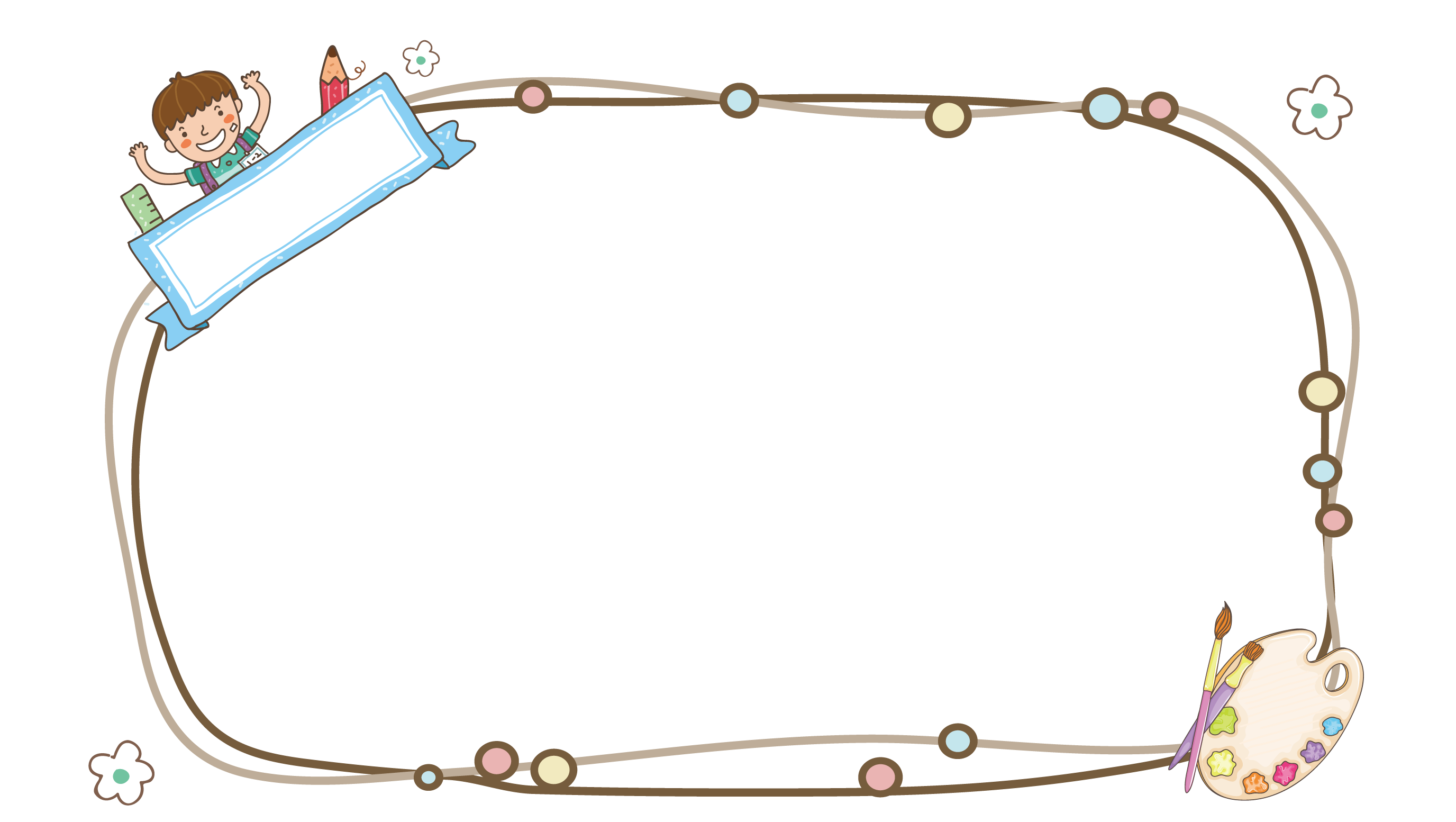 加油站
否认
“这不是我的错”
“我不是故意的”
“没有人不让我这样做”
“这不是我干的”
“本来不会这样的，都怪……”
请求宽恕
推诿
你存在这些情况吗？这些情况反映了你当时怎样的想法？
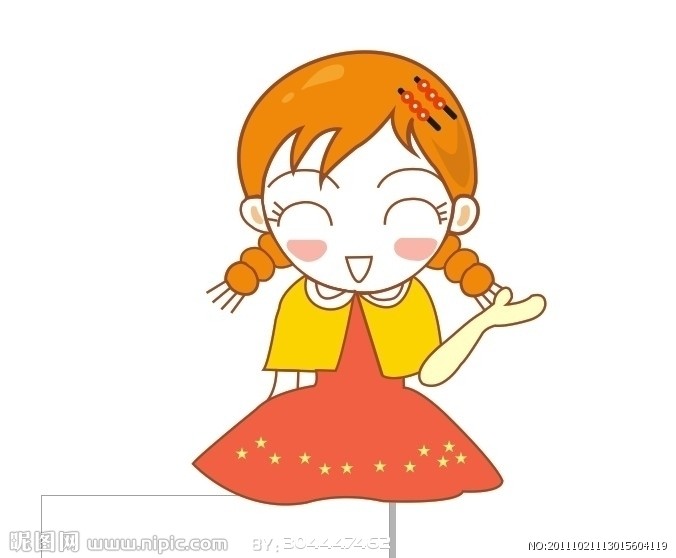 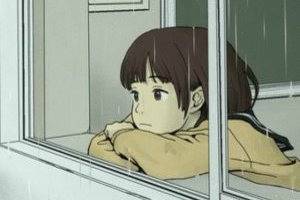 接受每一个我
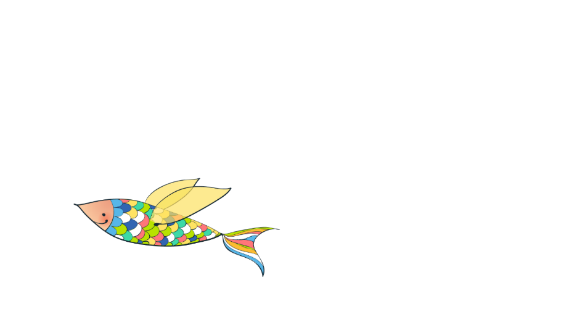 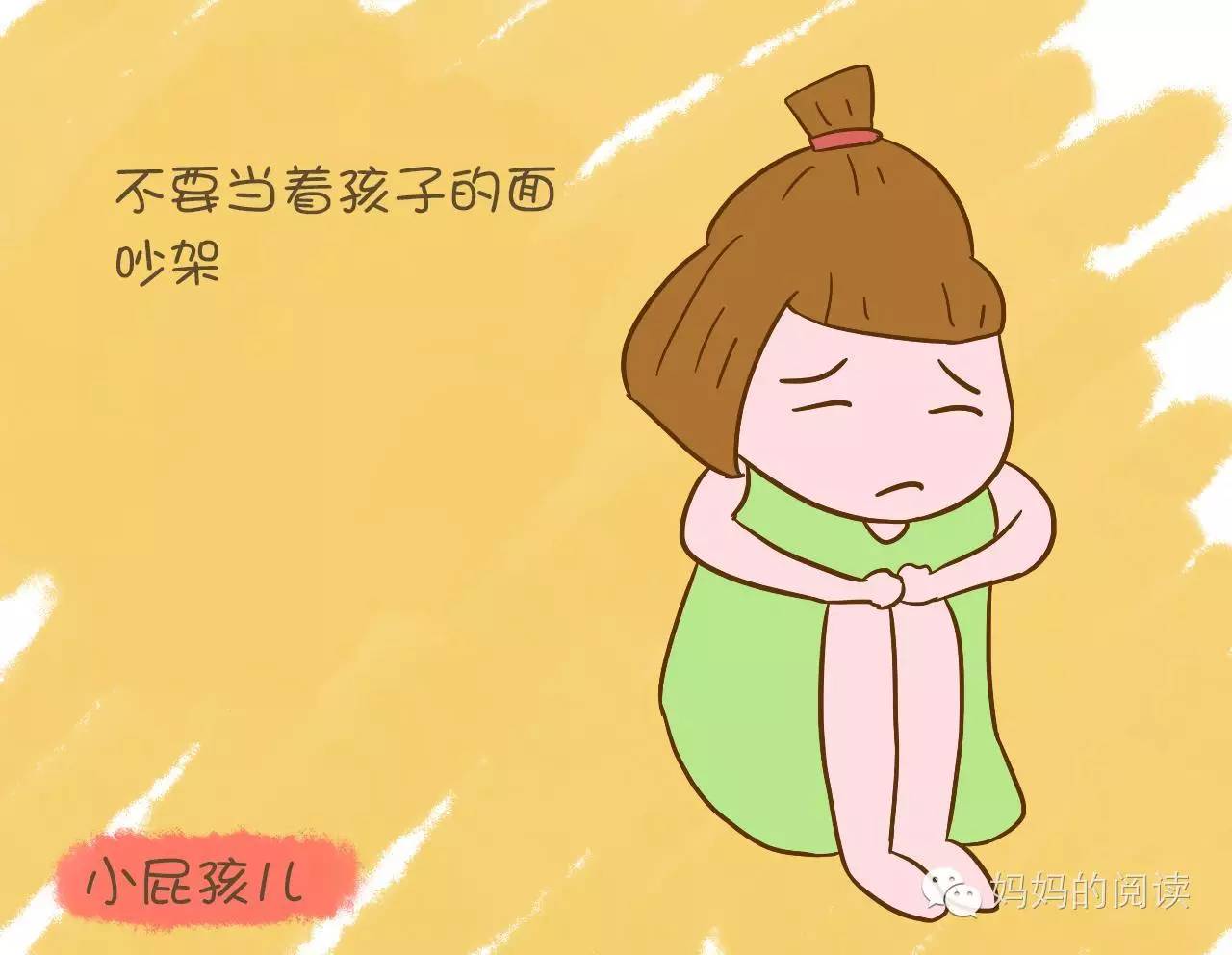 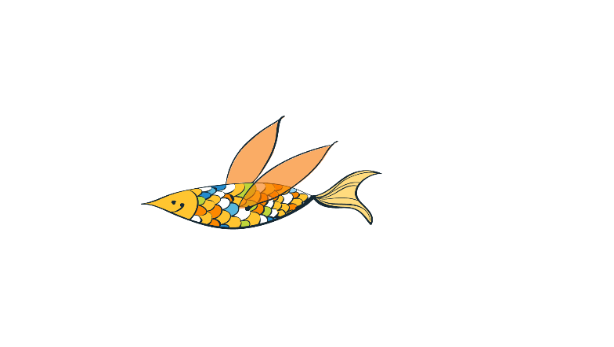 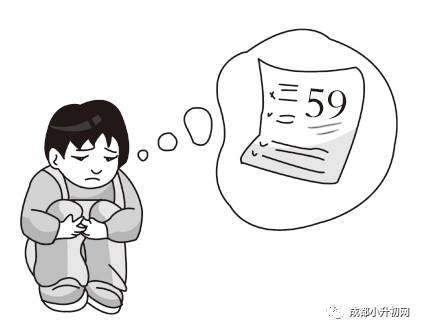 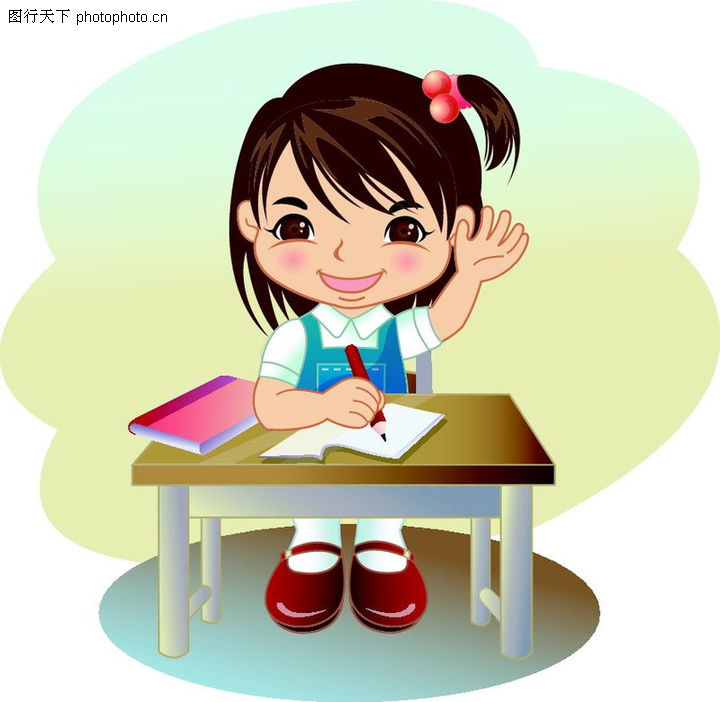 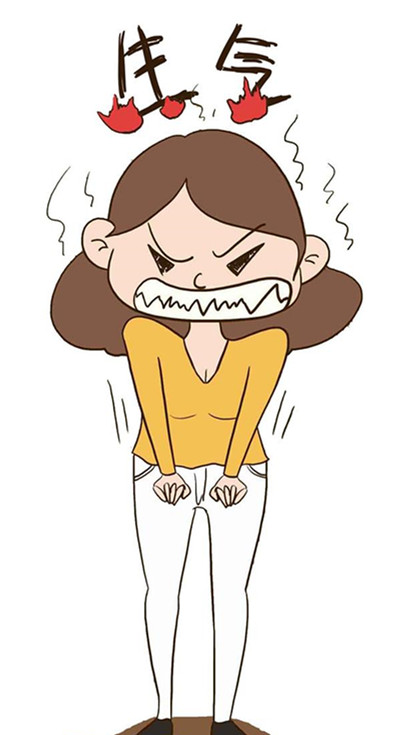 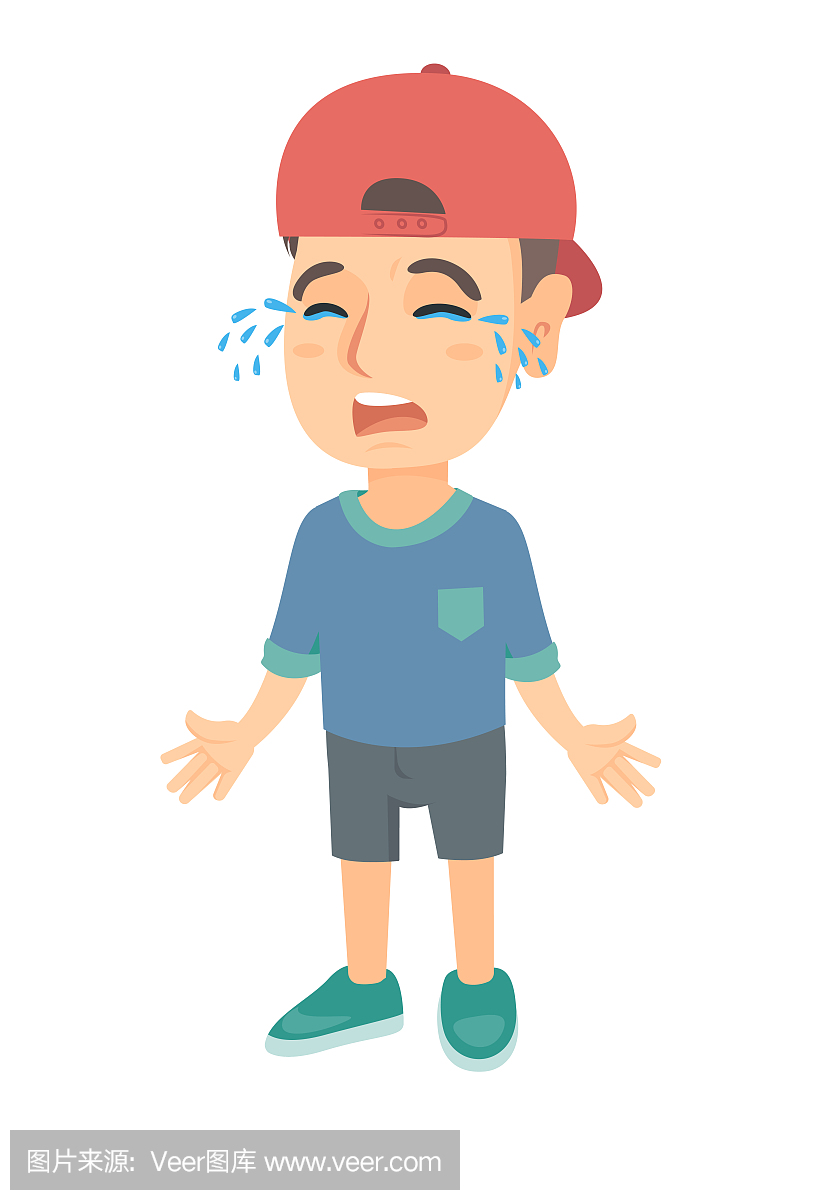 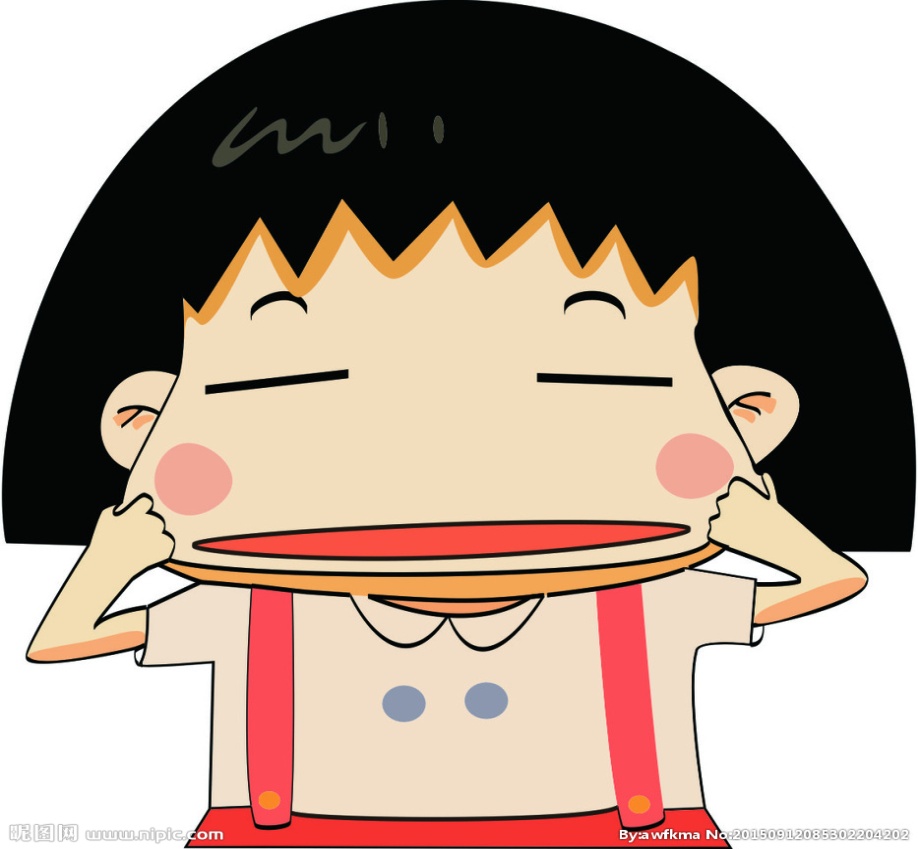 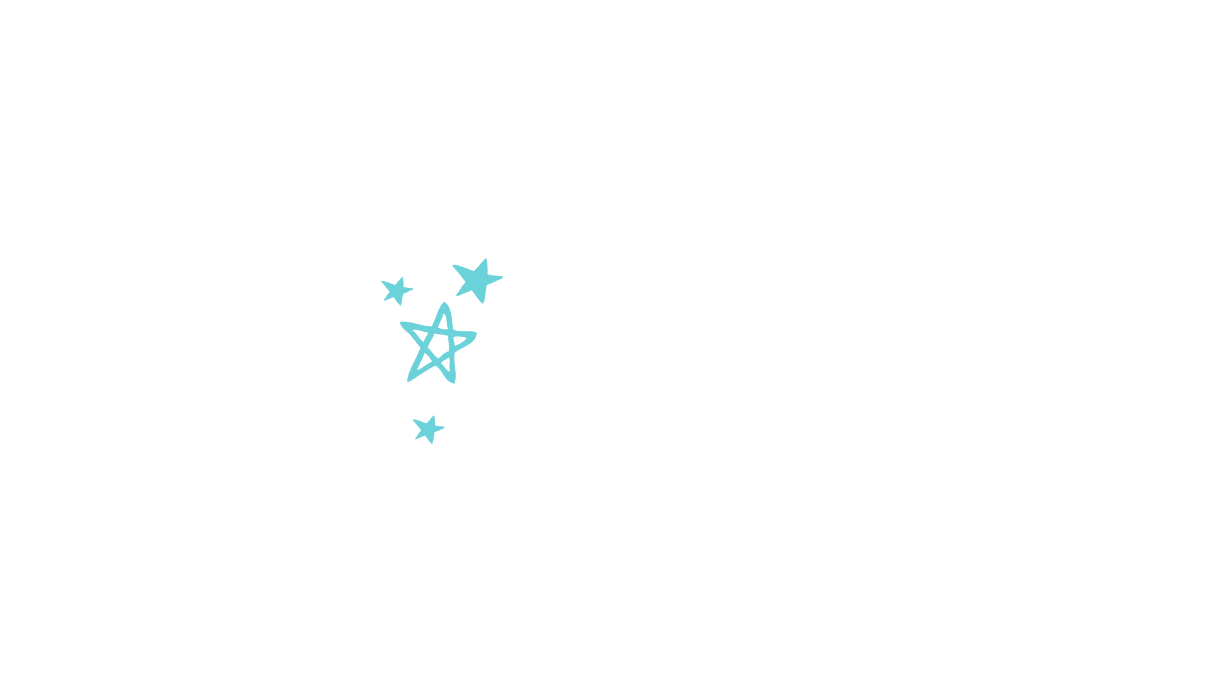 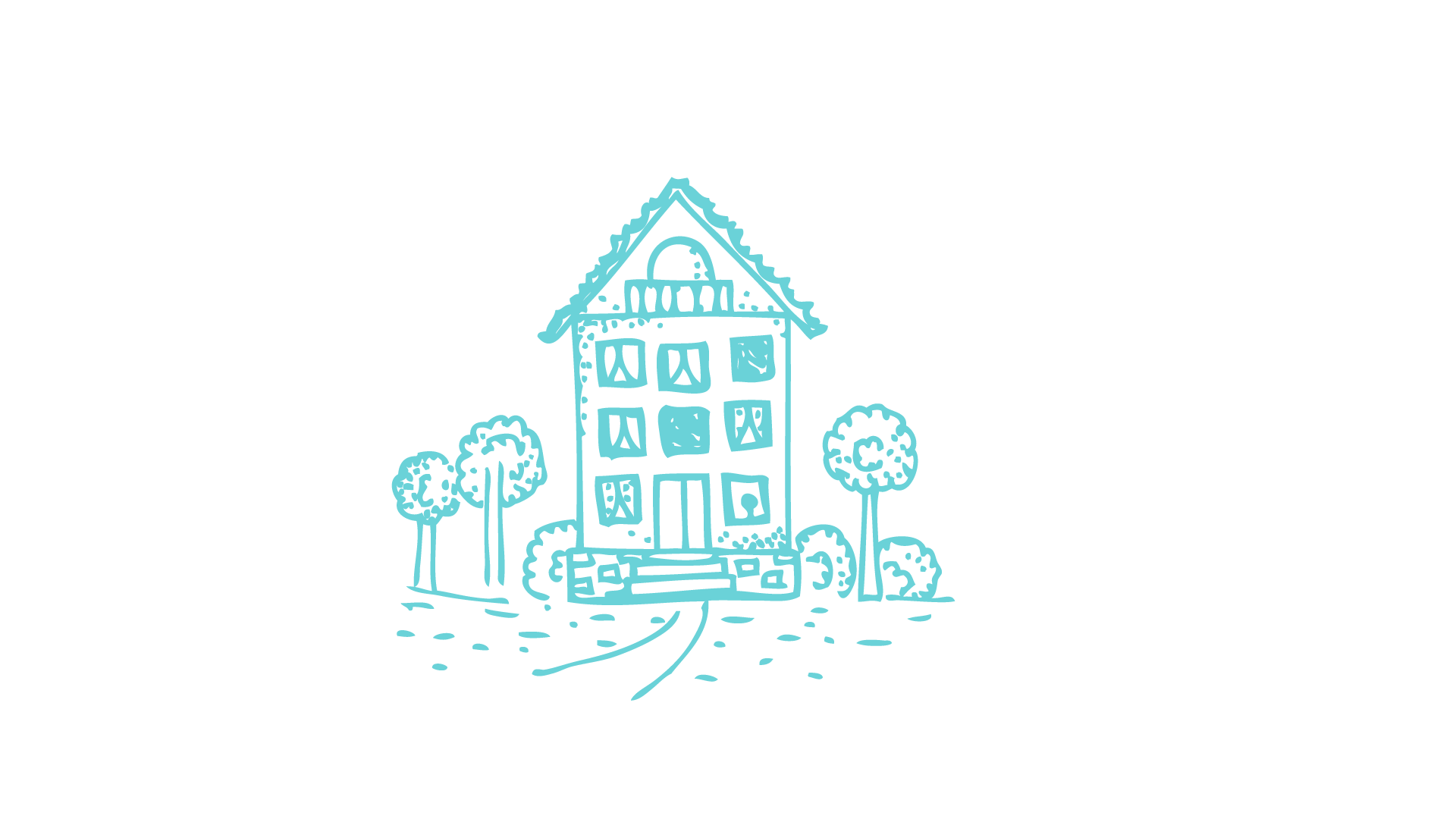 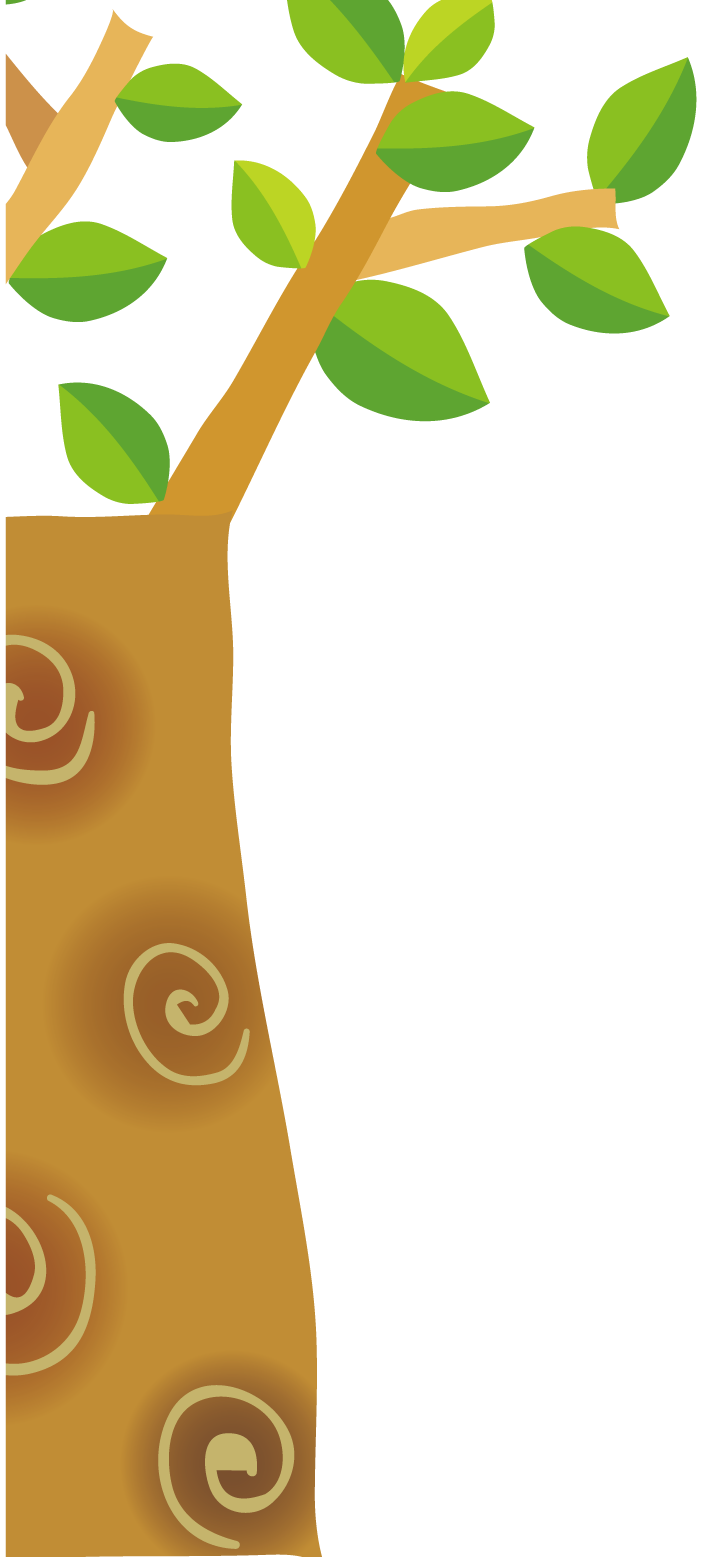 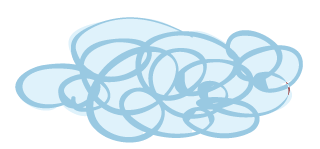 如何更好地认识我自己
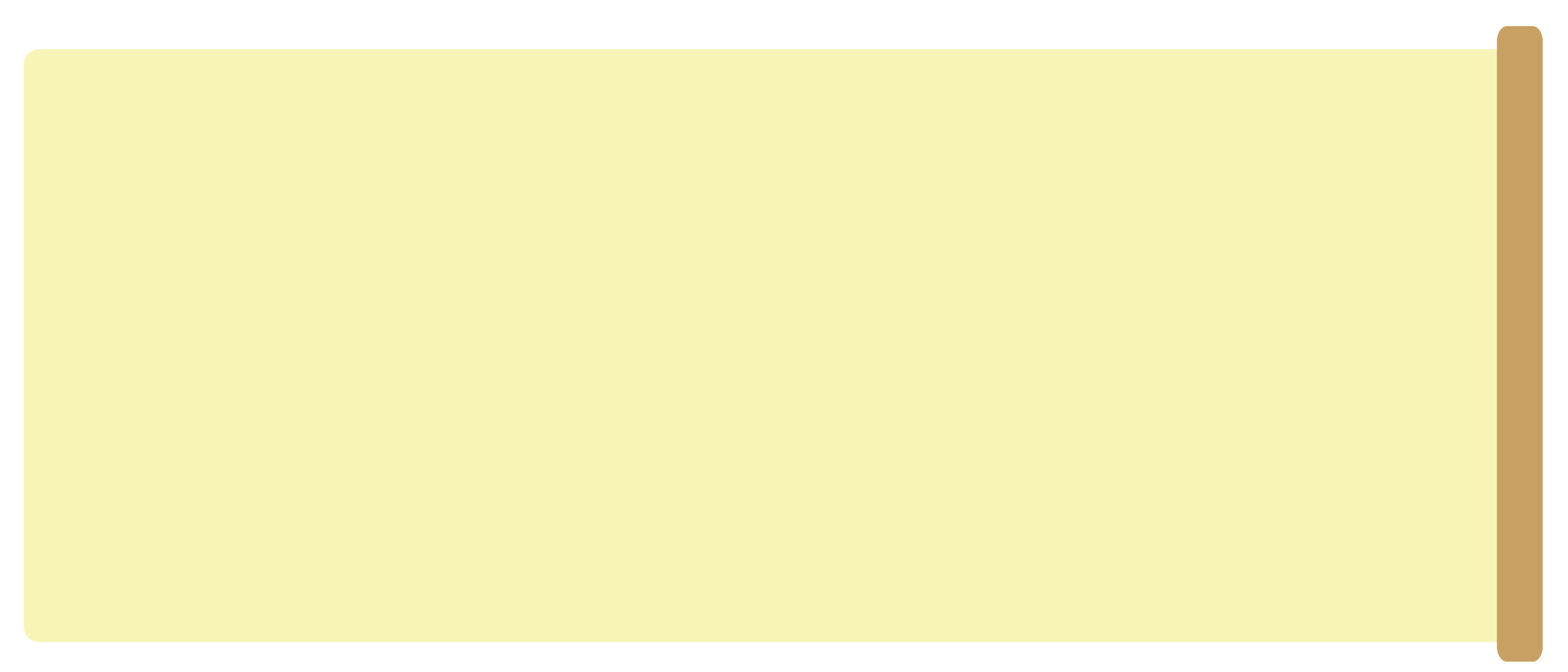 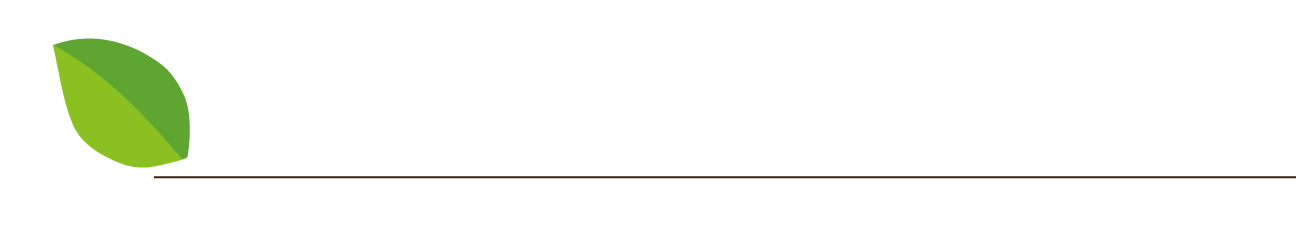 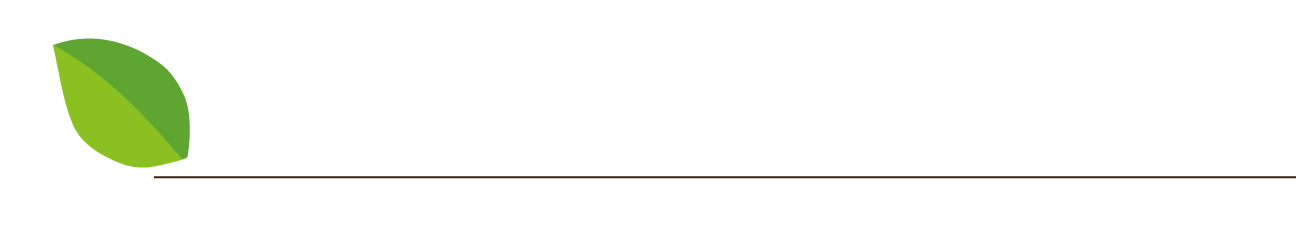 聊一聊——发现不一样的我、认识自我
写一写——回顾、反省、修正自我
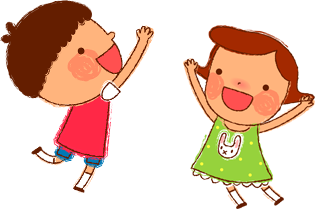 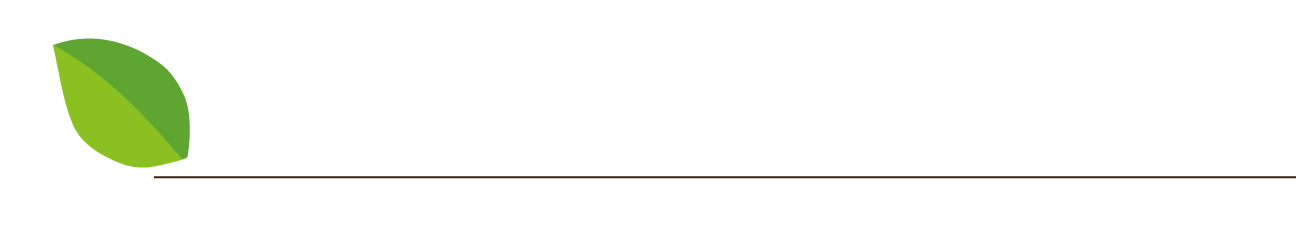 想一想——发现内心的我、完善自我
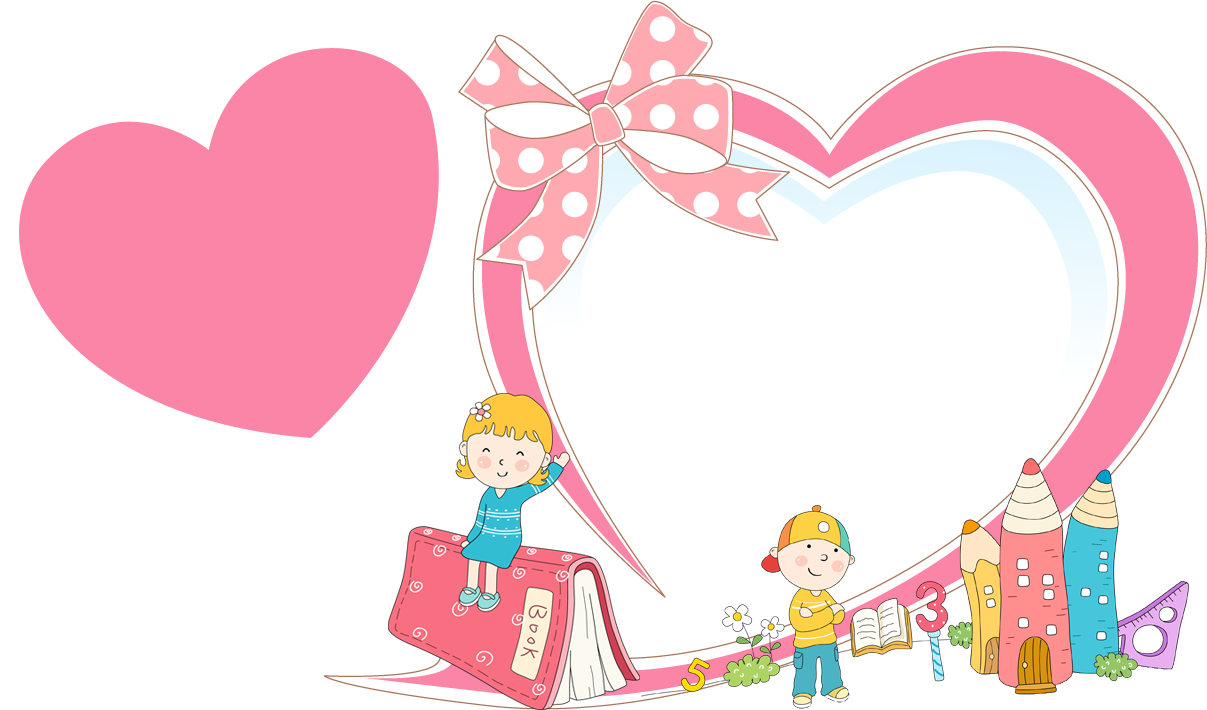 两个字概括今天的收获
收获了什么？学到了什么？
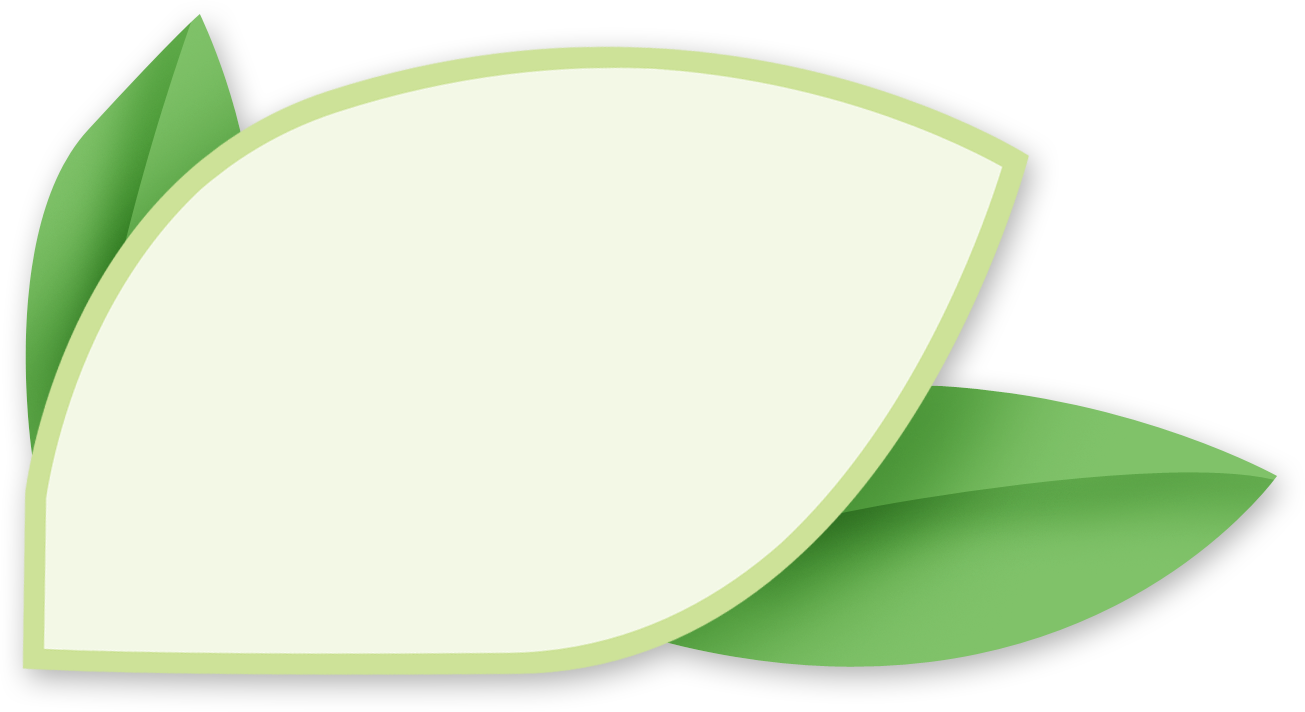 现在的我拥抱的是真实的
             自我，我在家长、老师、同学们的       
      帮助下，凭借自身的力量在不断成长， 
 一个新的自我不断出现，我是一个和别人 
不一样的人，我有我的优势，也有我的
不足，我会让我的优势发挥到极致，我
会让我的不足不断得到改变，我会
逐渐走向成熟，成为一个
最好的自我。
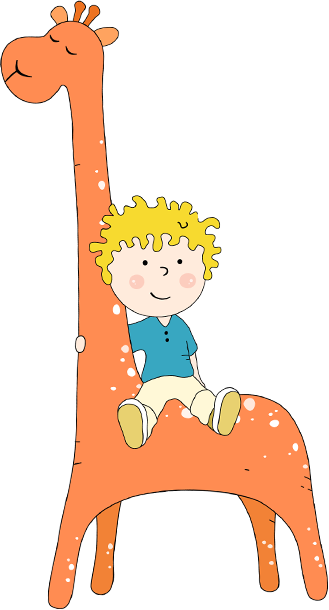 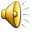 谢谢分享
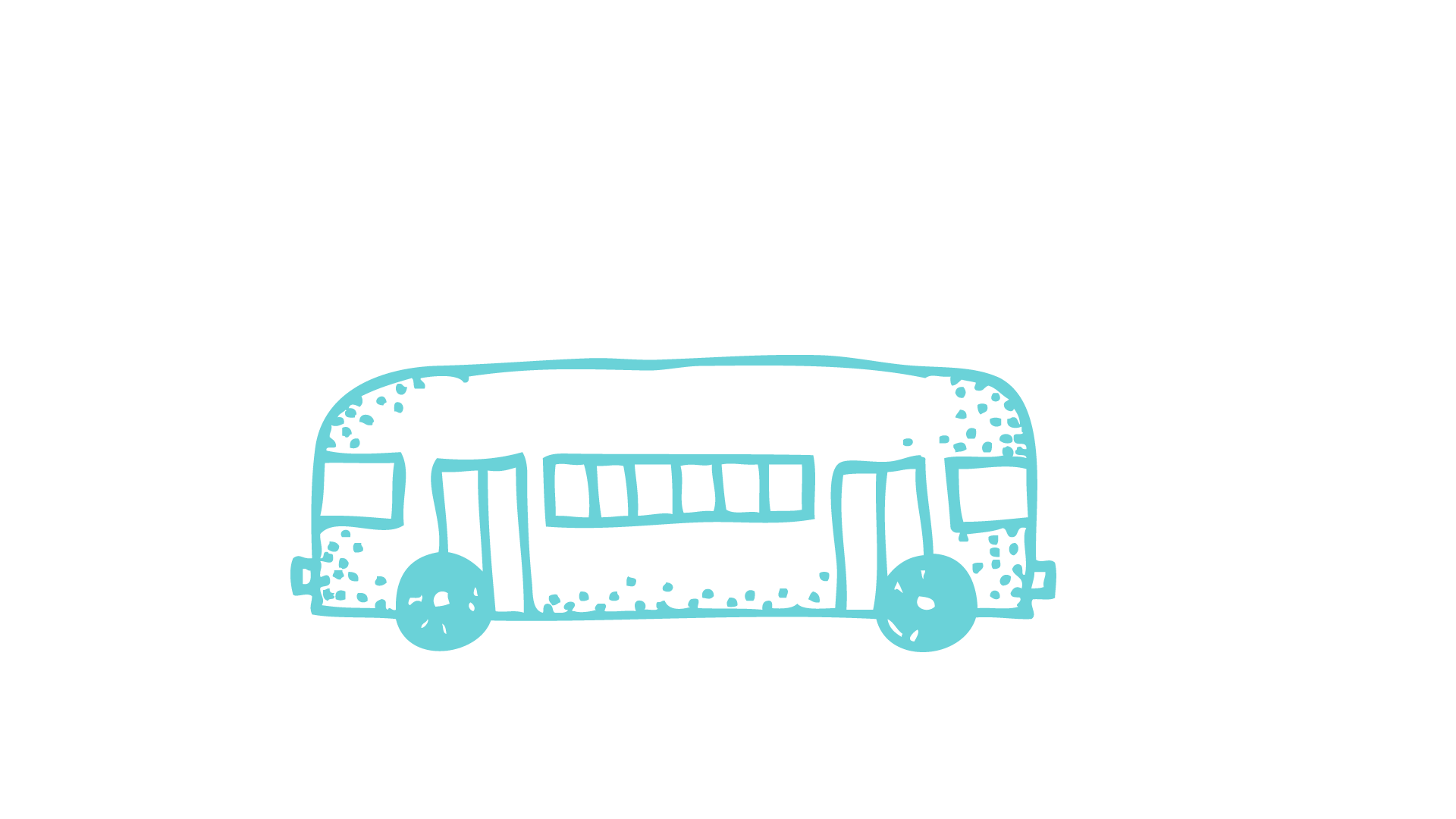 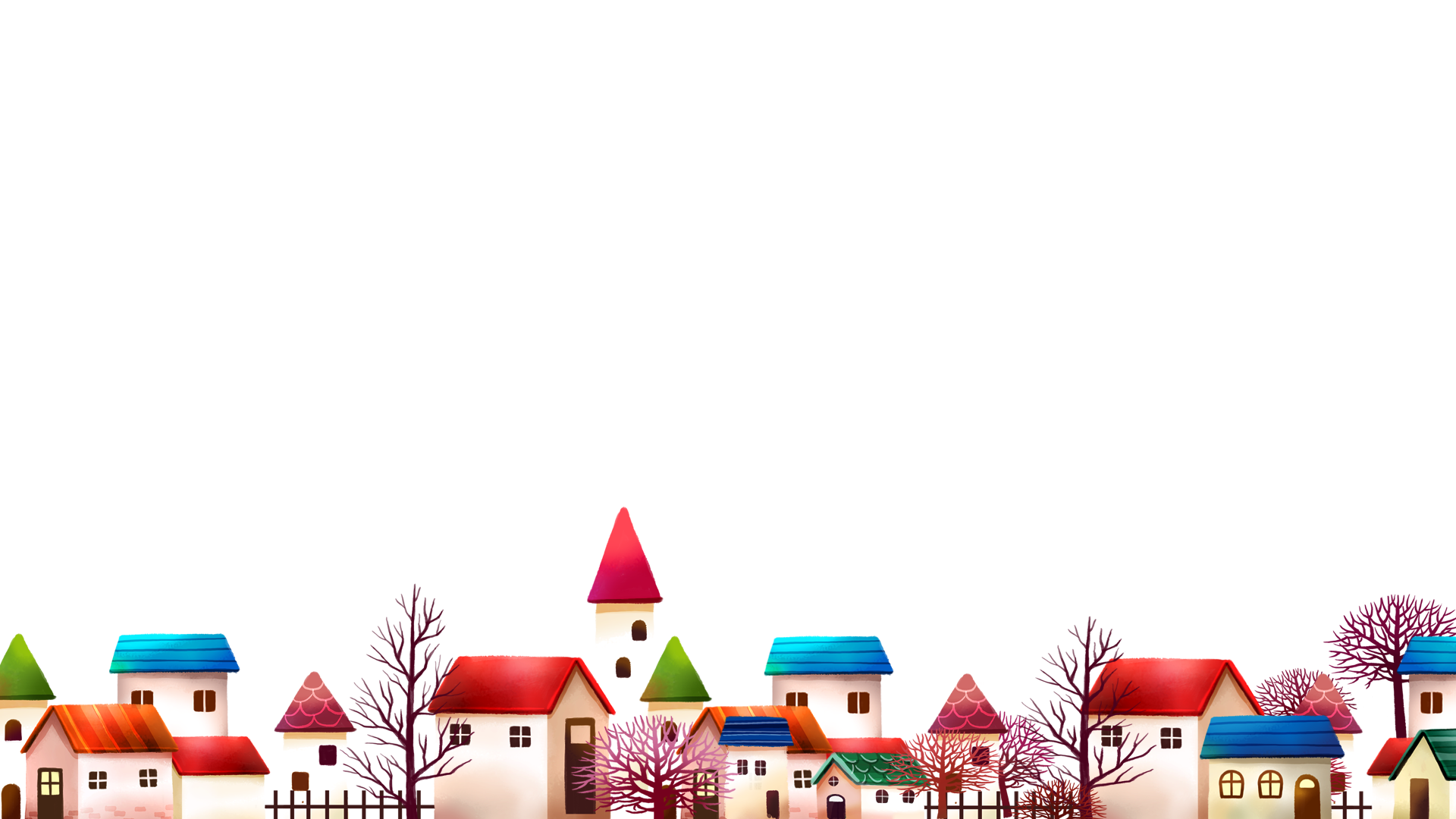 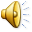